THỨ TƯ NGÀY 5 THÁNG 2 NĂM 2025
[Speaker Notes: Chắc hẳn kỷ niệm tuổi thơ mà không ai muốn quên đó chính là những giây phút được ở cạnh ông bà, được cho quà bánh, được cưng chiều hay được bà yêu thương, dạy bảo những điều hay như trong bài hát “Bé quét nhà”. Chính trong bài thơ “Quả ngọt cuối mùa” là dòng suy nghĩ và tình cảm yêu thương, trân trọng của tác giả về người bà thân yêu của mình. Sự thấu hiểu của người cháu về những hi sinh thầm lặng, sự chăm sóc hết long của bà dành cho con, cho cháu như thế nào thì cô mời cả lớp cùng bắt đầu tìm hiểu nhé!]
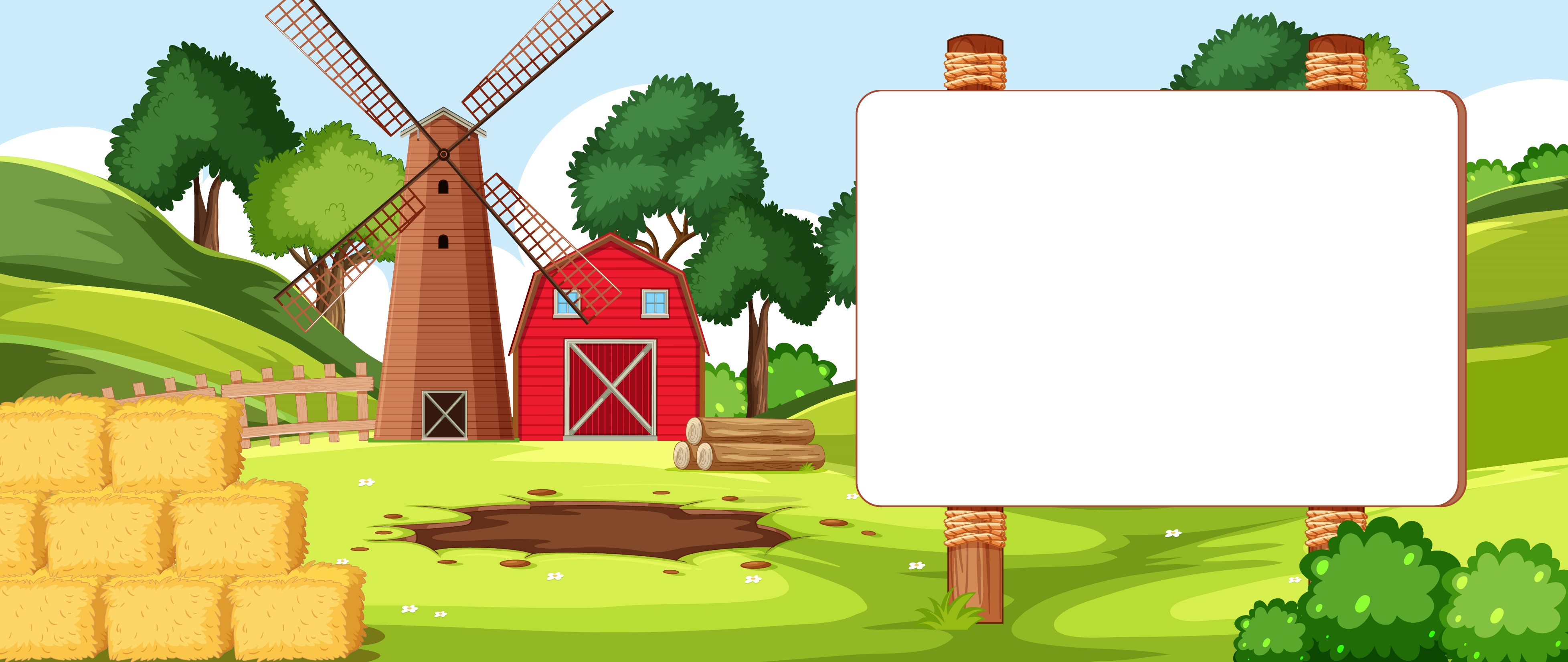 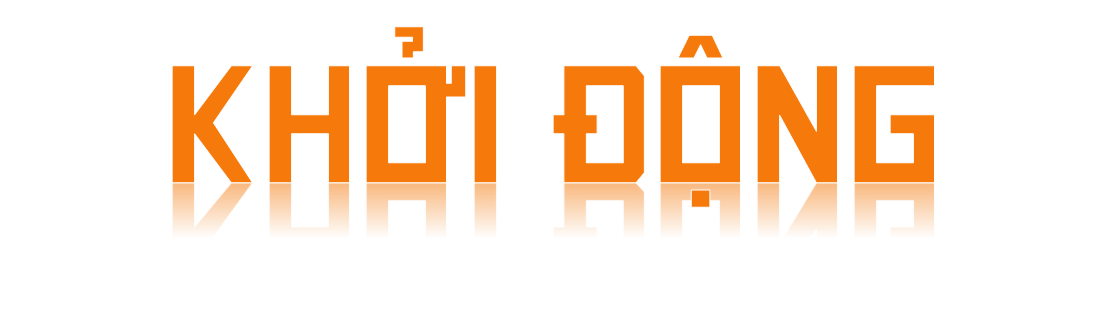 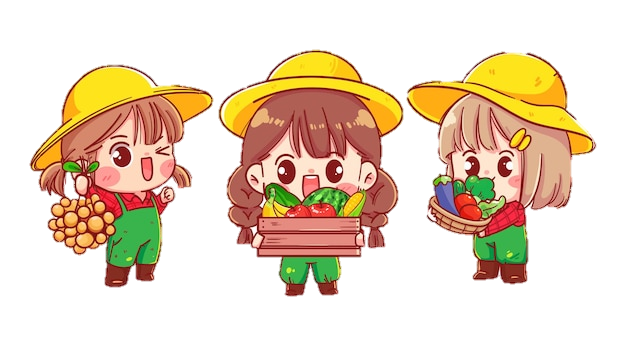 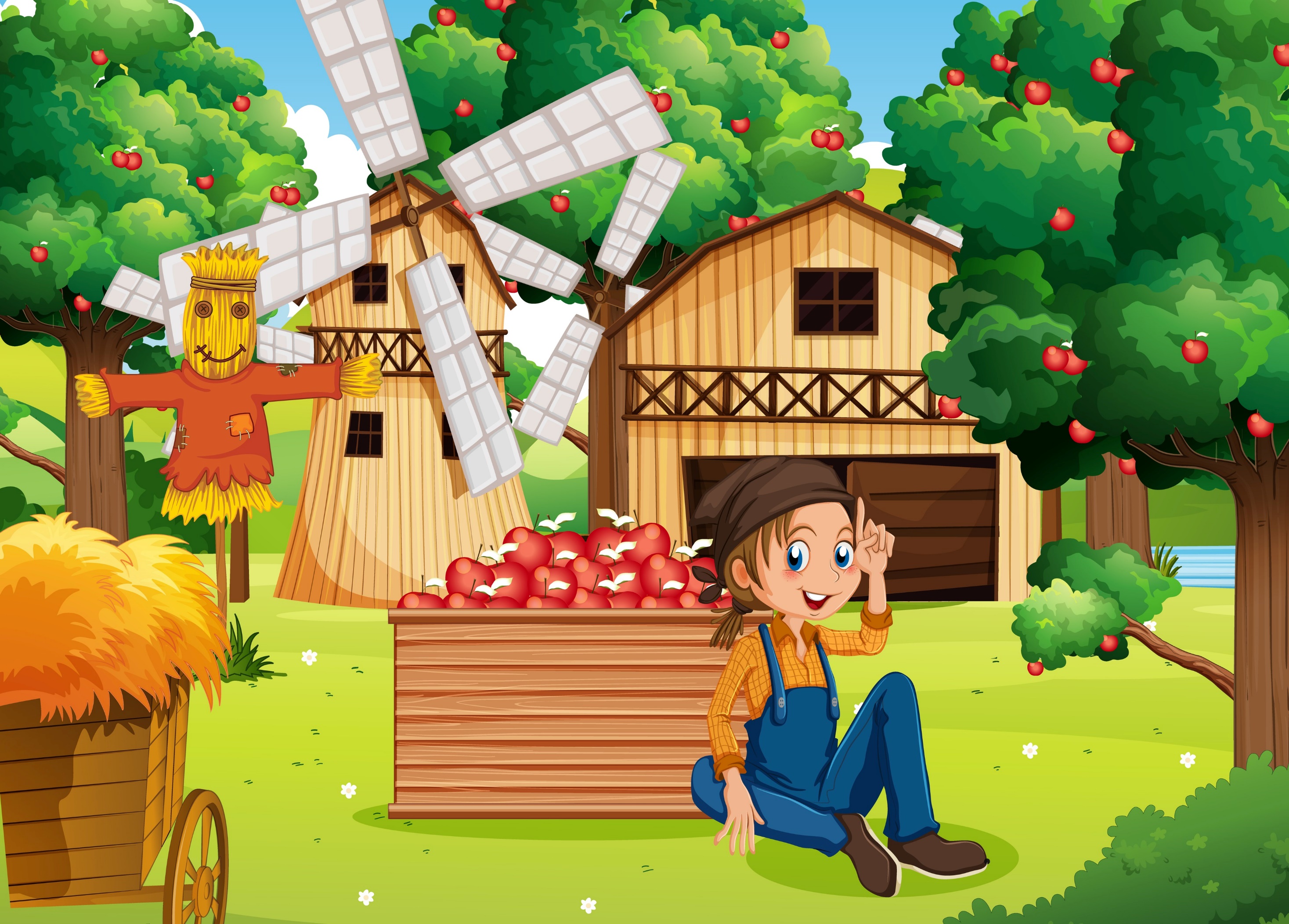 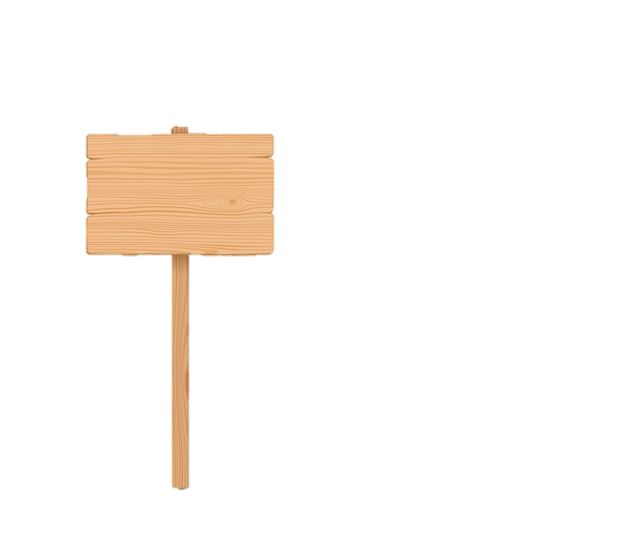 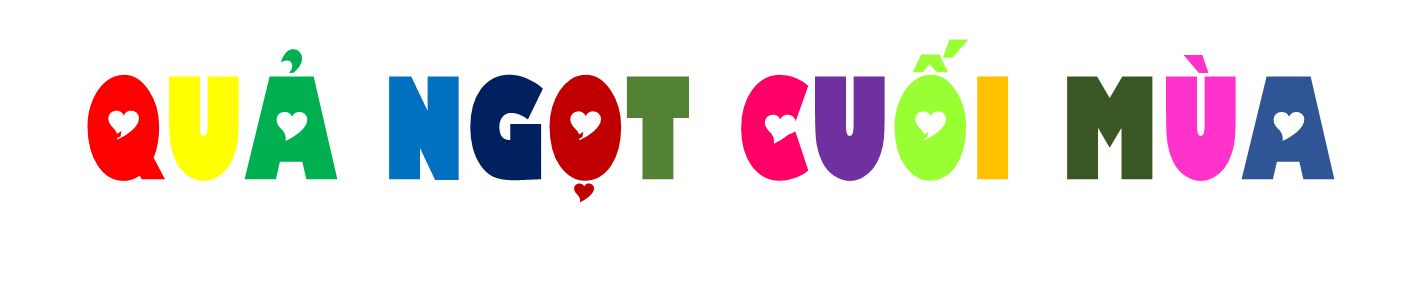 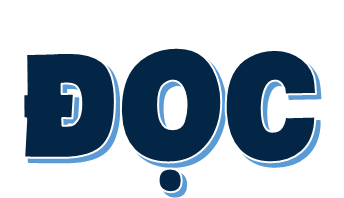 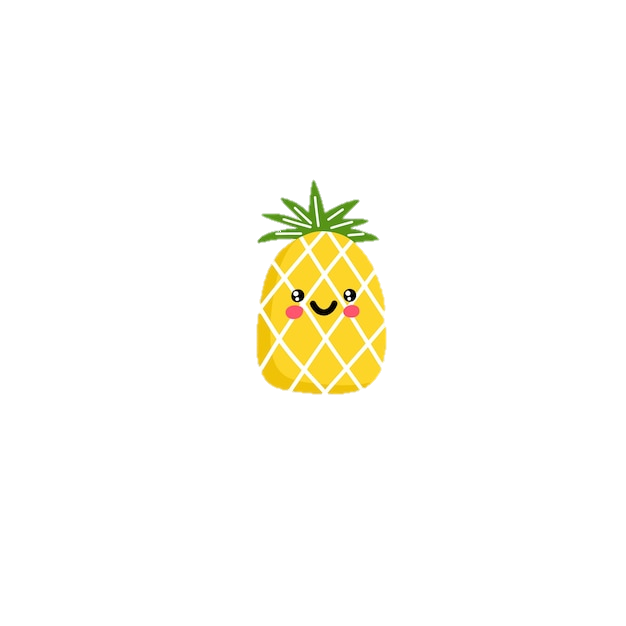 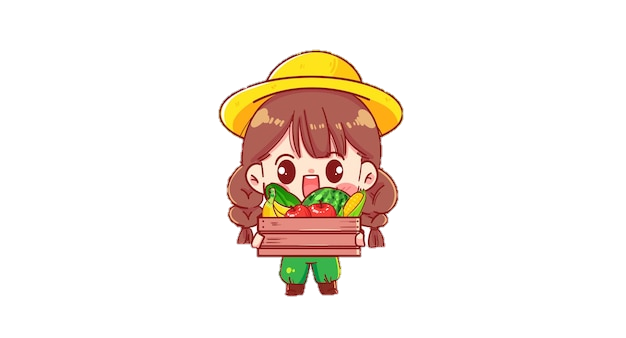 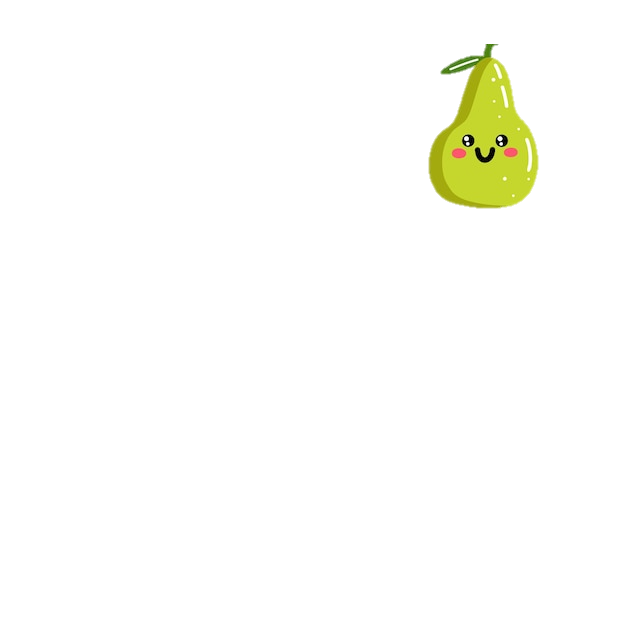 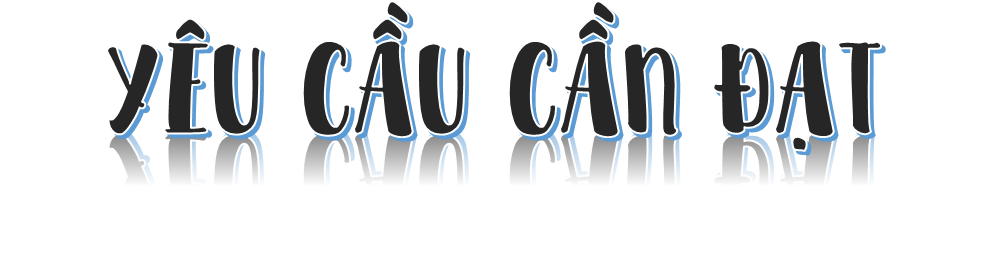 Đọc đúng và diễn cảm bài thơ Quả ngọt cuối mùa.
Biết nhấn giọng vào những từ ngữ cần thiết để thể hiện được cảm xúc, suy nghĩ của nhà thơ với người bà của mình.
Hiểu điều tác giả muốn nói qua câu chuyện: Bài thơ thể hiện hình ảnh một người bà rất đỗi bình dị, hết long vì con, vì cháu. Đồng thời, bài thơ cũng là tiếng long, là sự yêu thương, trân trọng của tác giả đối với người bà của mình.
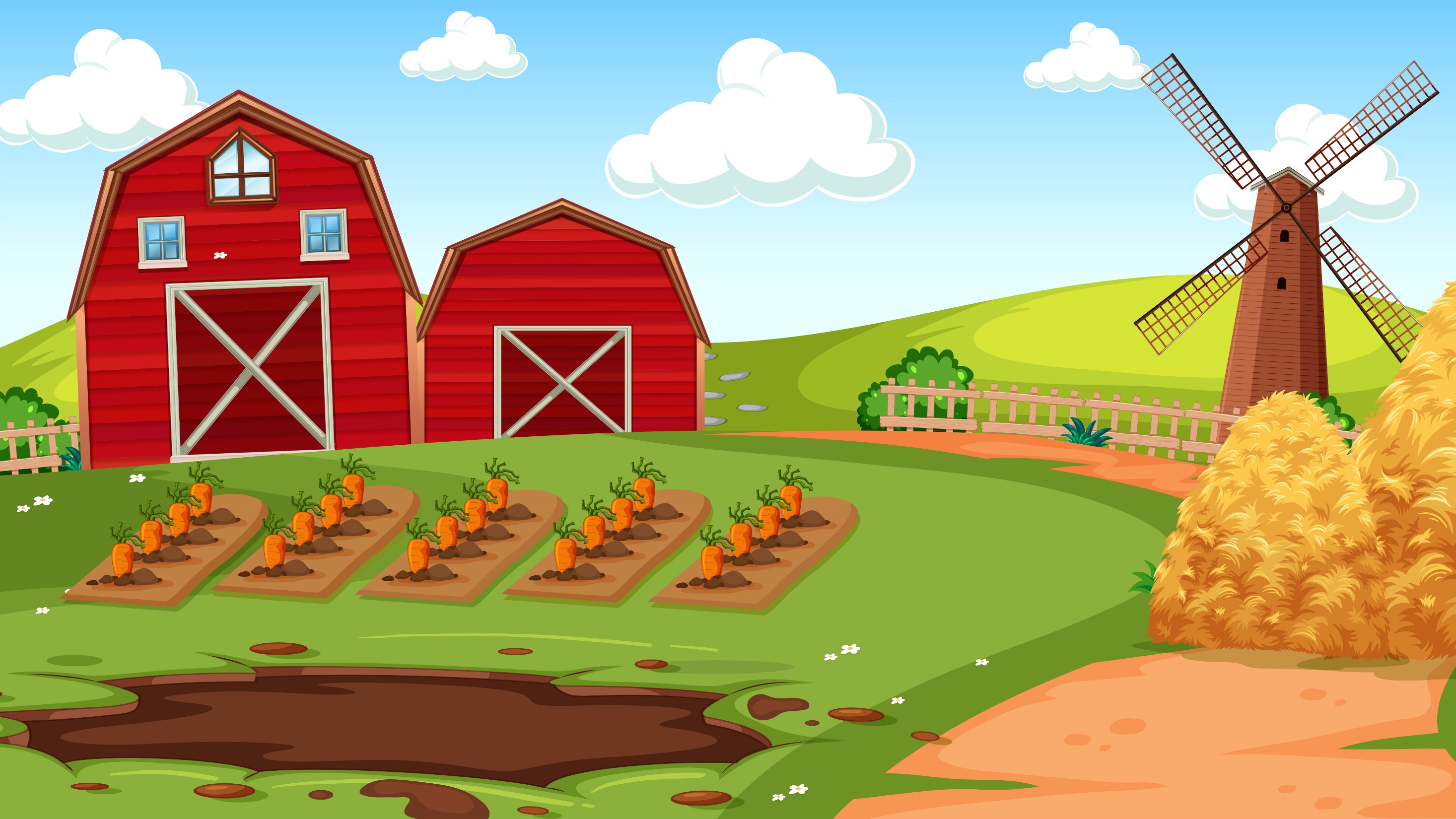 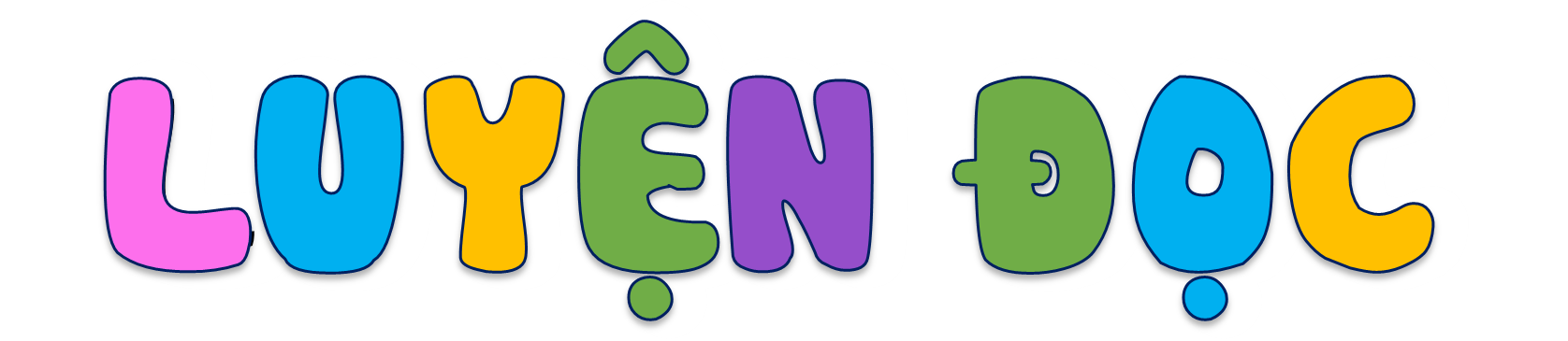 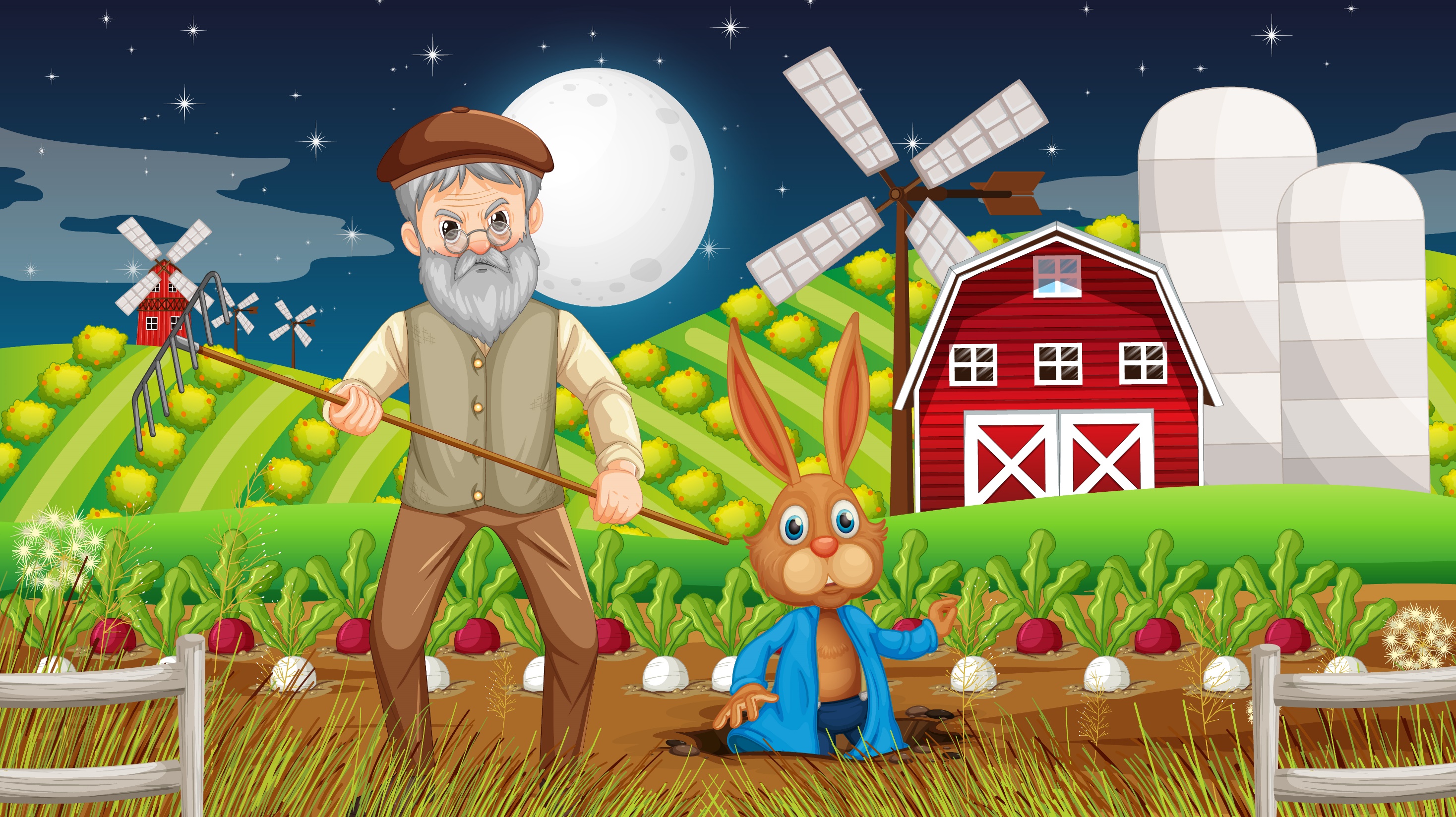 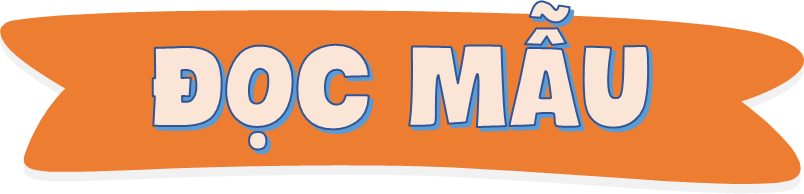 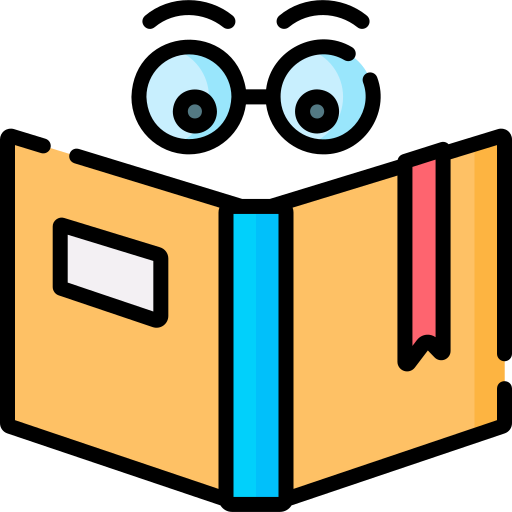 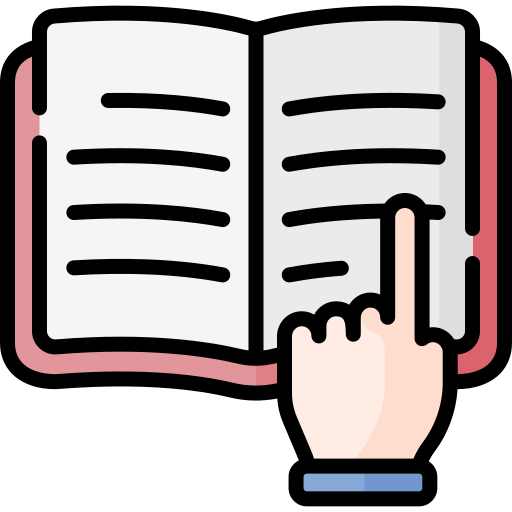 Mắt dõi
Tay dò
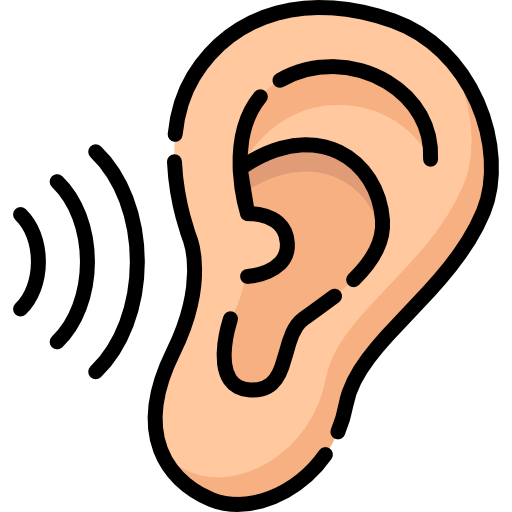 Tai nghe
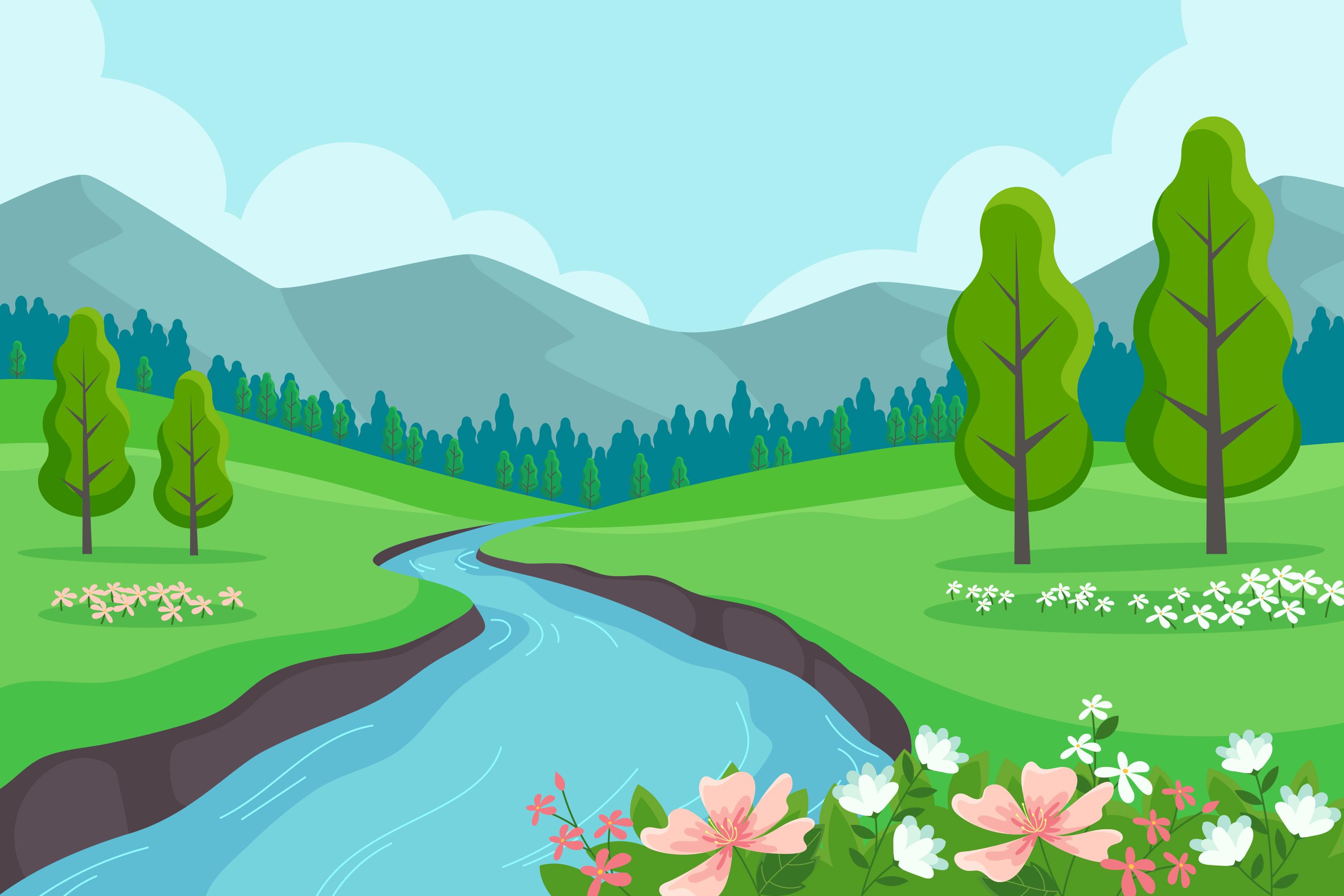 Võ Thanh An
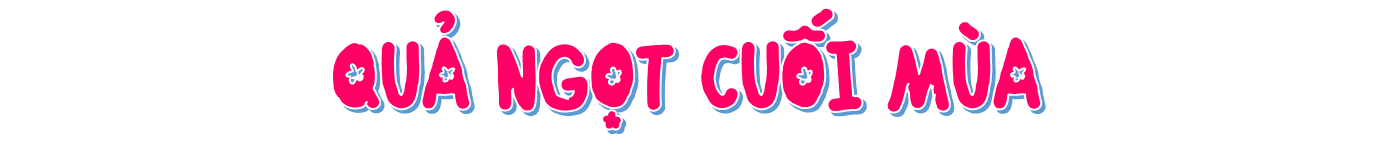 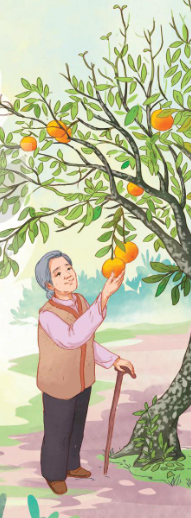 Trong vòm lá mới chồi non
Chùm cam bà giữ vẫn còn đung đưa
Quả ngon dành tận cuối mùa
Chờ con, phần cháu bà chưa trảy vào.
Giêng, Hai rét cứa như dao,
Nghe tiếng chào mào chống gậy ra trông
Nom Đoài rồi lại ngắm Đông
Bề lo sương táp, bề phòng chim ăn
Quả vàng nằm giữa cành xuân
Mải mê góp mật, chuyên cần toả hương.
Bà ơi, thương mấy là thương
Vắng con xa cháu tóc sương da mồi
Bà như quả ngọt chín rồi
Càng thêm tuổi tác càng tươi lòng vàng.
(Võ Thanh An)
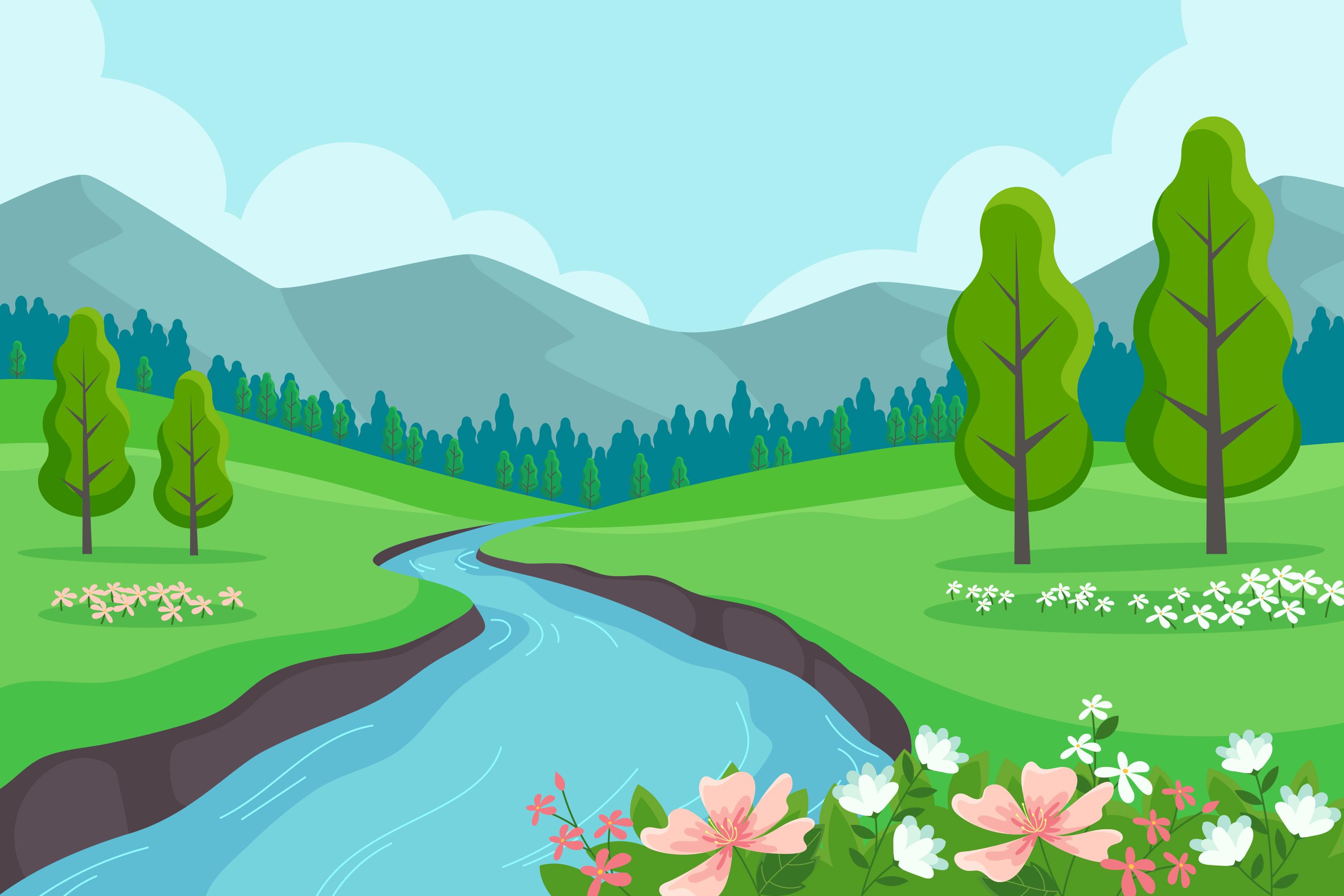 Võ Thanh An
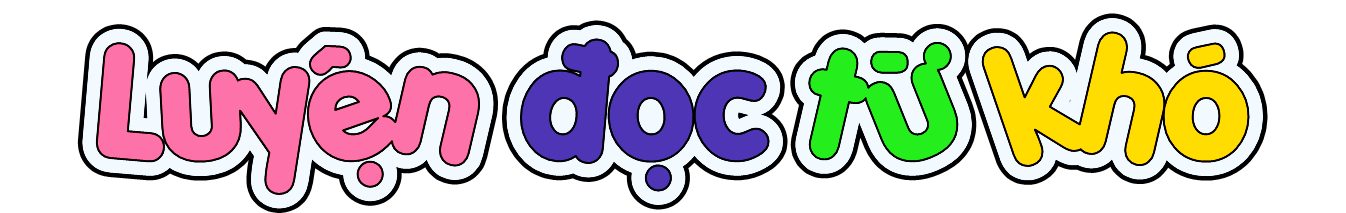 chồi non
rét
trảy vào
sương táp
đoài
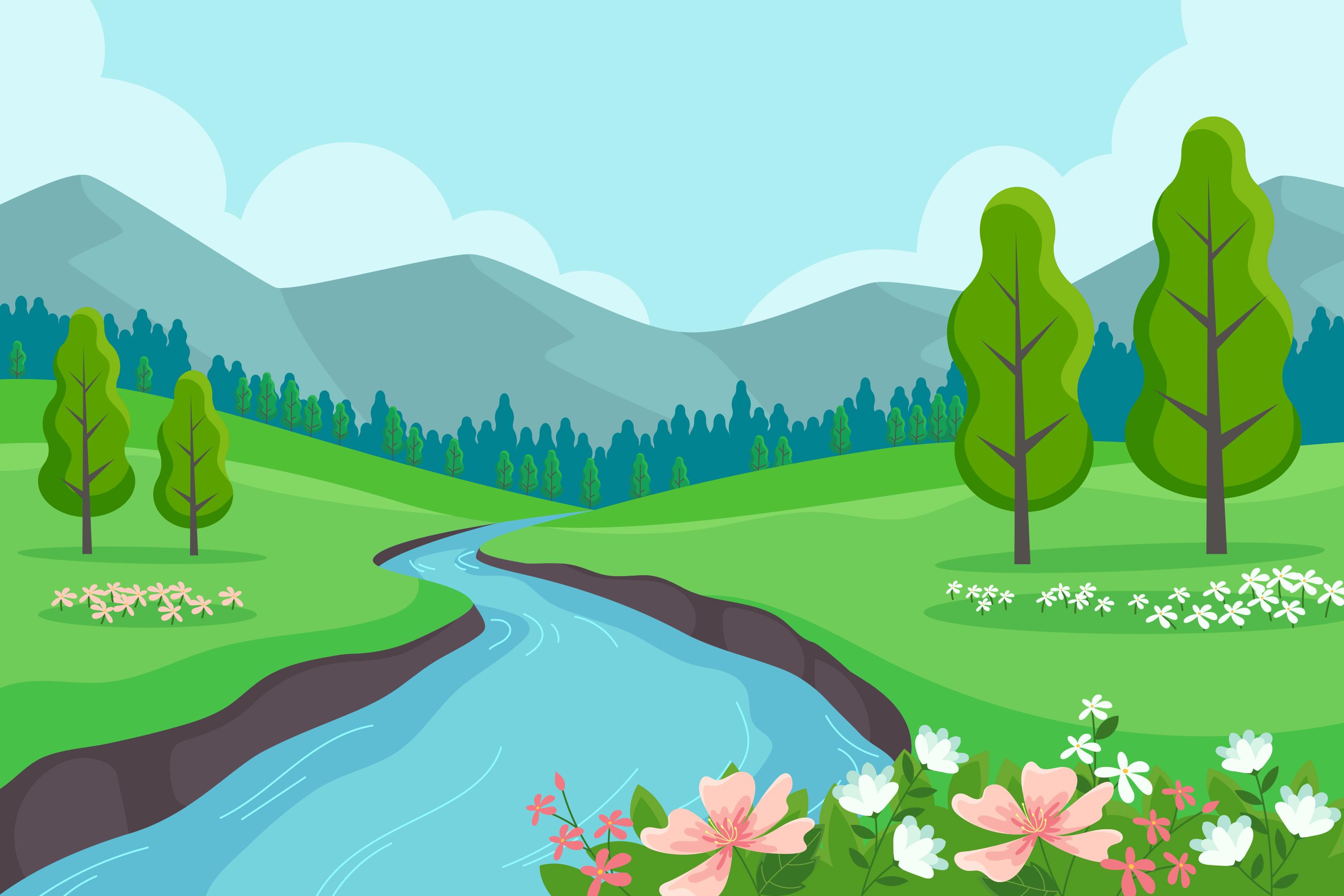 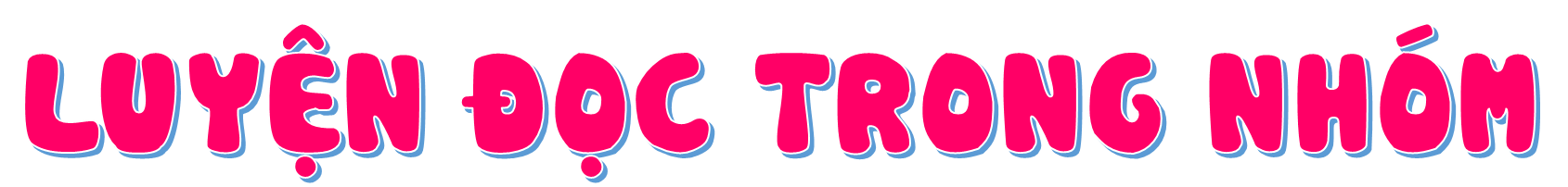 Tiêu chí đánh giá
Yêu cầu
Tiêu chí đánh giá
Yêu cầu
Phân công đọc trong nhóm
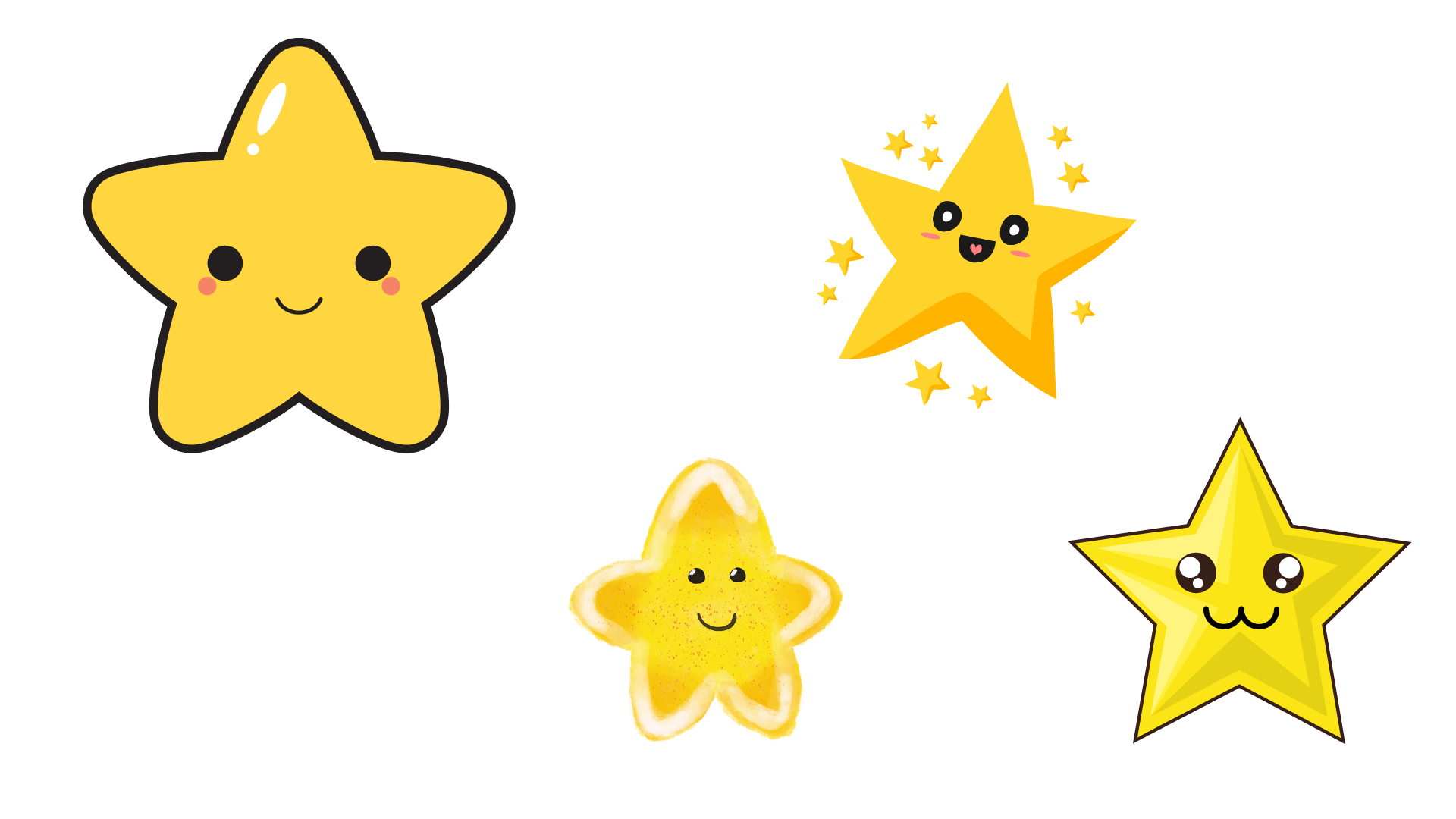 Đọc đúng
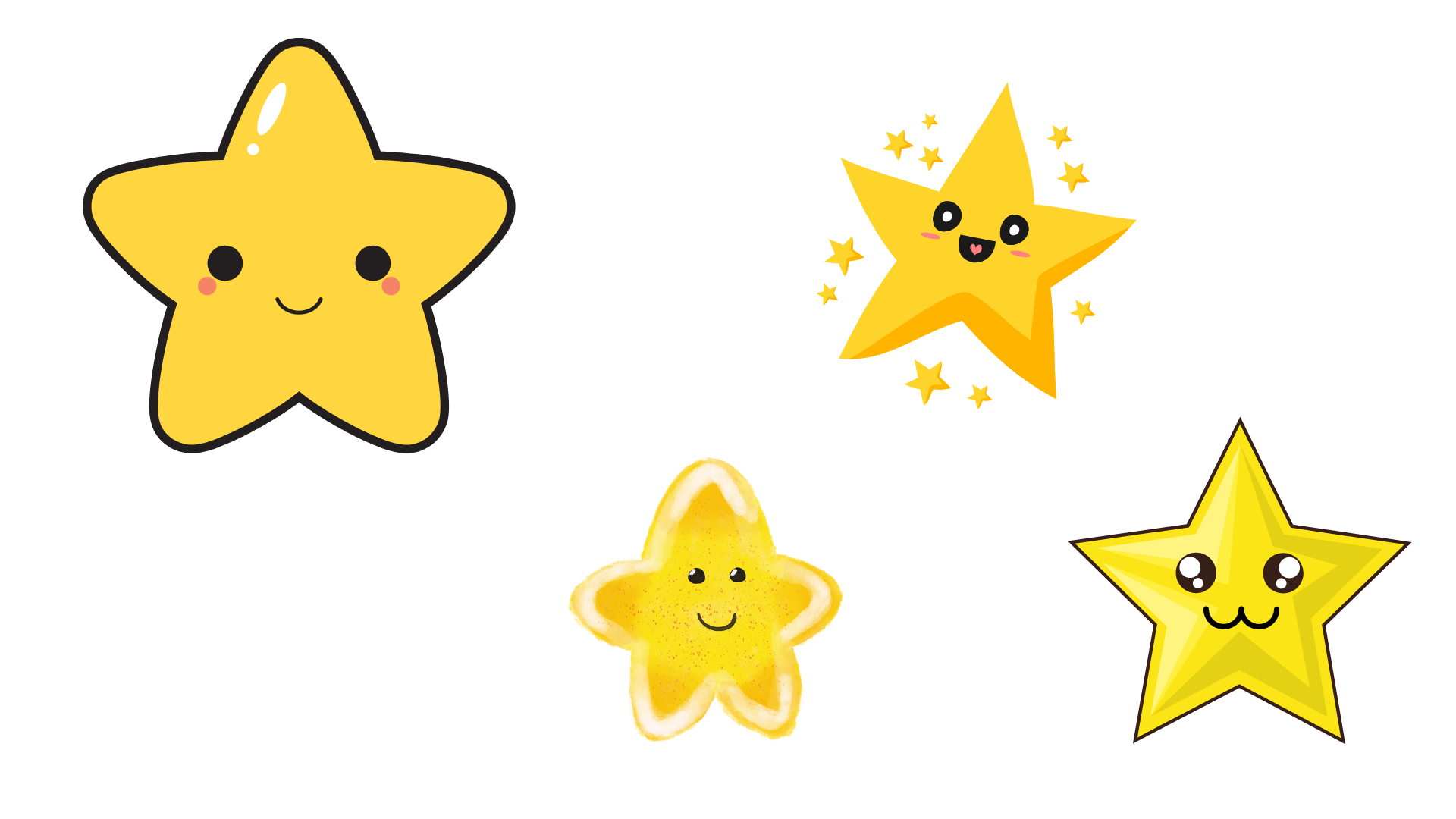 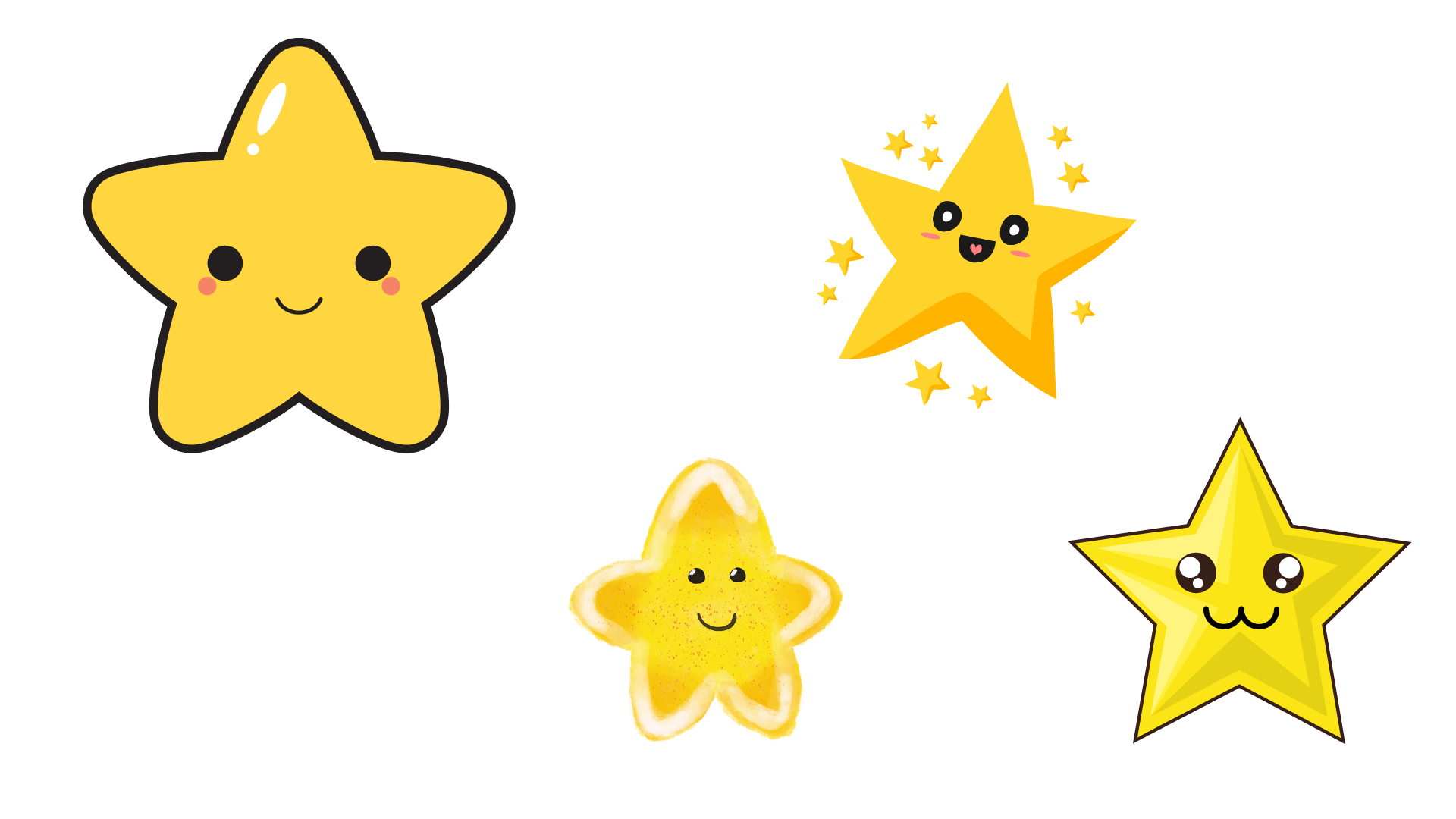 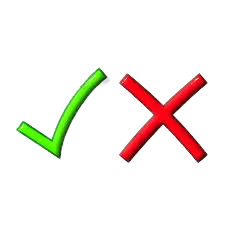 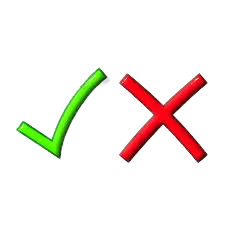 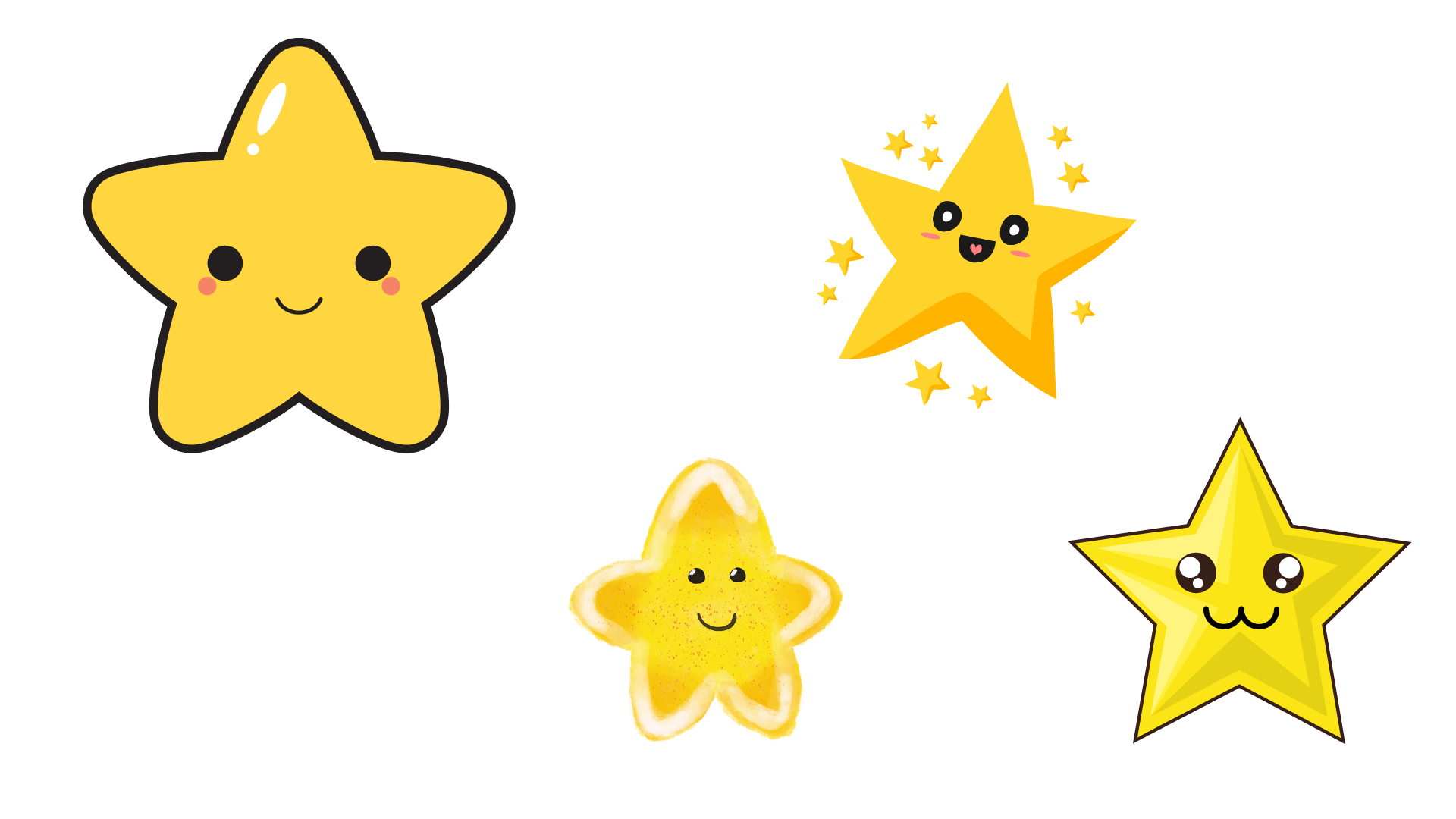 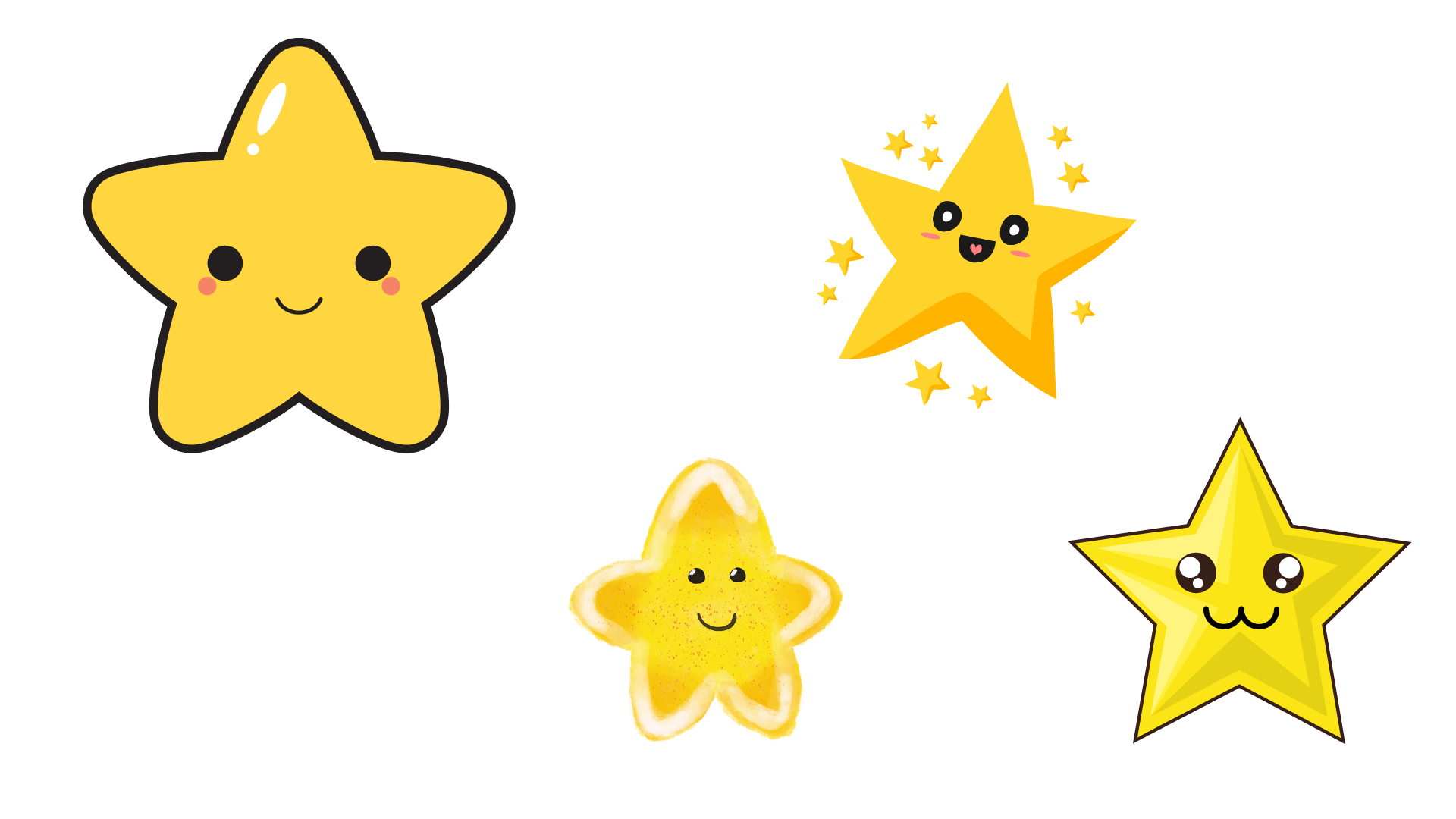 Đọc to, rõ
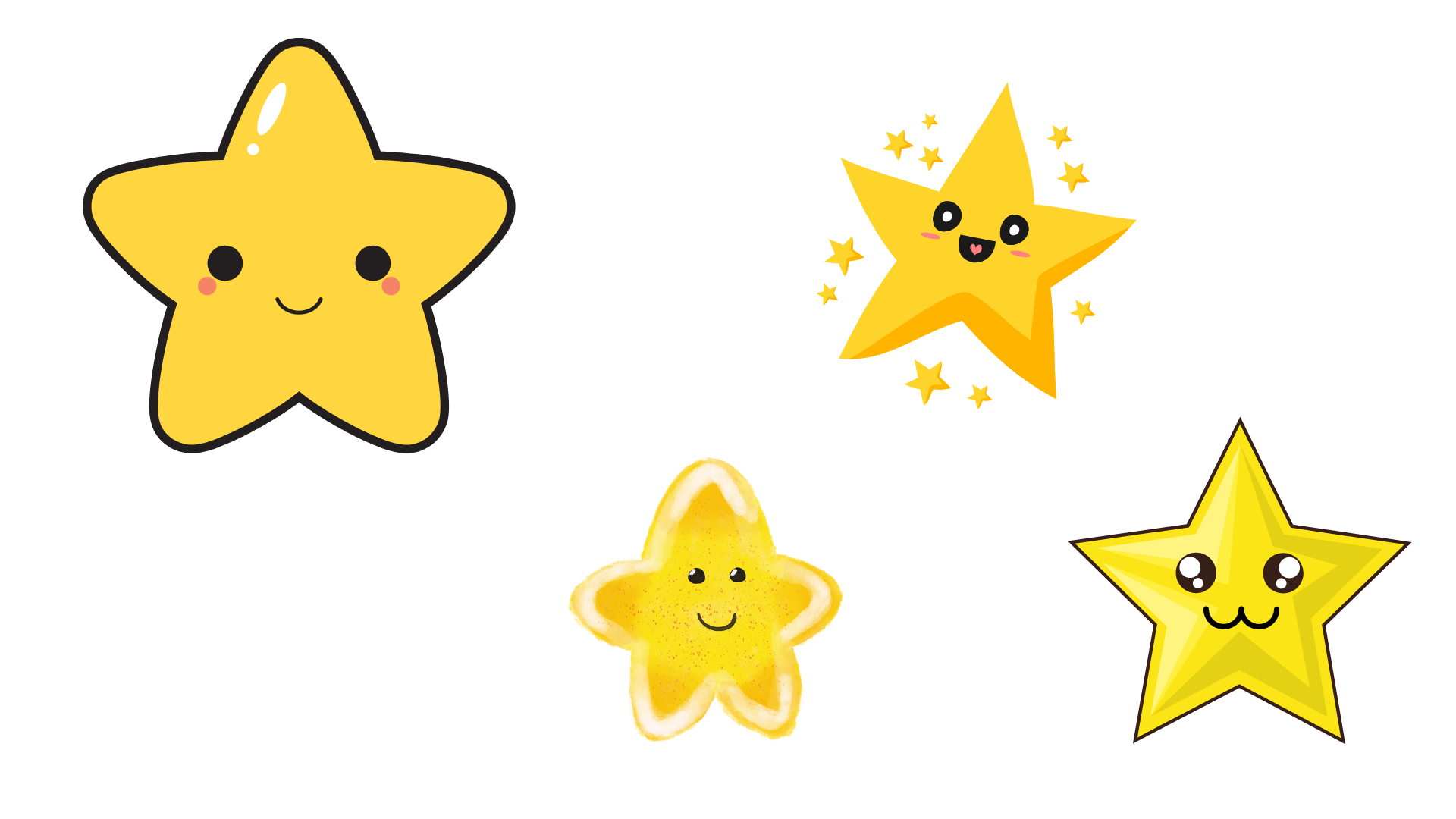 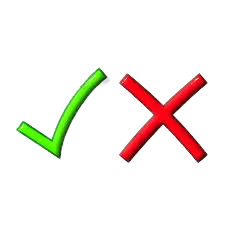 Tất cả thành viên đều đọc
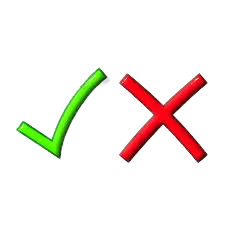 Đọc ngắt, nghỉ, đúng nhịp thơ
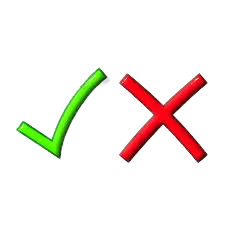 Giải nghĩa từ cùng nhau
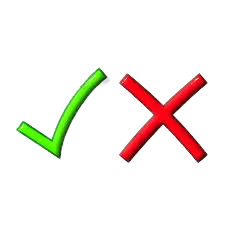 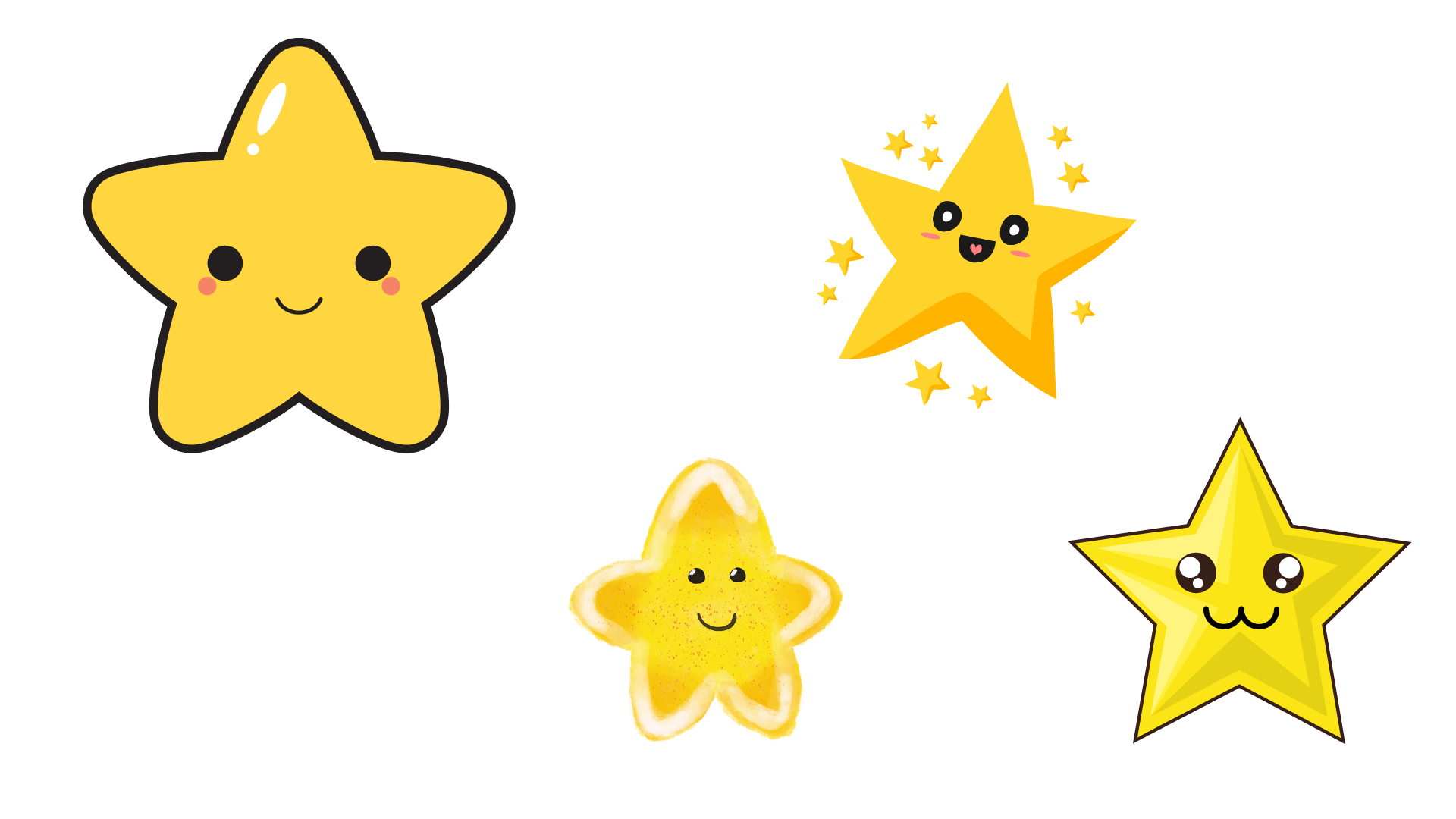 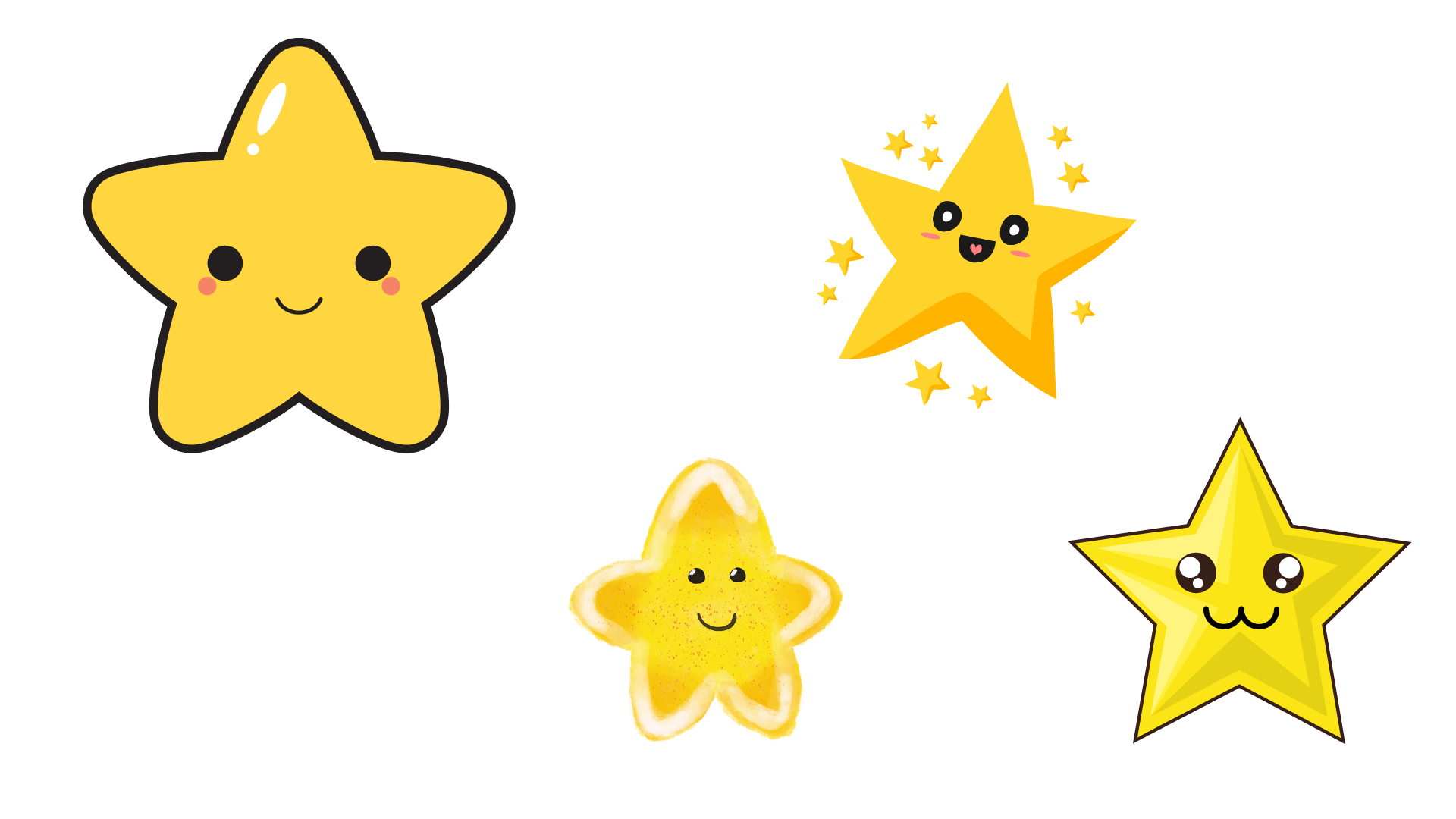 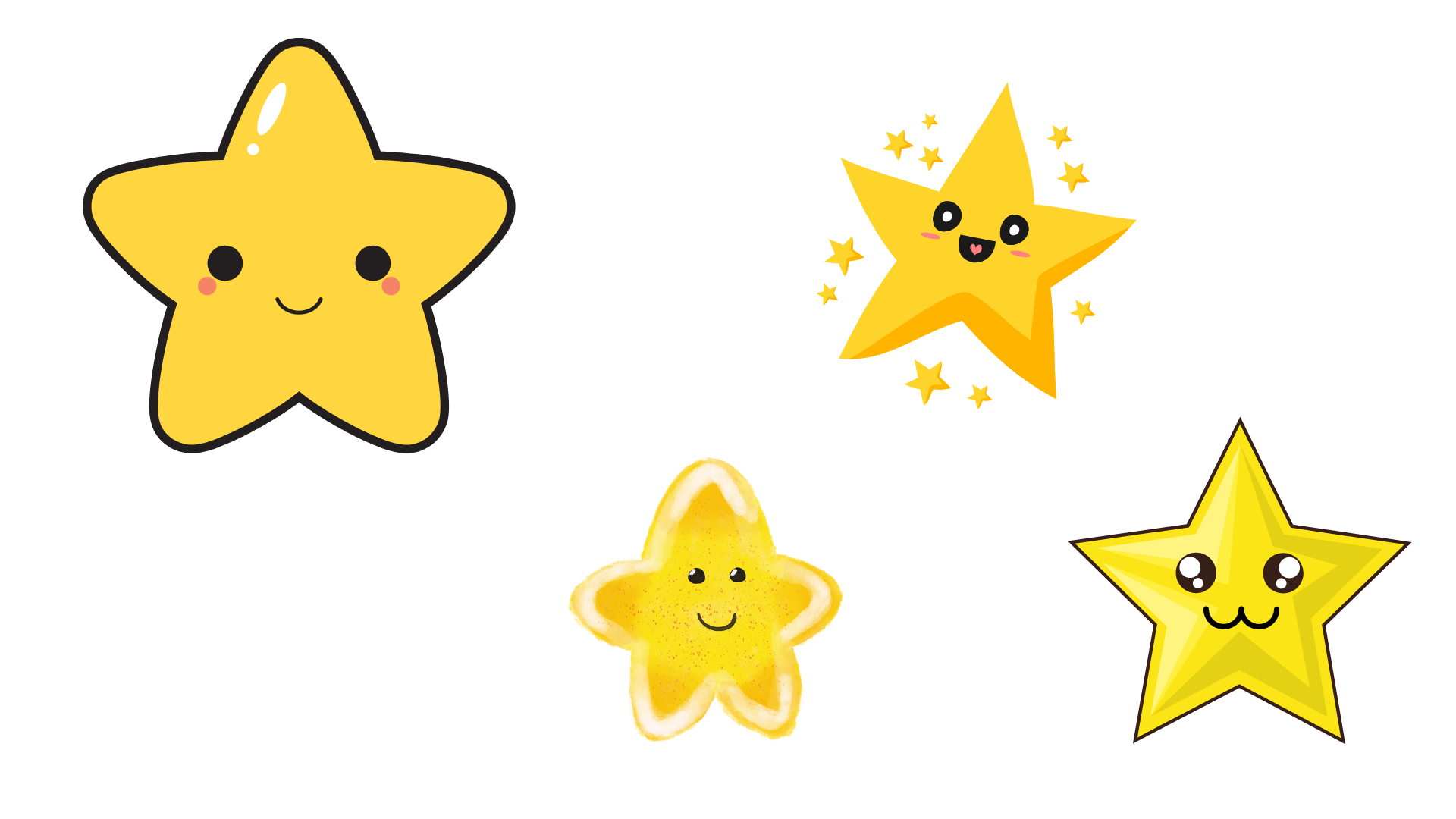 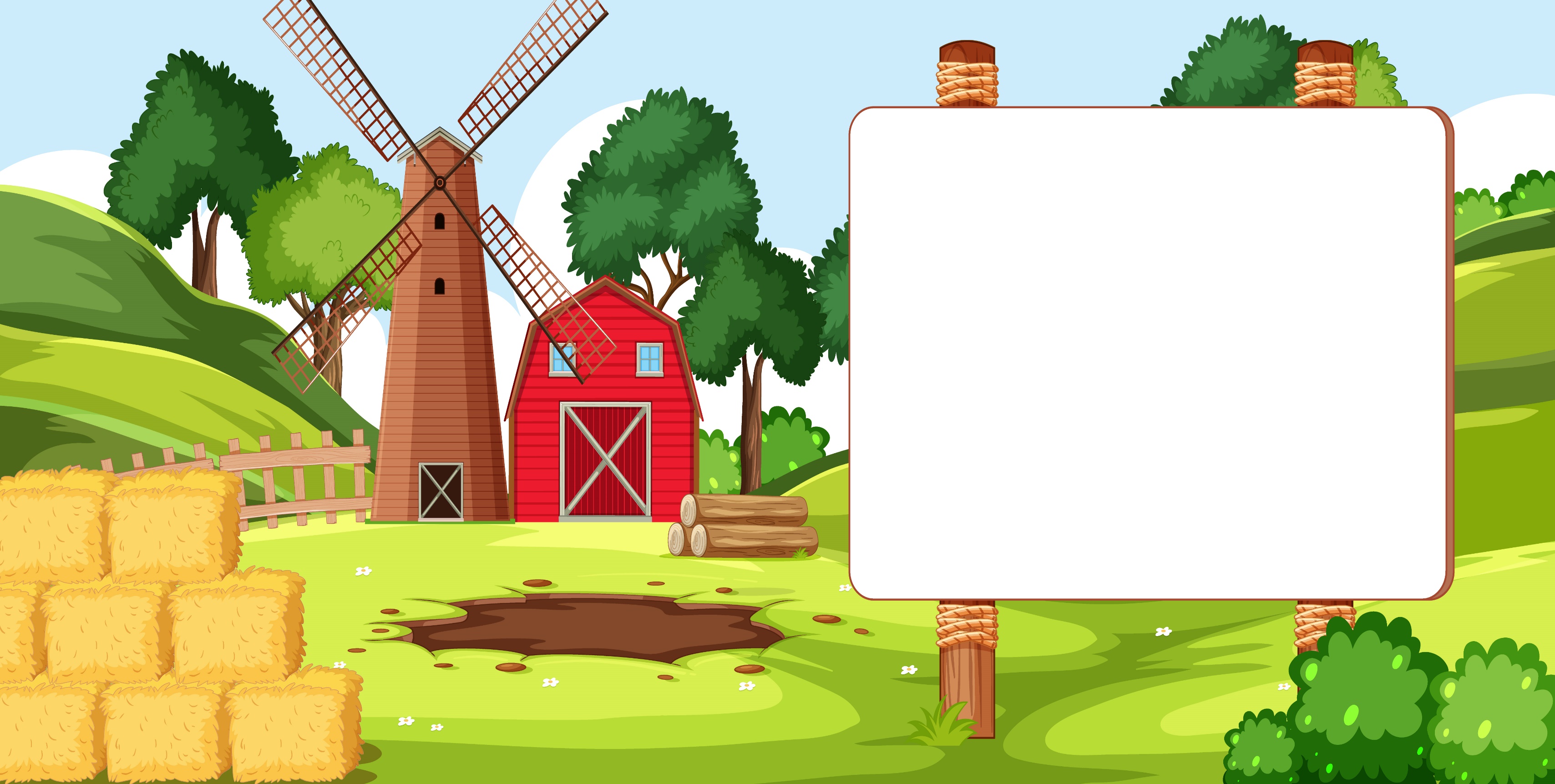 LUYỆN ĐỌC TRƯỚC LỚP
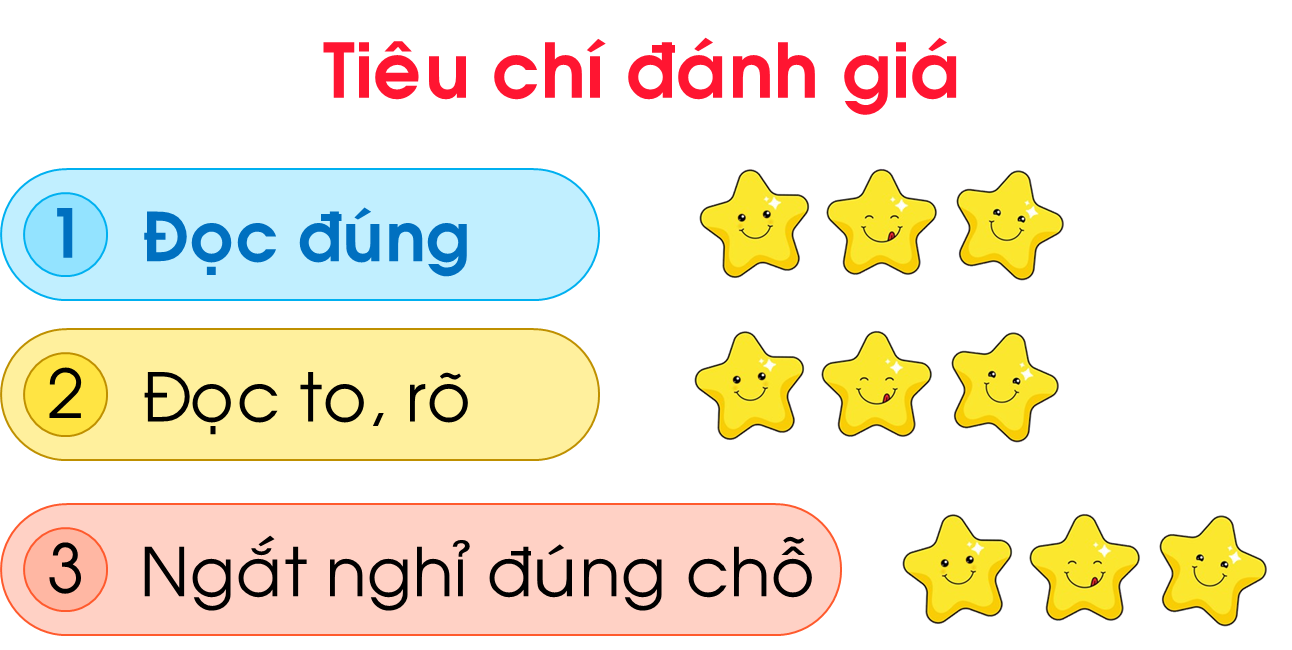 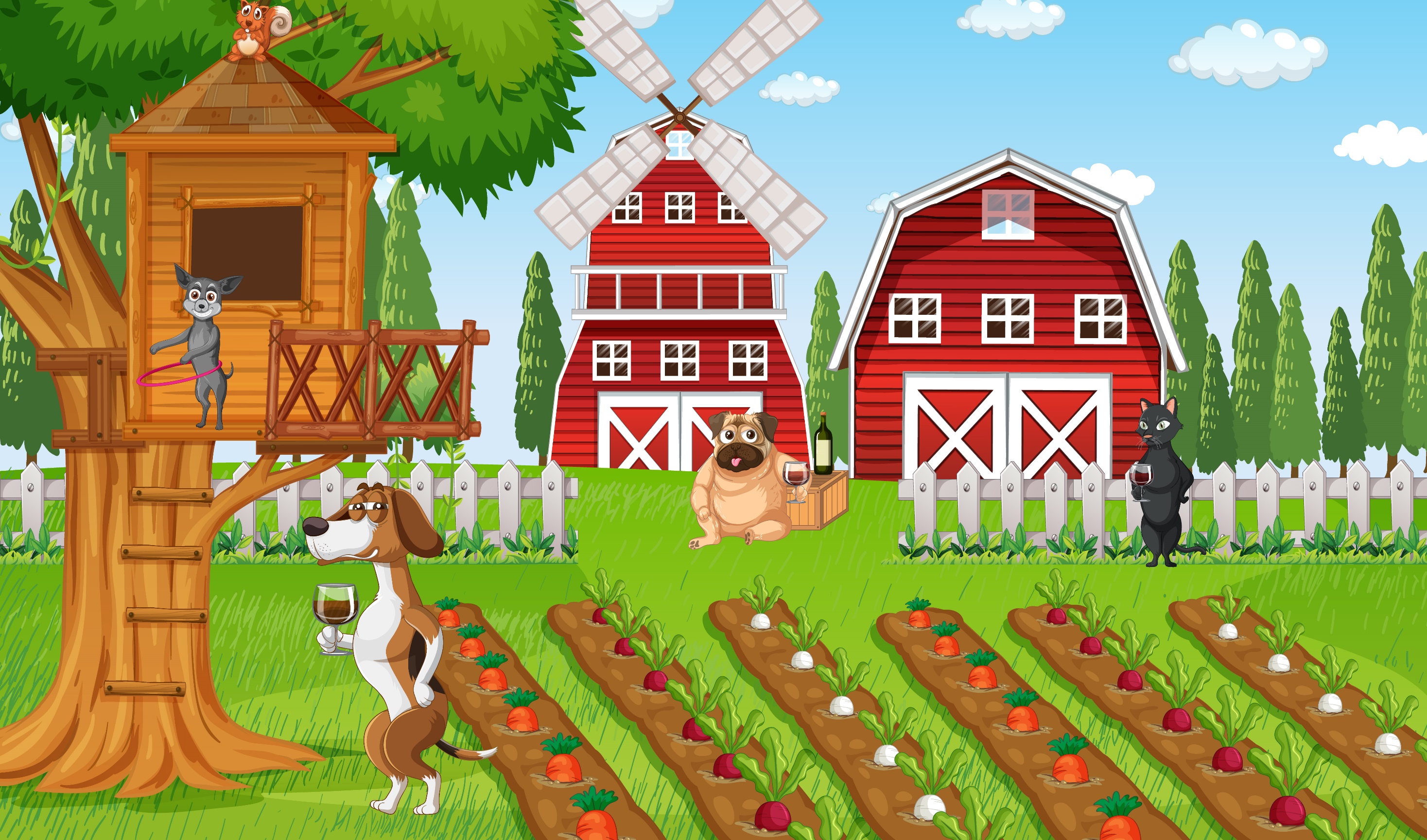 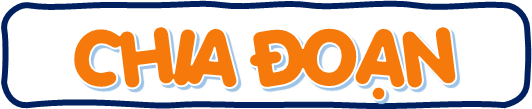 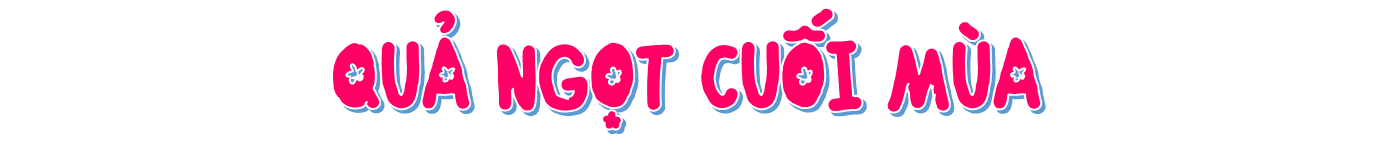 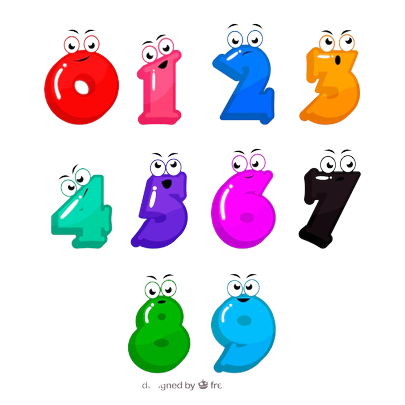 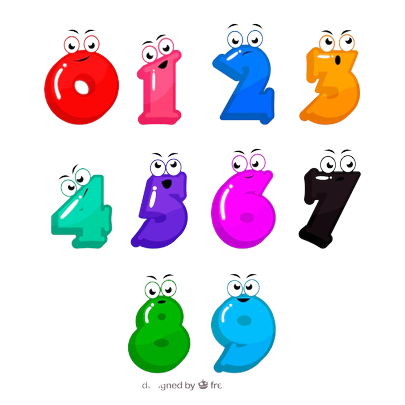 Trong vòm lá mới chồi non
Chùm cam bà giữ vẫn còn đung đưa
Quả ngon dành tận cuối mùa
Chờ con, phần cháu bà chưa trảy vào.
Giêng, Hai rét cứa như dao,
Nghe tiếng chào mào chống gậy ra trông
Nom Đoài rồi lại ngắm Đông
Bề lo sương táp, bề phòng chim ăn
Quả vàng nằm giữa cành xuân
Mải mê góp mật, chuyên cần toả hương.
Bà ơi, thương mấy là thương
Vắng con xa cháu tóc sương da mồi
Bà như quả ngọt chín rồi
Càng thêm tuổi tác càng tươi lòng vàng.
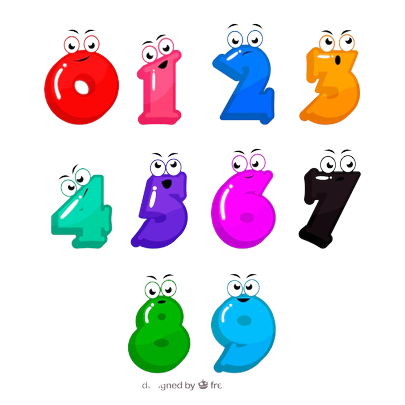 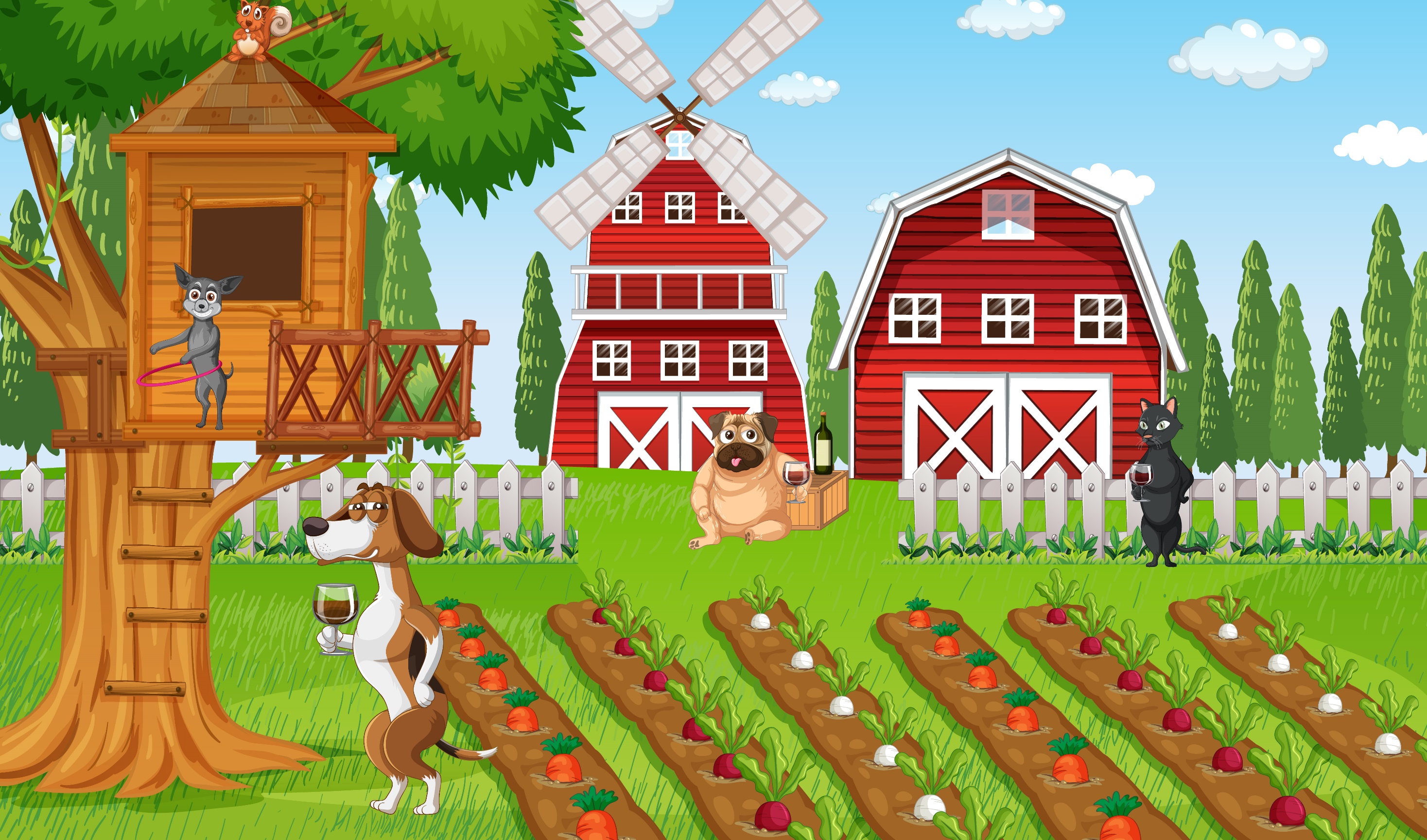 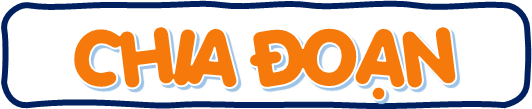 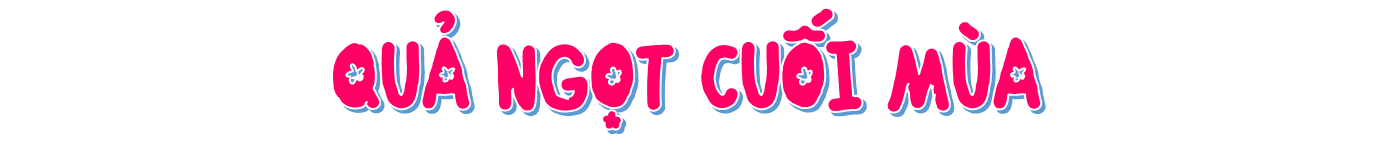 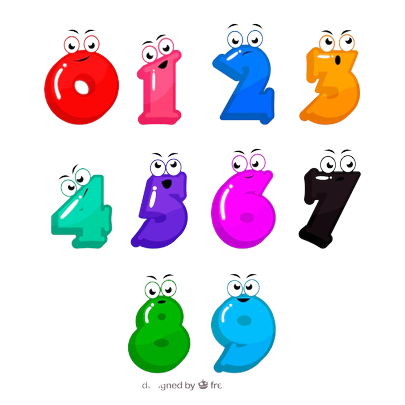 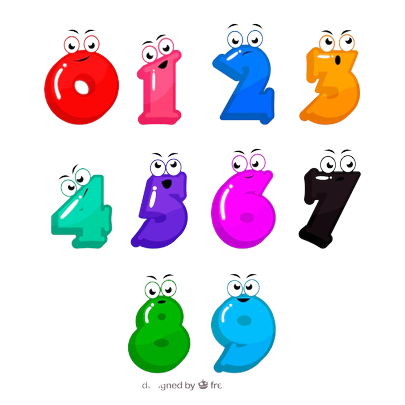 Trong vòm lá mới chồi non
Chùm cam bà giữ vẫn còn đung đưa
Quả ngon dành tận cuối mùa
Chờ con, phần cháu bà chưa trảy vào.
Giêng, Hai rét cứa như dao,
Nghe tiếng chào mào chống gậy ra trông
Nom Đoài rồi lại ngắm Đông
Bề lo sương táp, bề phòng chim ăn
Quả vàng nằm giữa cành xuân
Mải mê góp mật, chuyên cần toả hương.
Bà ơi, thương mấy là thương
Vắng con xa cháu tóc sương da mồi
Bà như quả ngọt chín rồi
Càng thêm tuổi tác càng tươi lòng vàng.
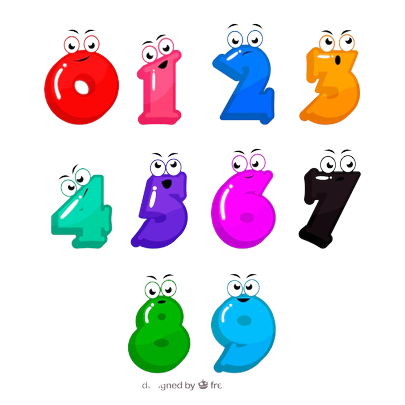 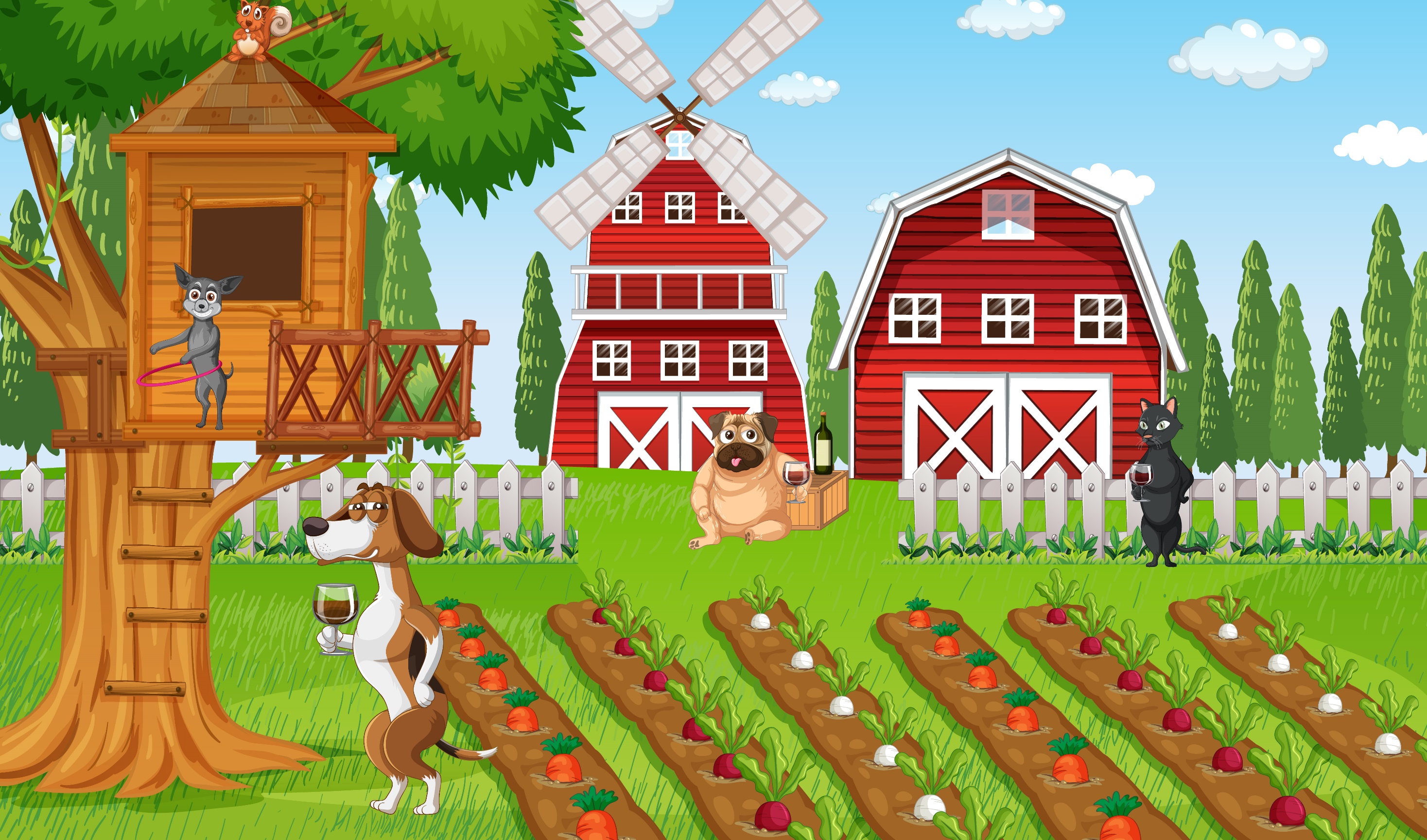 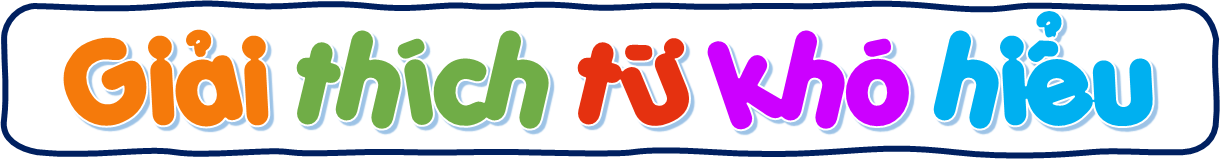 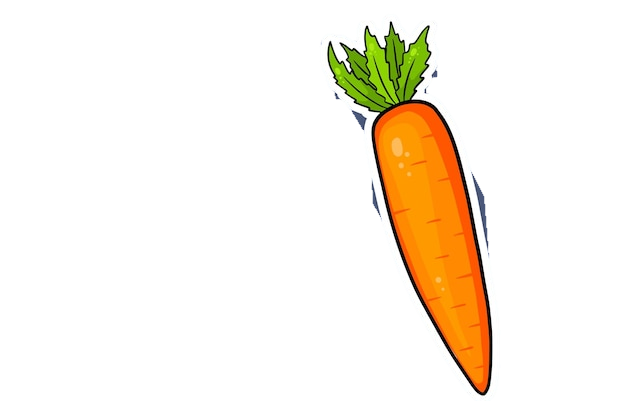 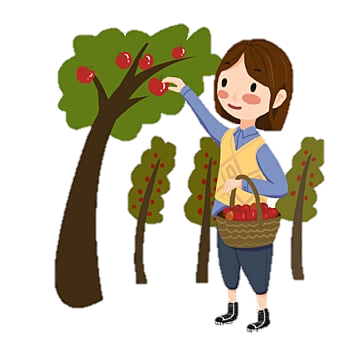 Trảy (trẩy)
hái, ngắt (quả).
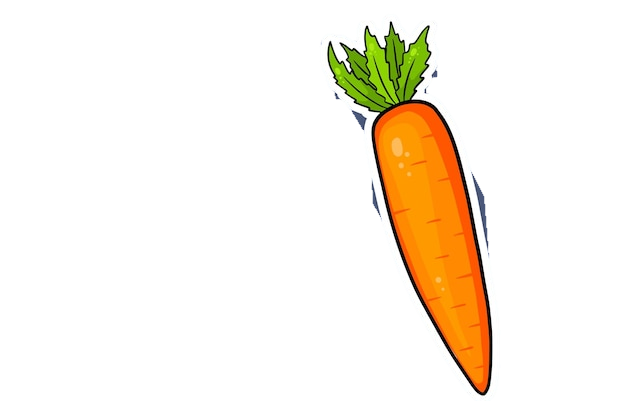 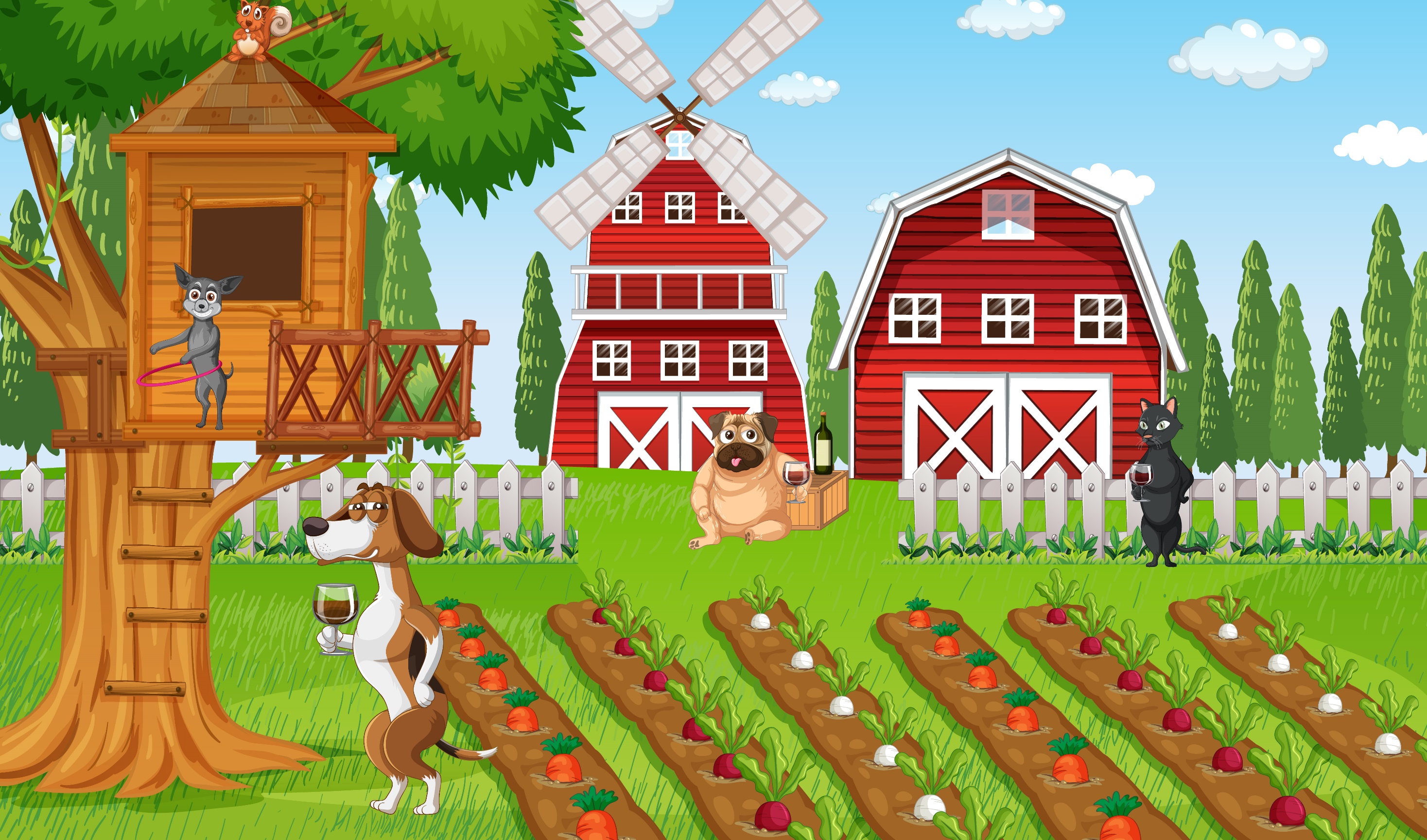 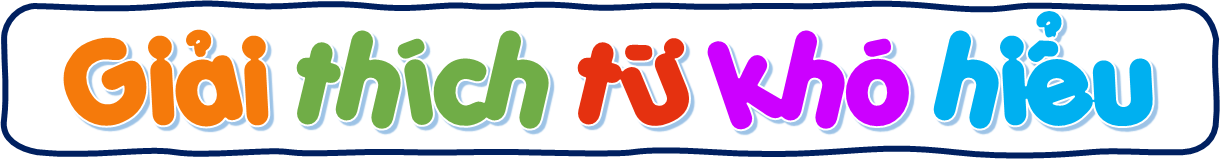 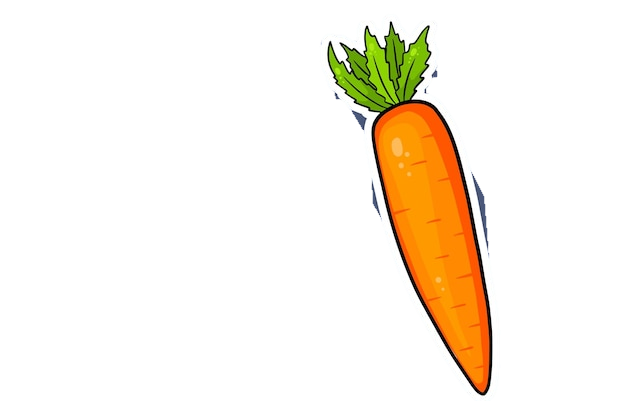 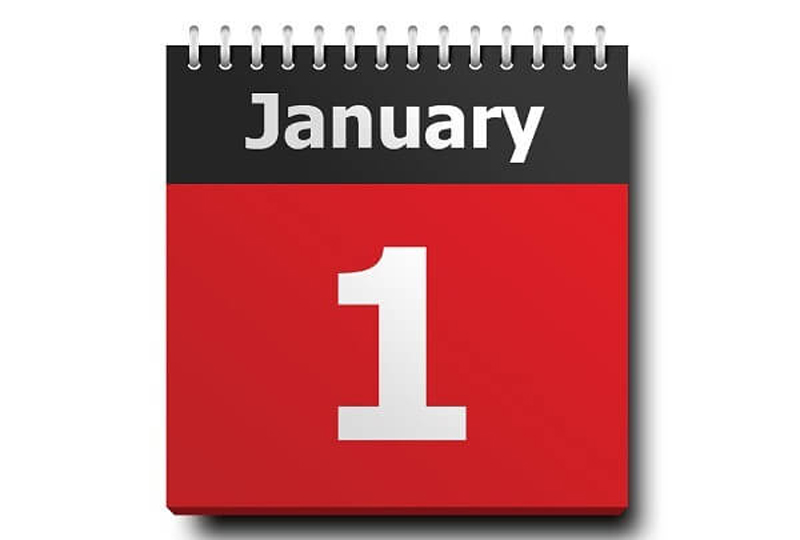 (Tháng) Giêng
tháng đầu tiên của một năm theo âm lịch.
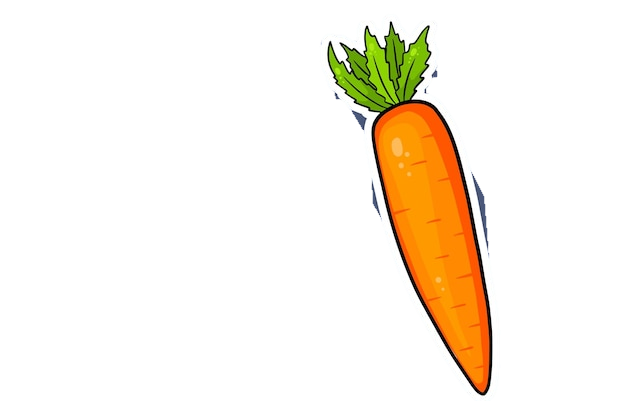 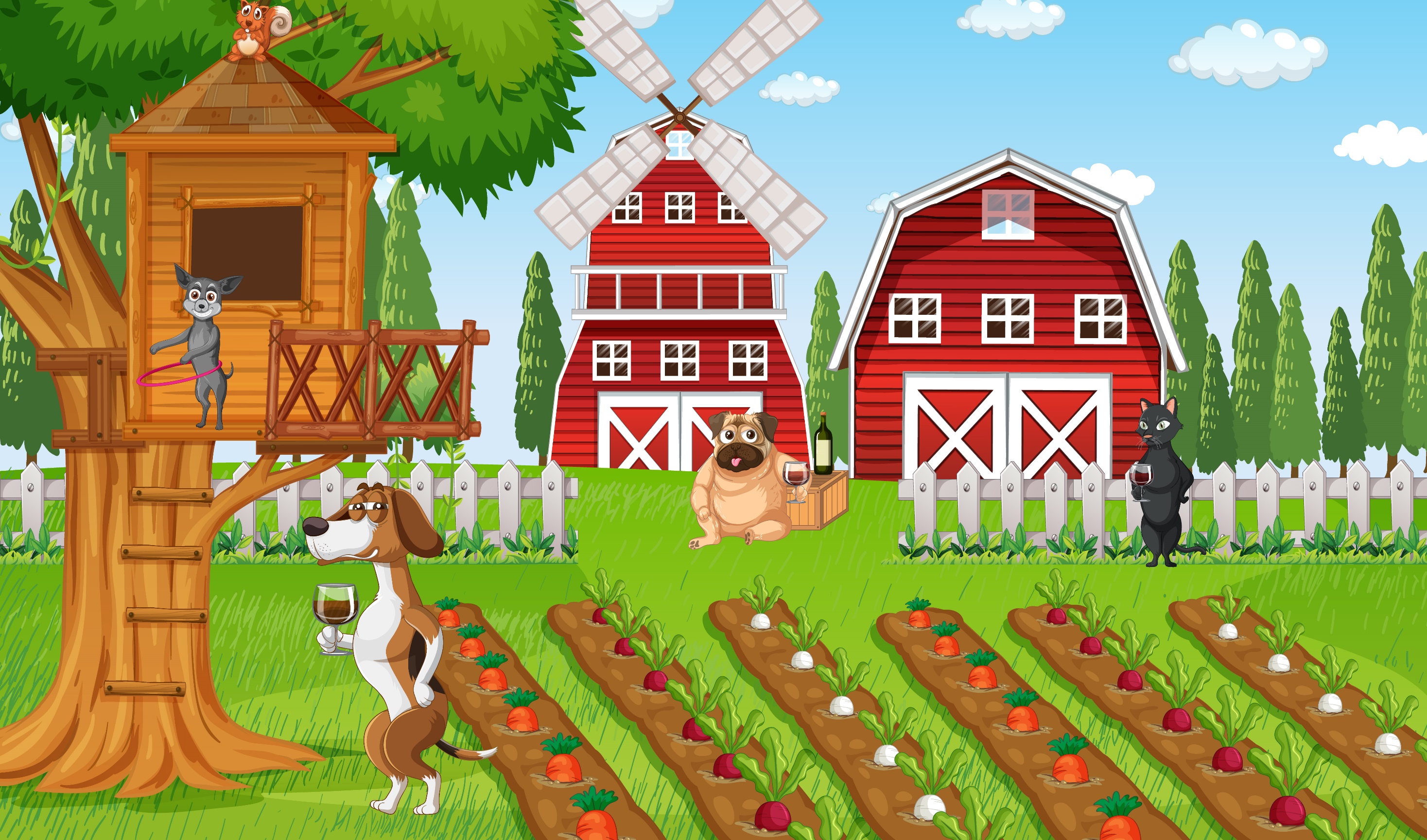 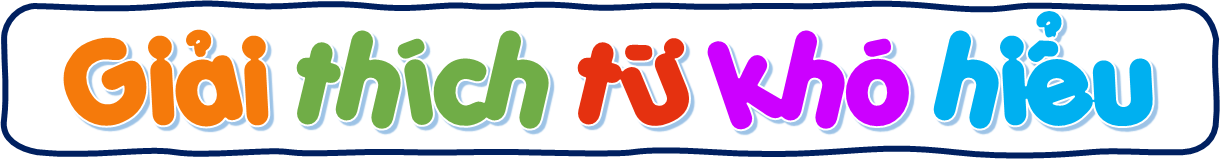 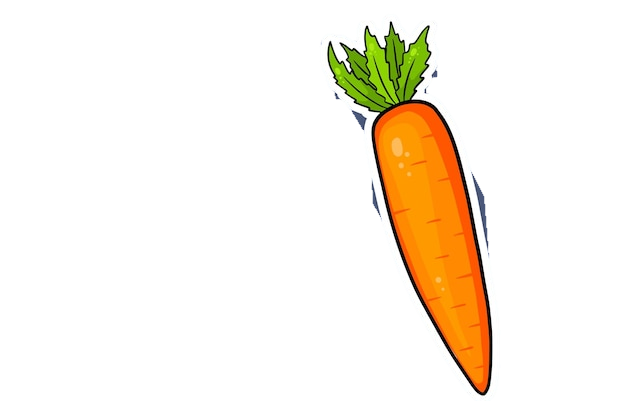 Đoài
Phía Tây
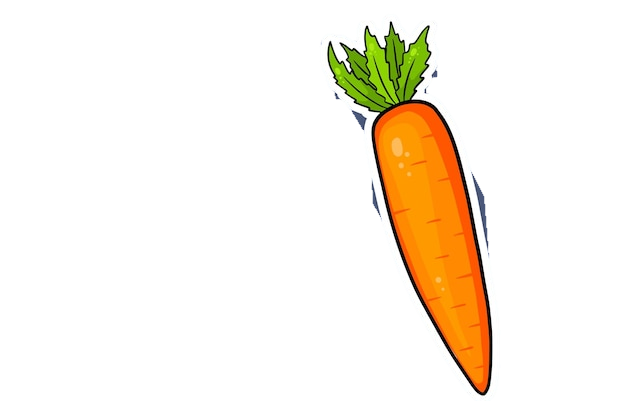 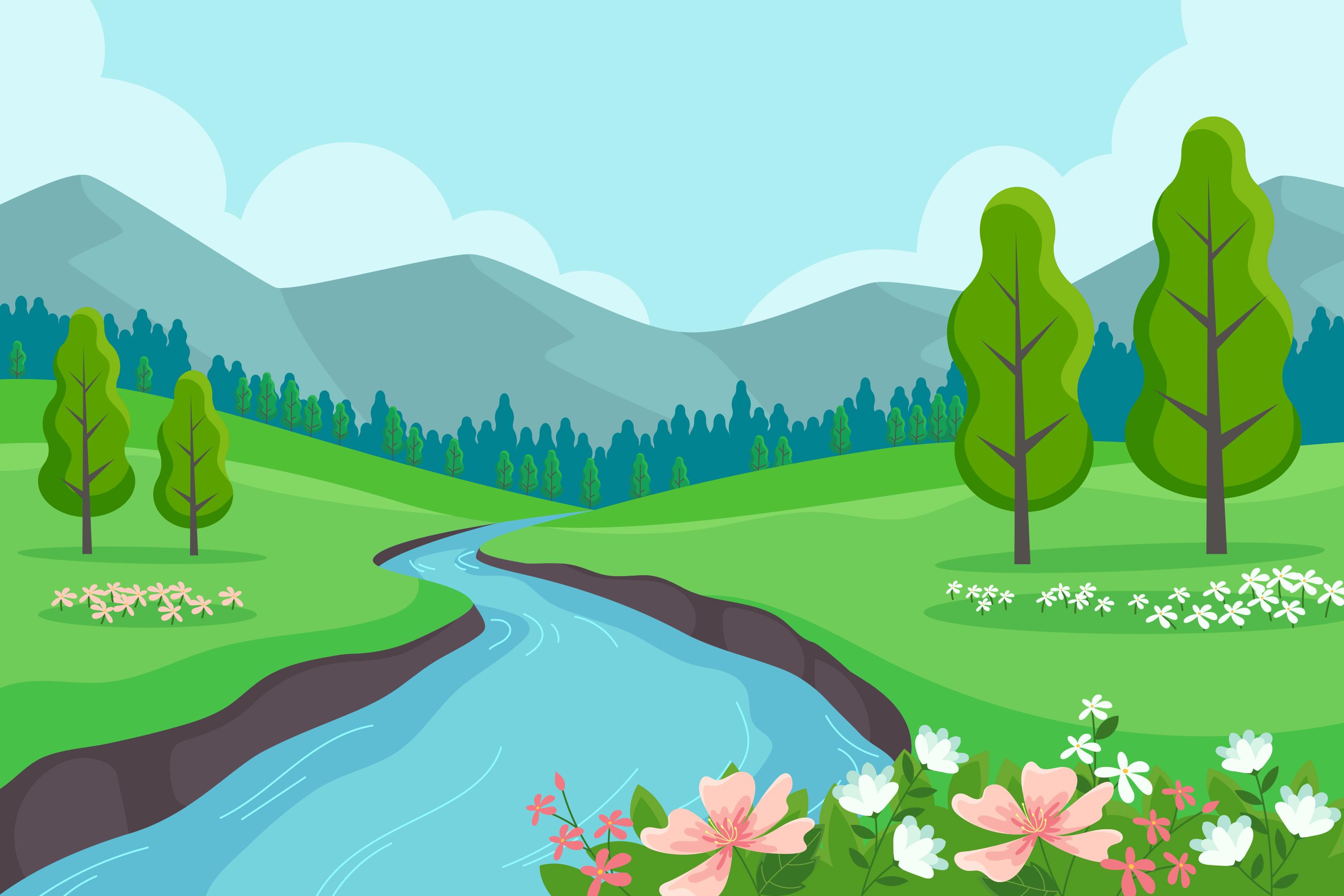 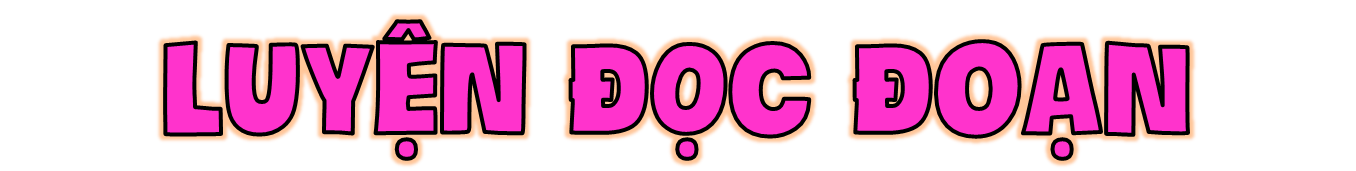 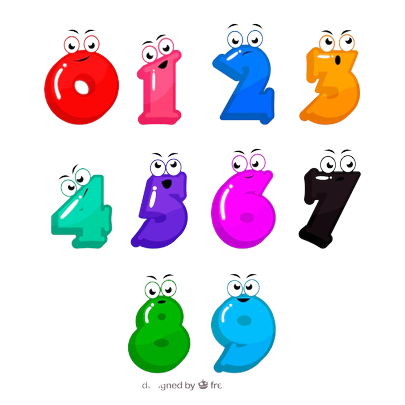 Trong vòm lá mới chồi non
Chùm cam bà giữ vẫn còn đung đưa
Quả ngon dành tận cuối mùa
Chờ con, phần cháu bà chưa trảy vào.
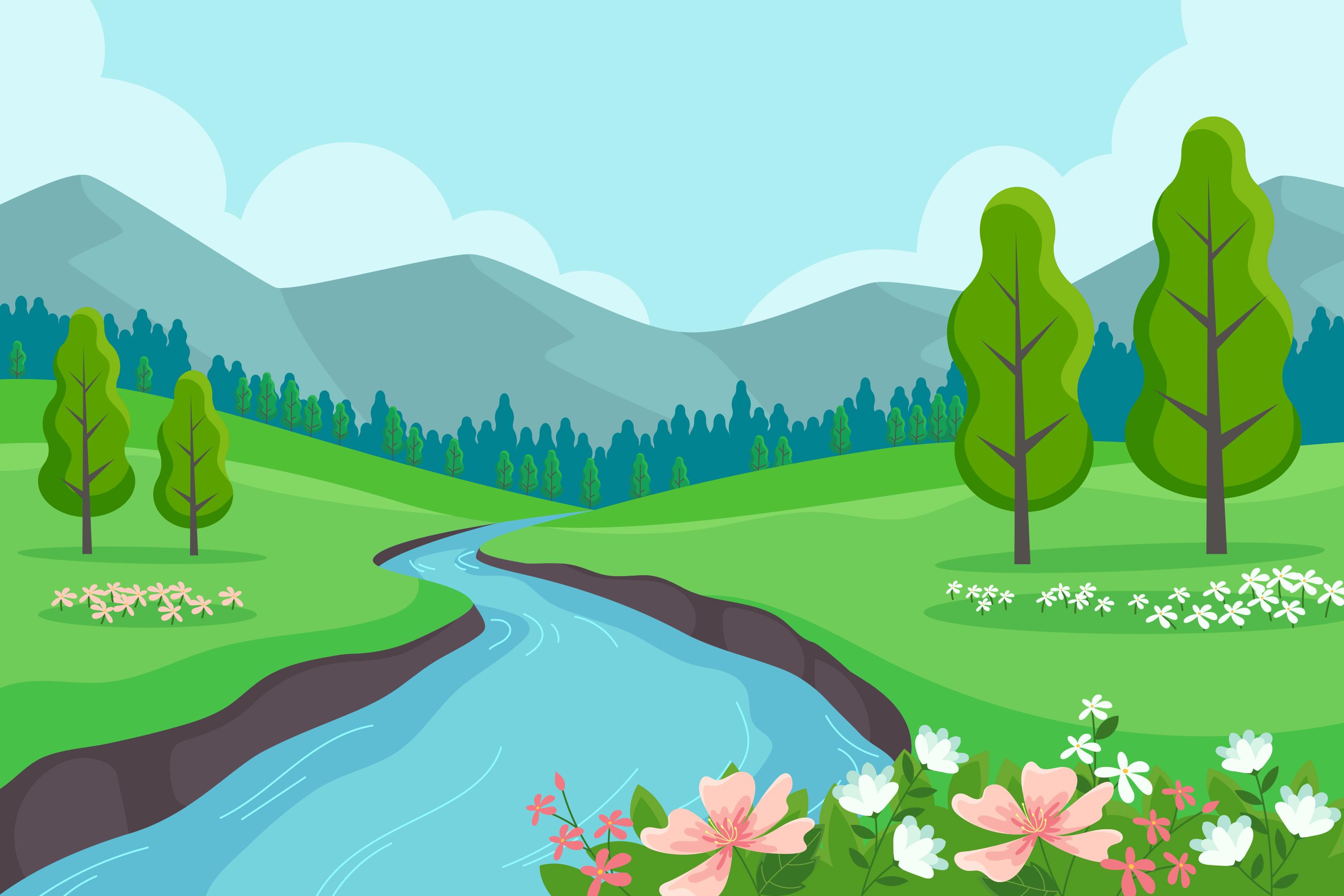 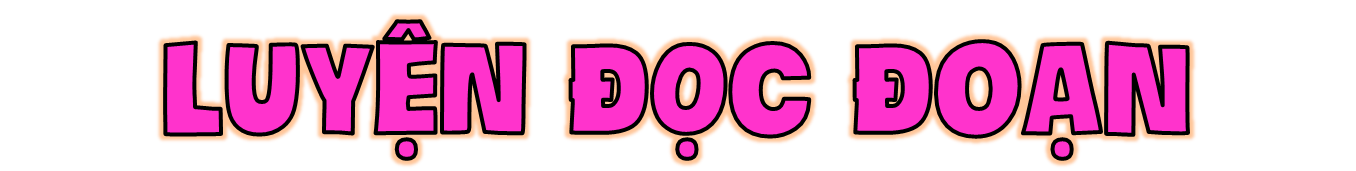 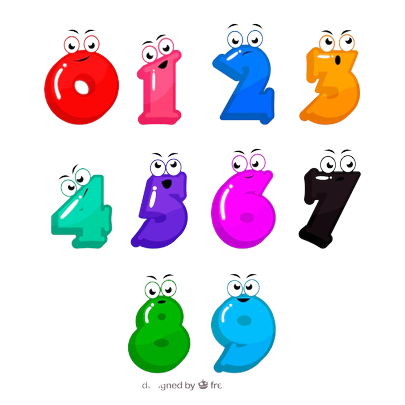 Giêng, Hai rét cứa như dao,
Nghe tiếng chào mào chống gậy ra trông
Nom Đoài rồi lại ngắm Đông
Bề lo sương táp, bề phòng chim ăn
Quả vàng nằm giữa cành xuân
Mải mê góp mật, chuyên cần toả hương
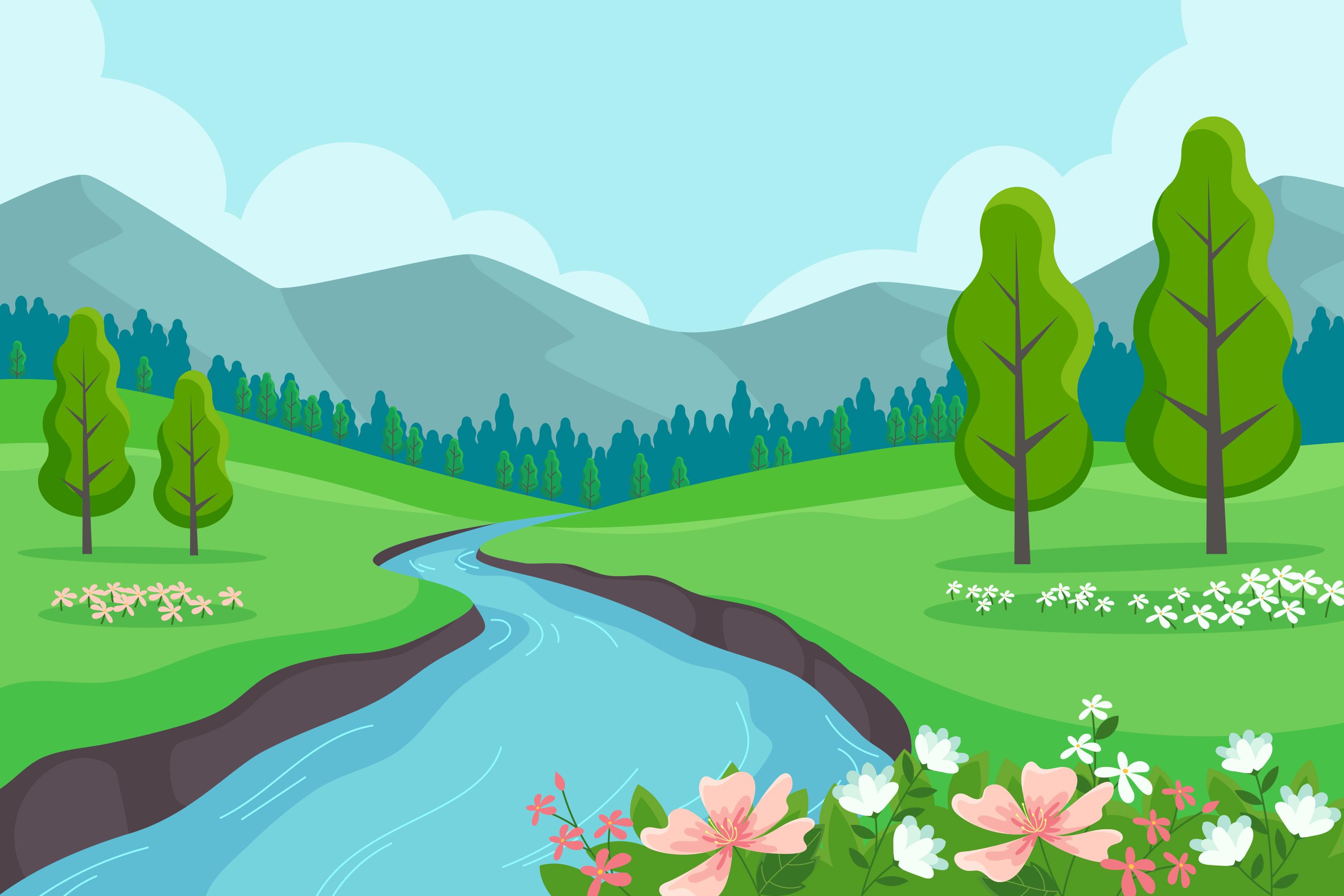 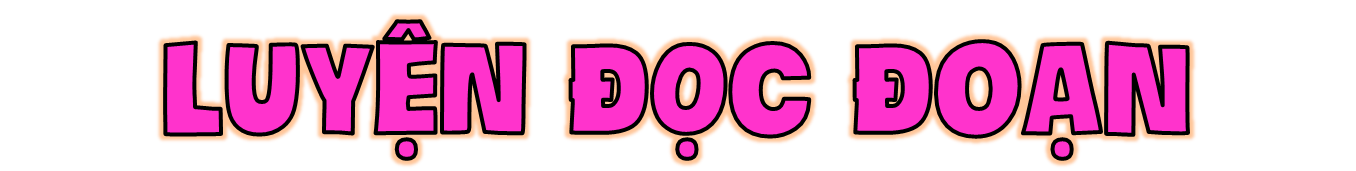 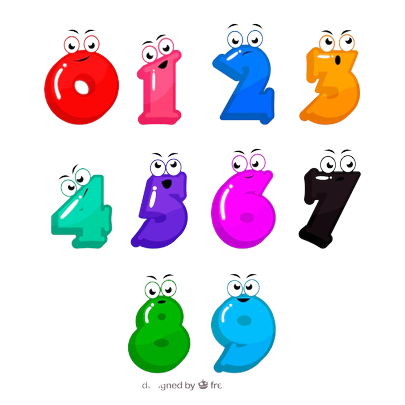 Bà ơi, thương mấy là thương
Vắng con xa cháu tóc sương da mồi
Bà như quả ngọt chín rồi
Càng thêm tuổi tác càng tươi lòng vàng.
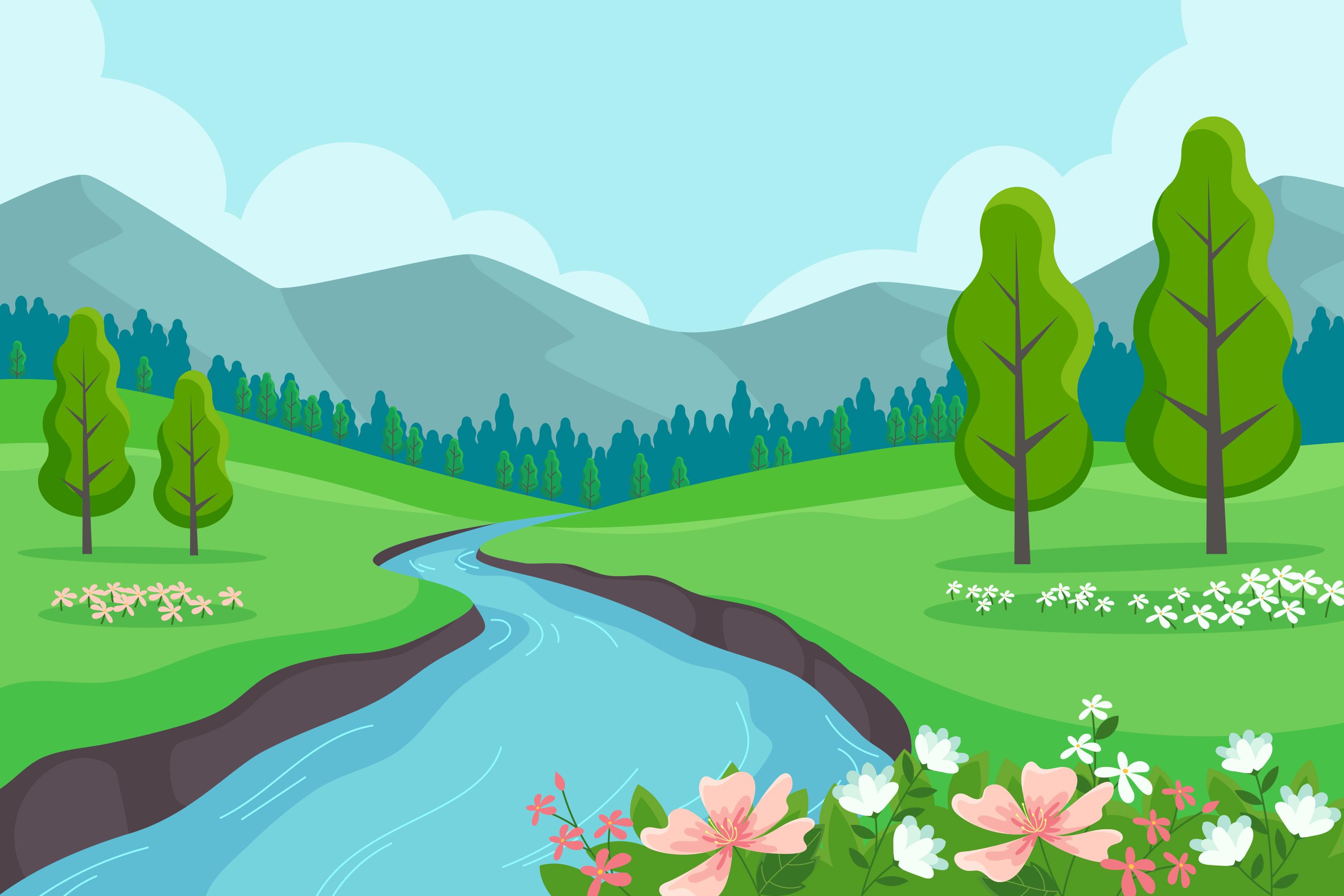 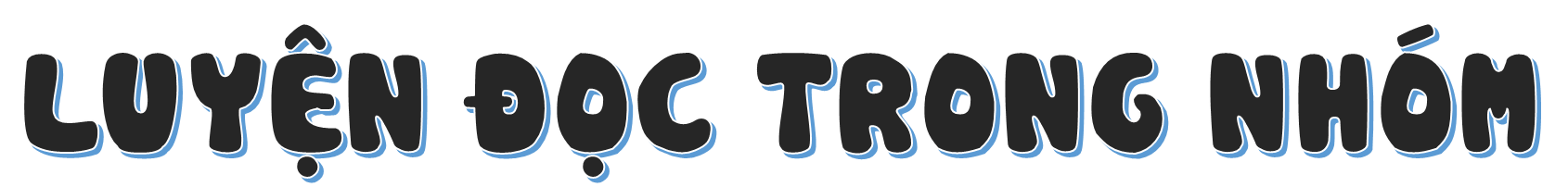 Tiêu chí đánh giá
Tiêu chí đánh giá
Yêu cầu
Yêu cầu
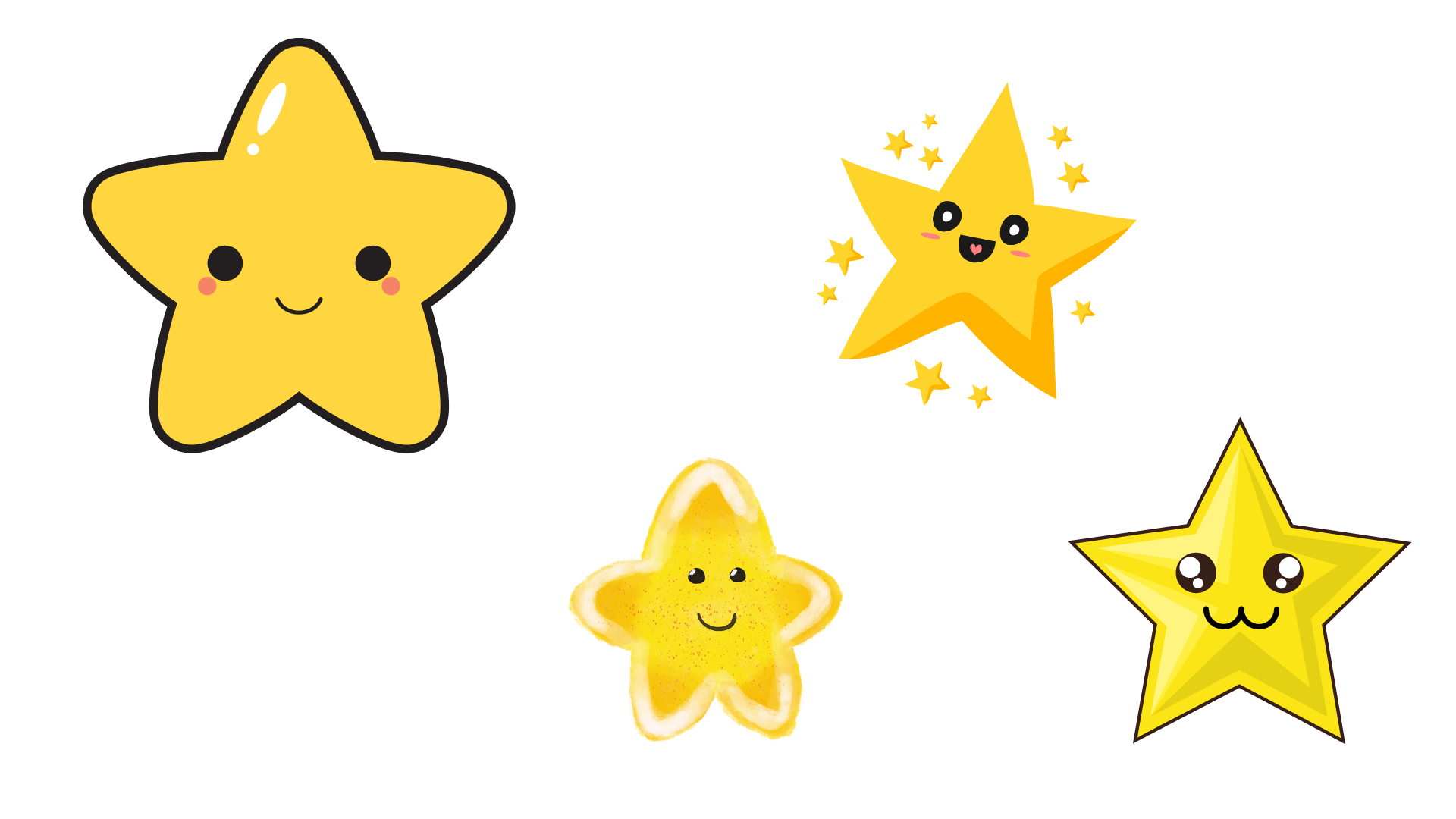 Đọc đúng
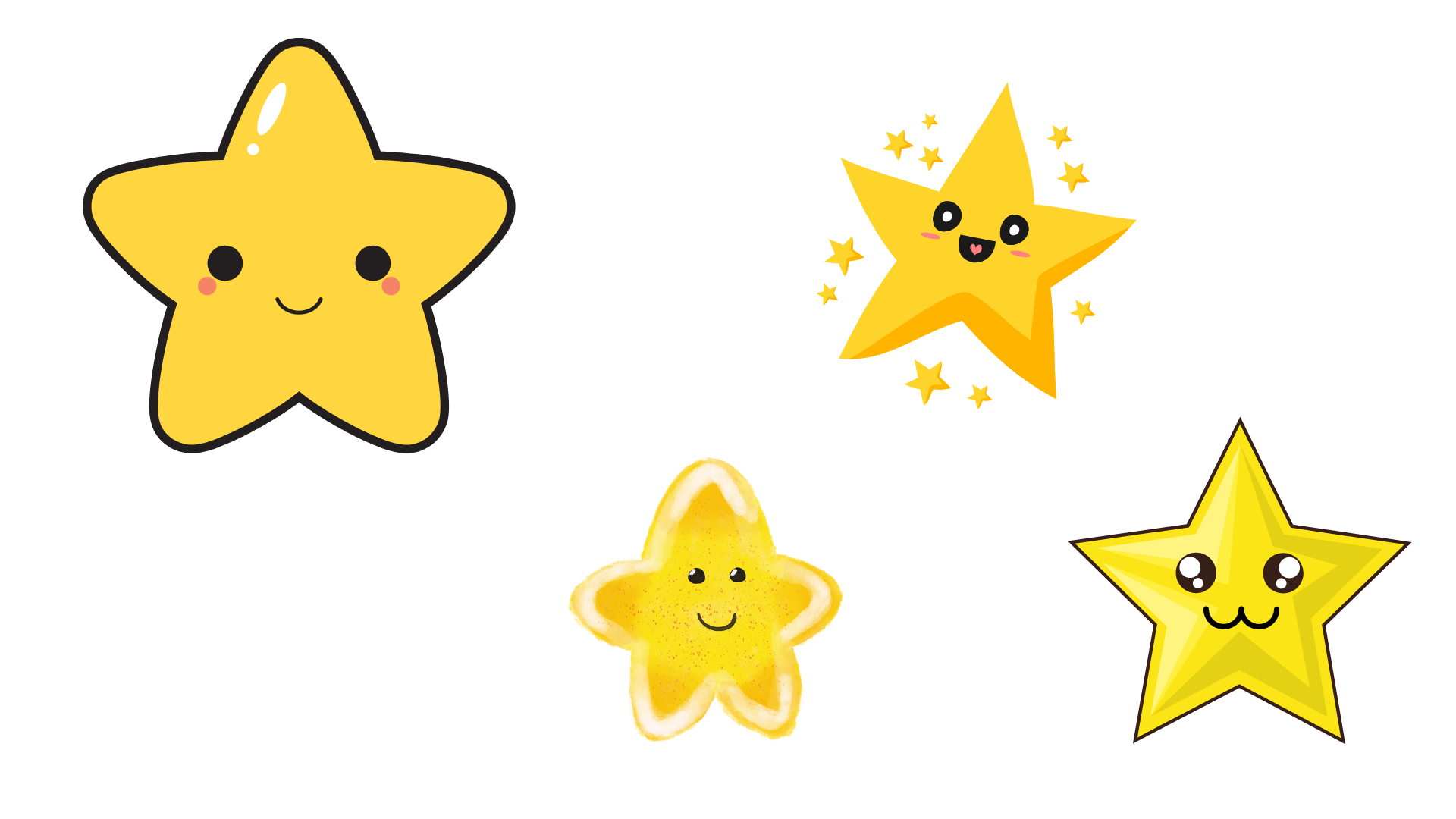 Phân công đọc trong nhóm
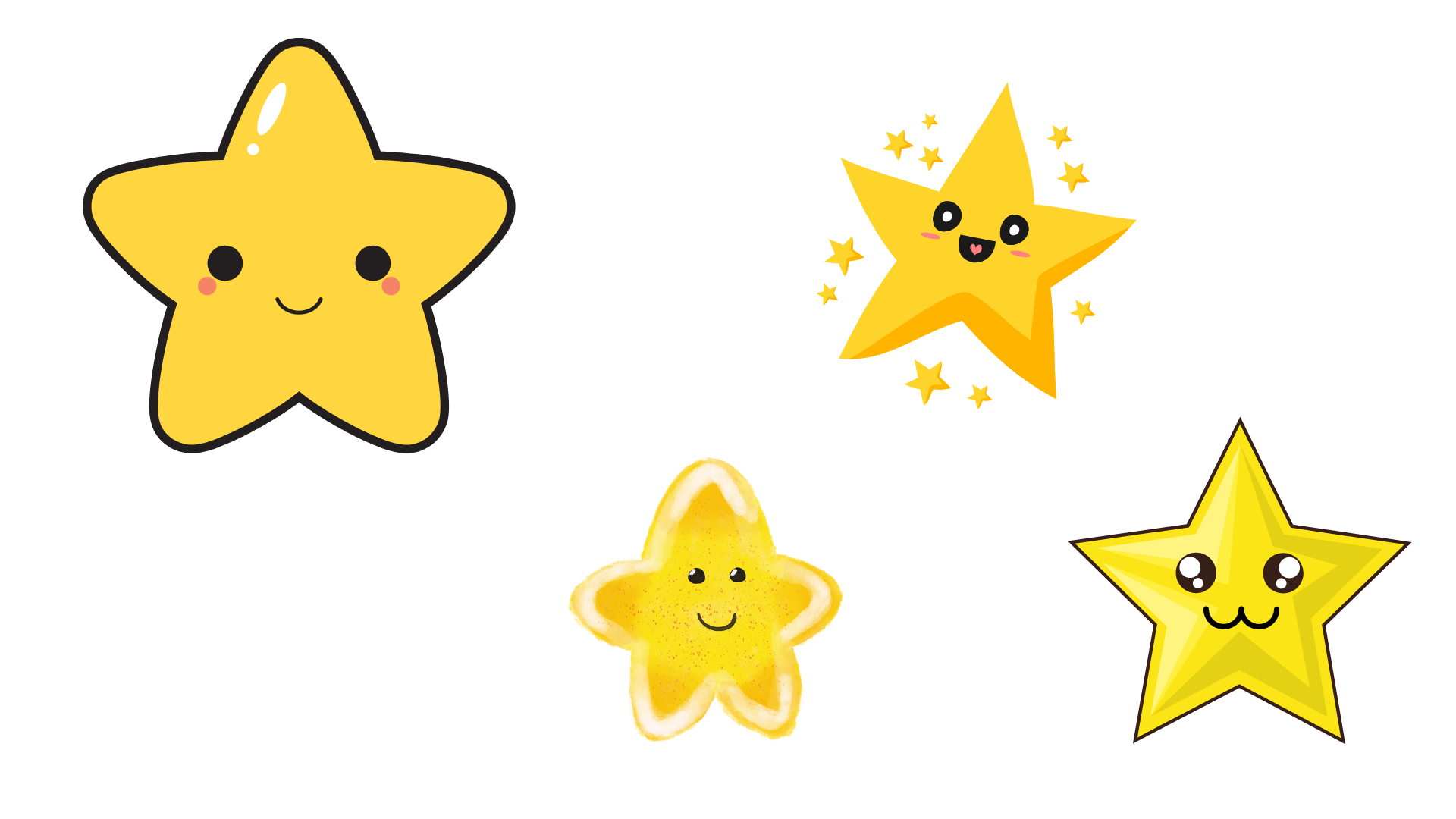 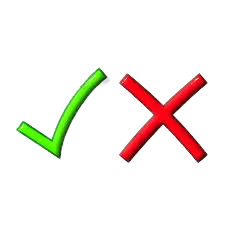 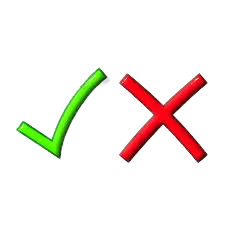 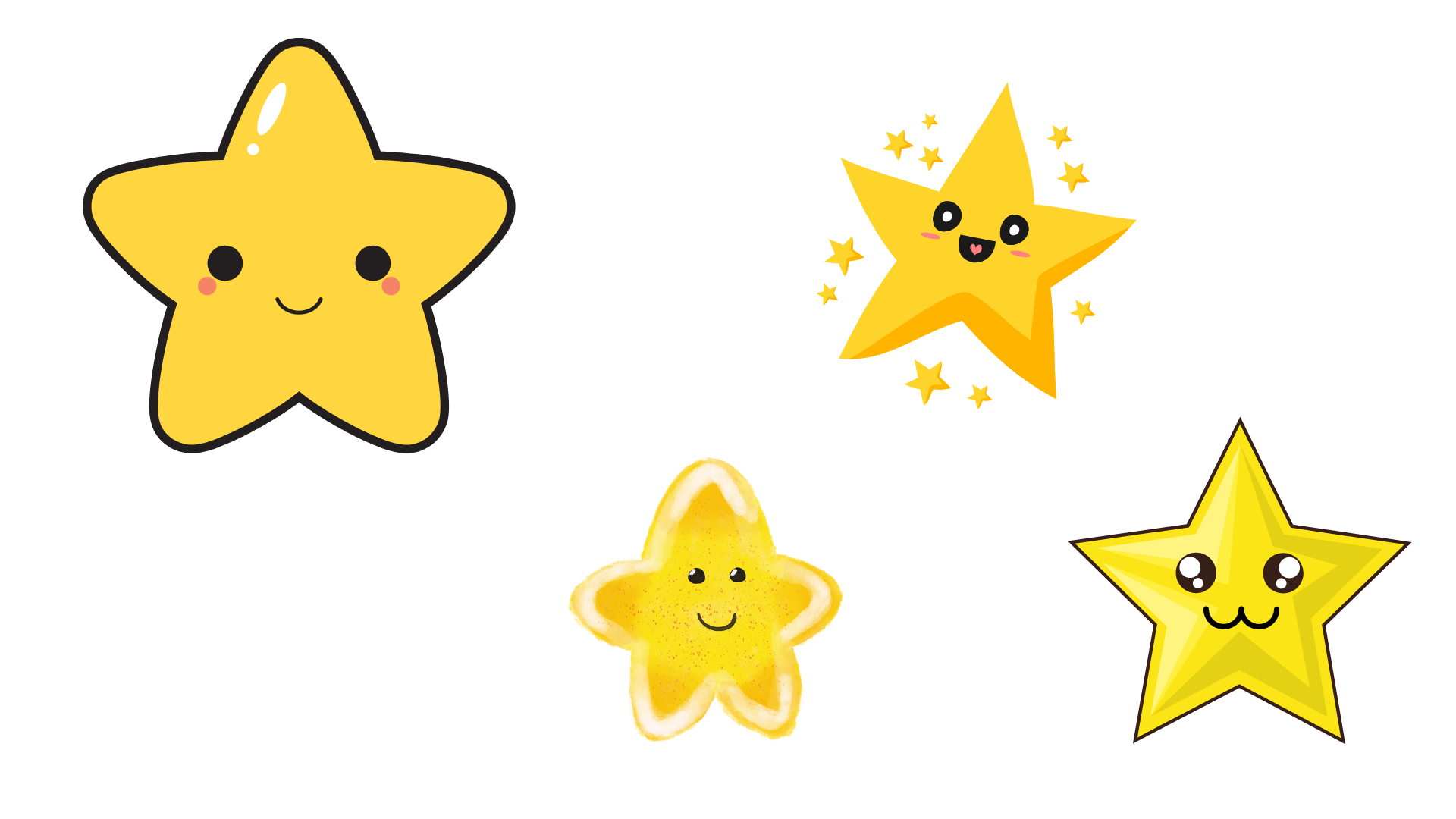 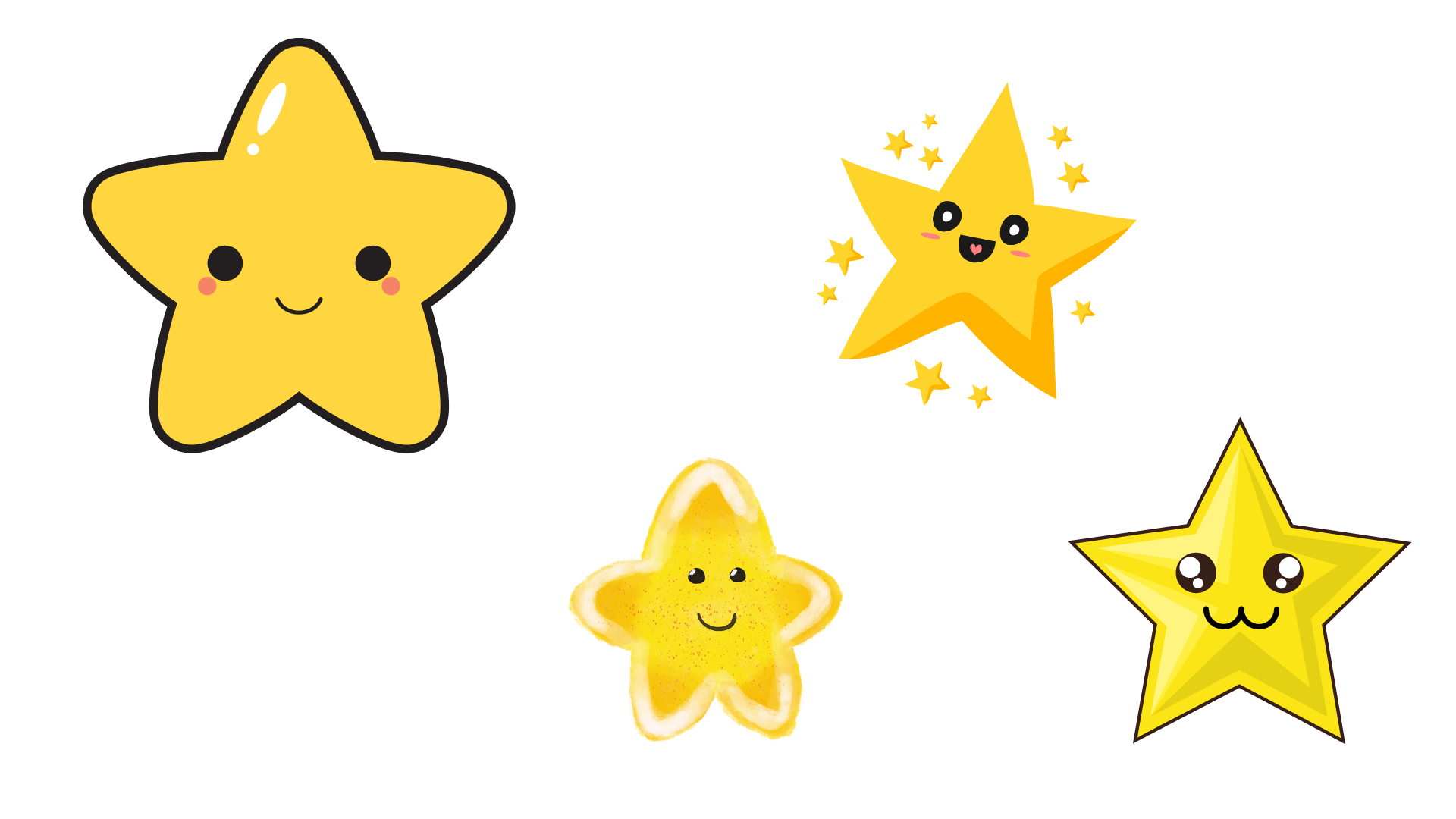 Đọc to, rõ
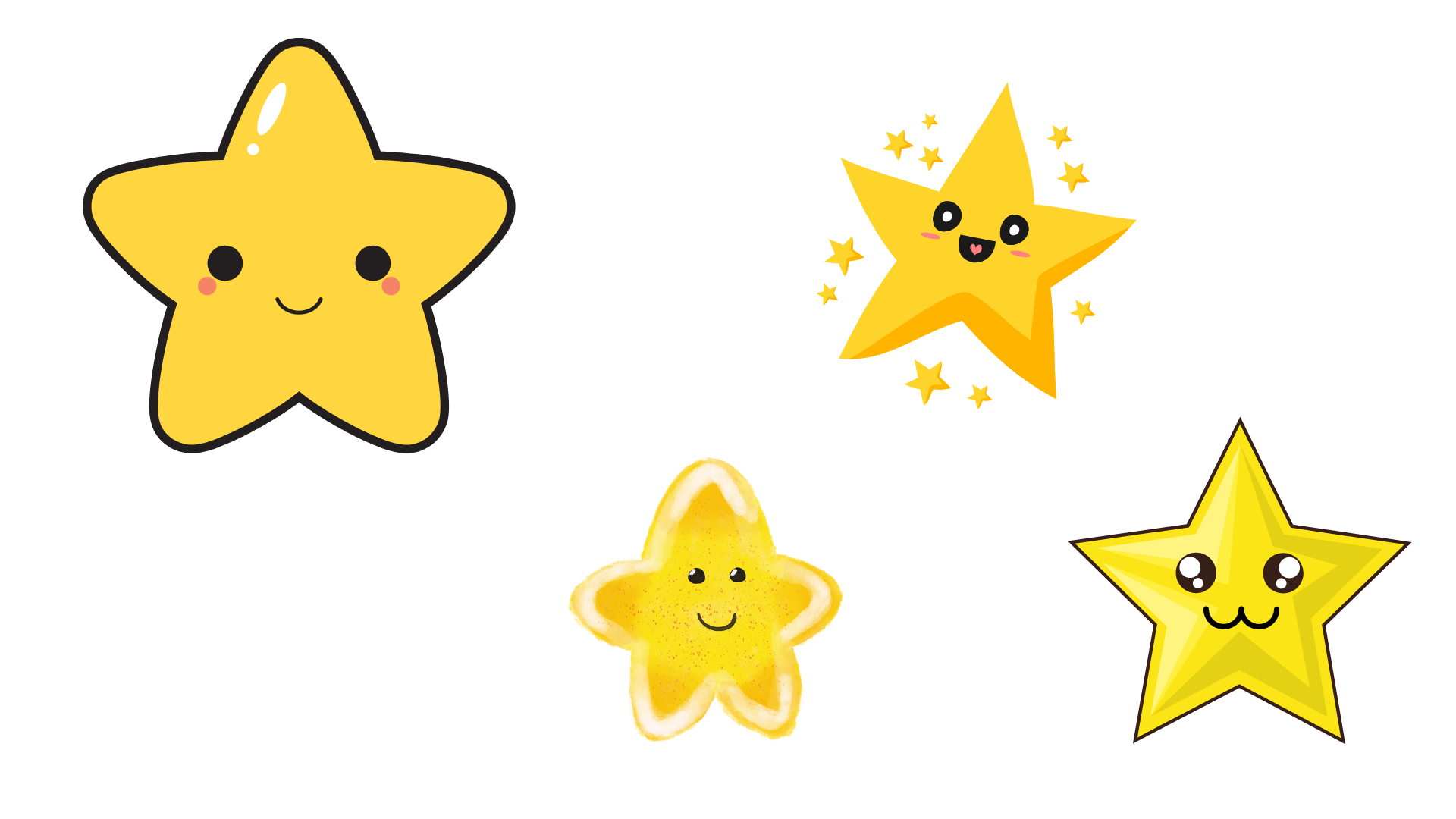 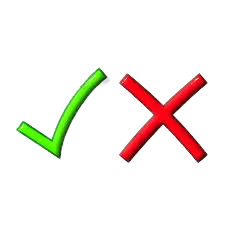 Tất cả thành viên đều đọc
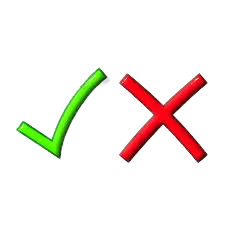 Đọc ngắt, nghỉ, đúng nhịp thơ
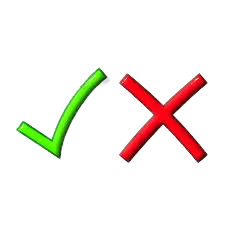 Giải nghĩa từ cùng nhau
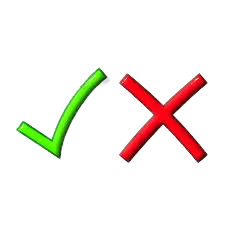 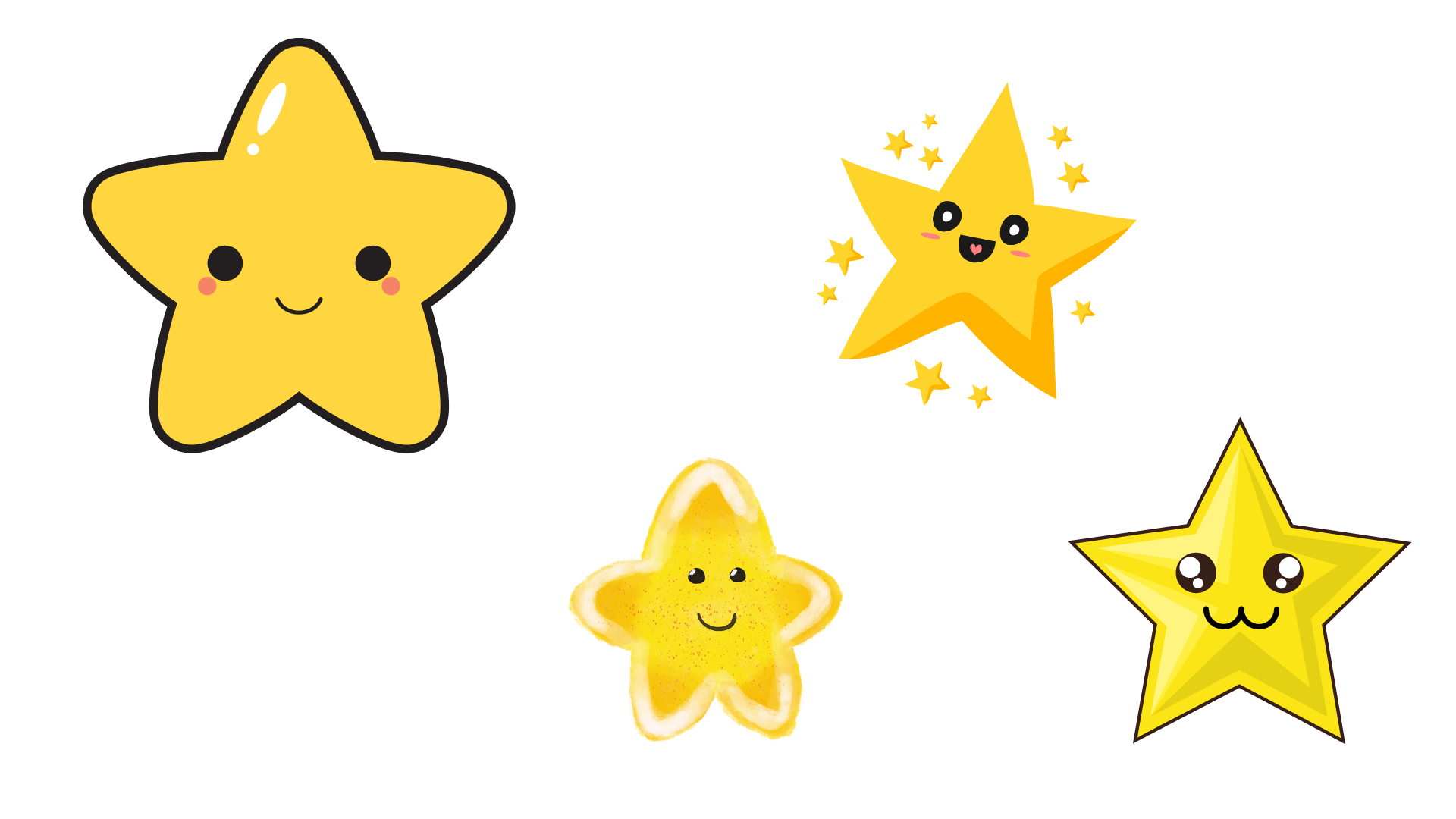 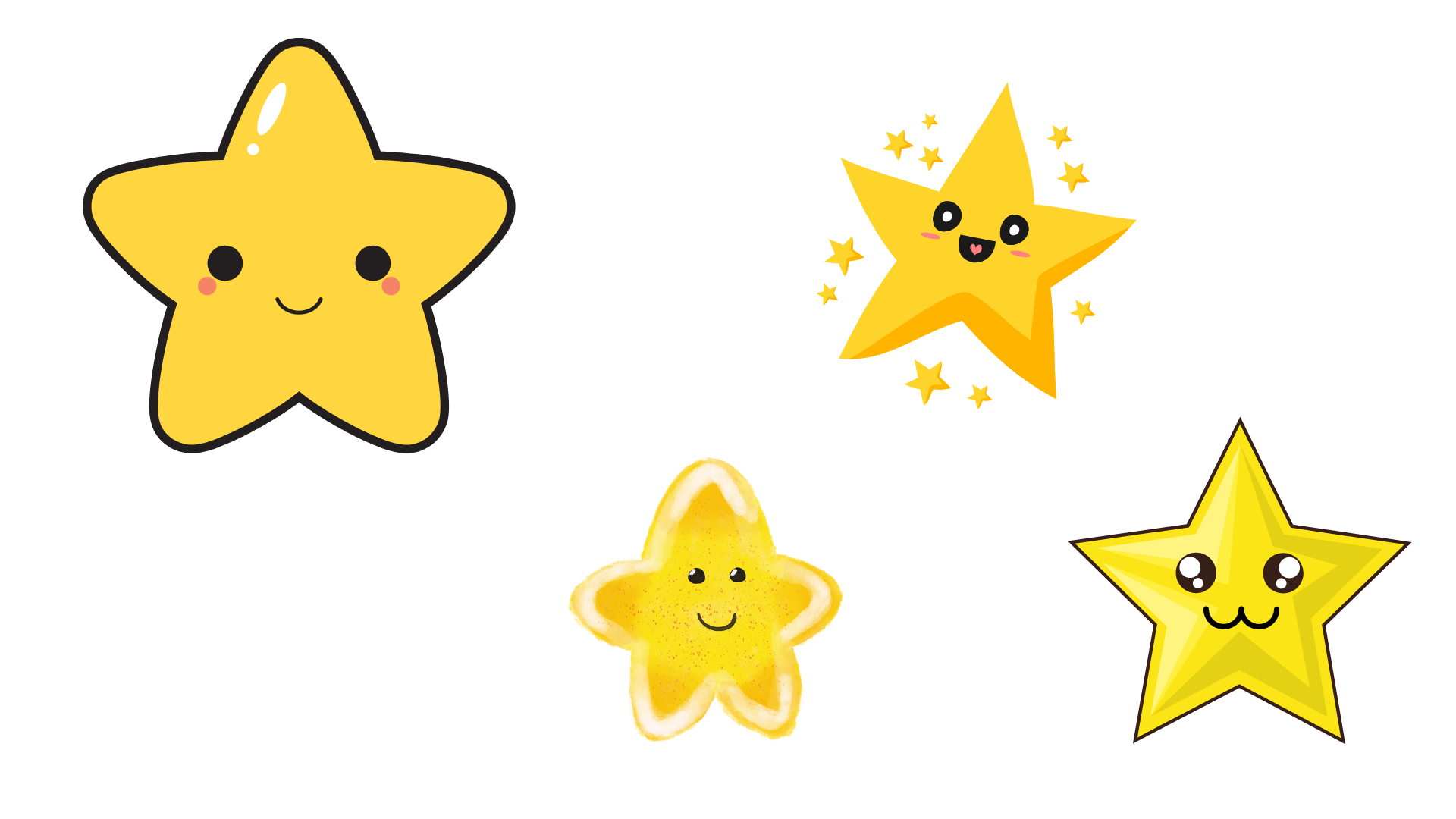 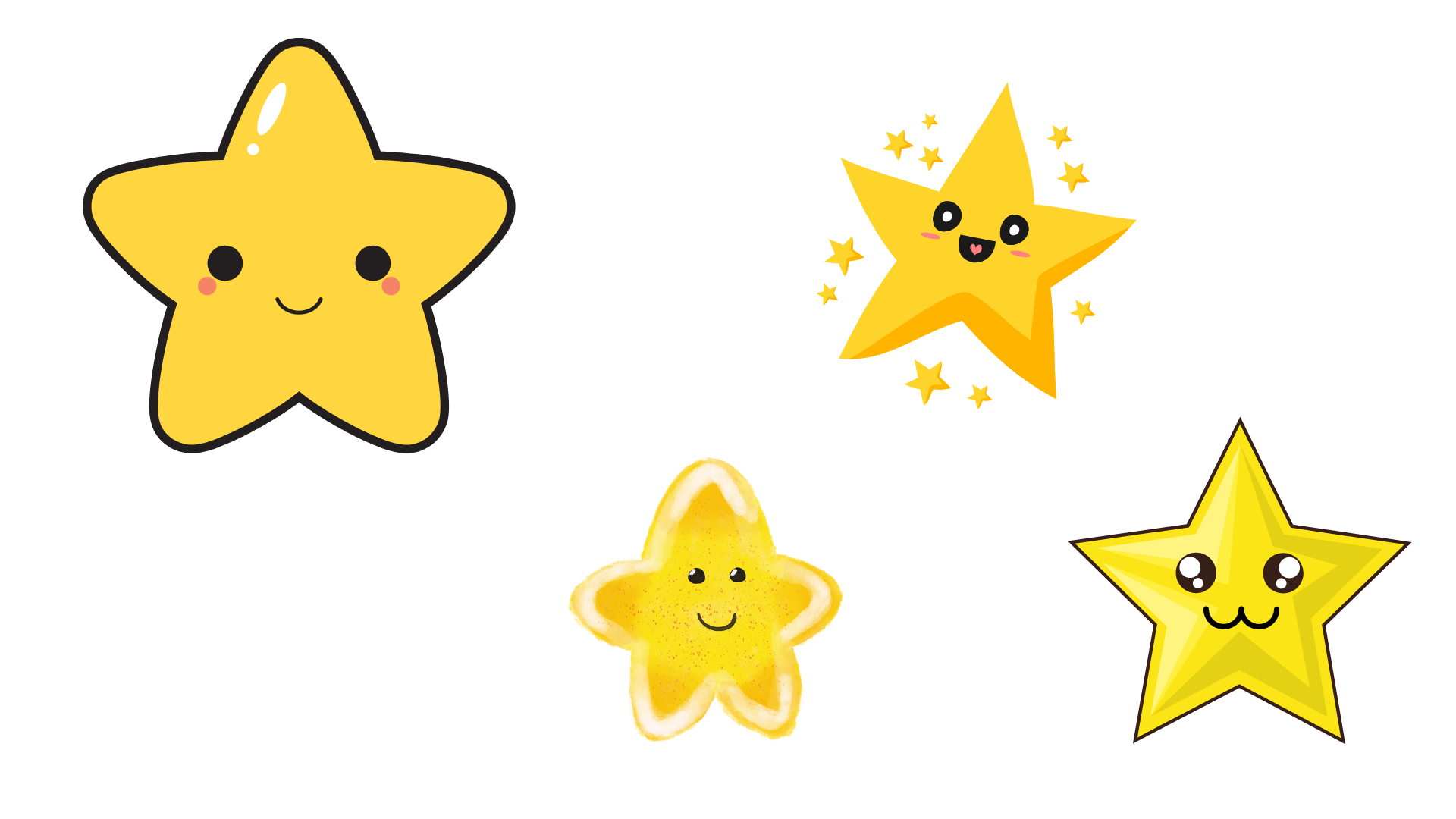 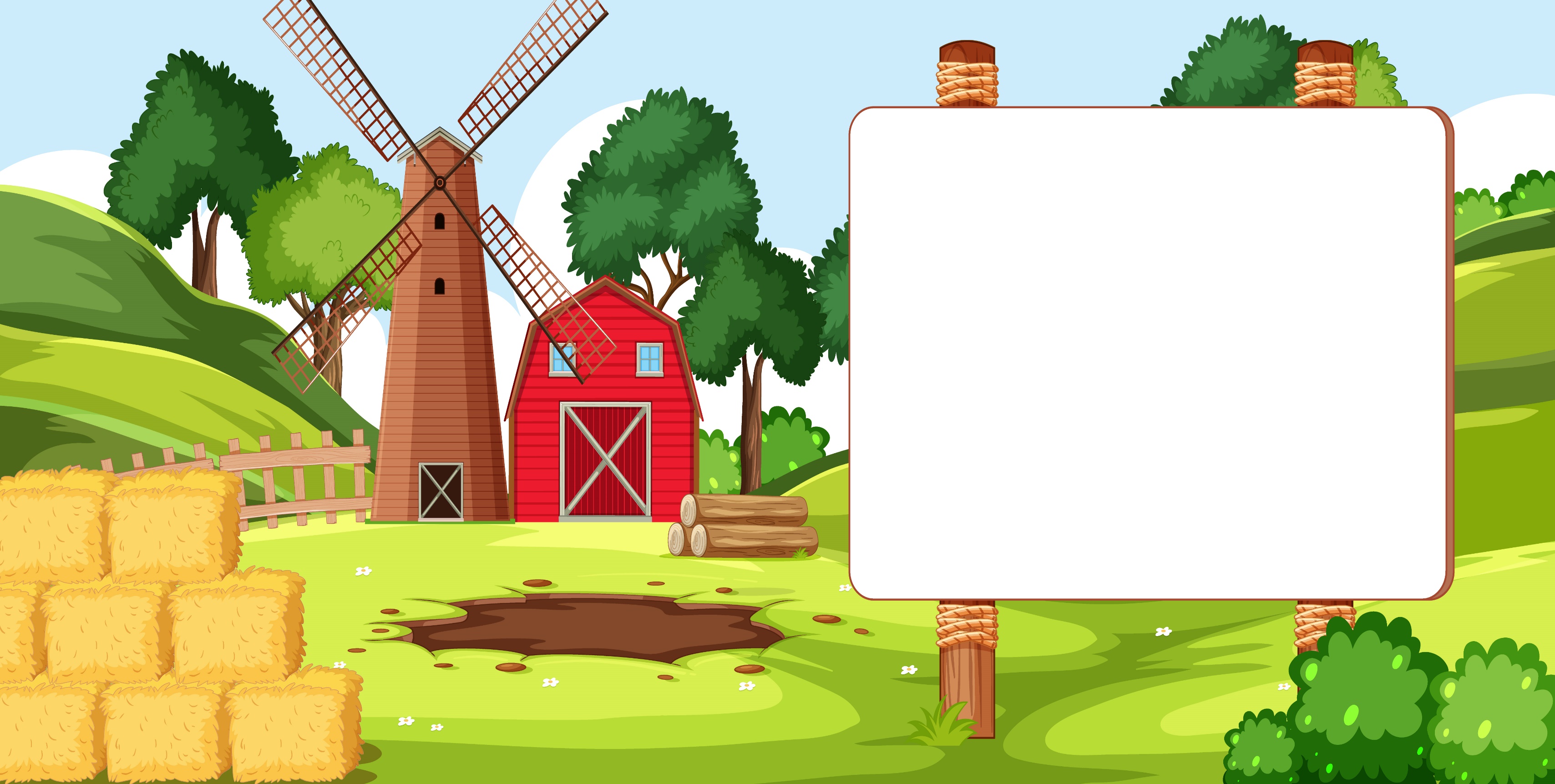 LUYỆN ĐỌC TRƯỚC LỚP
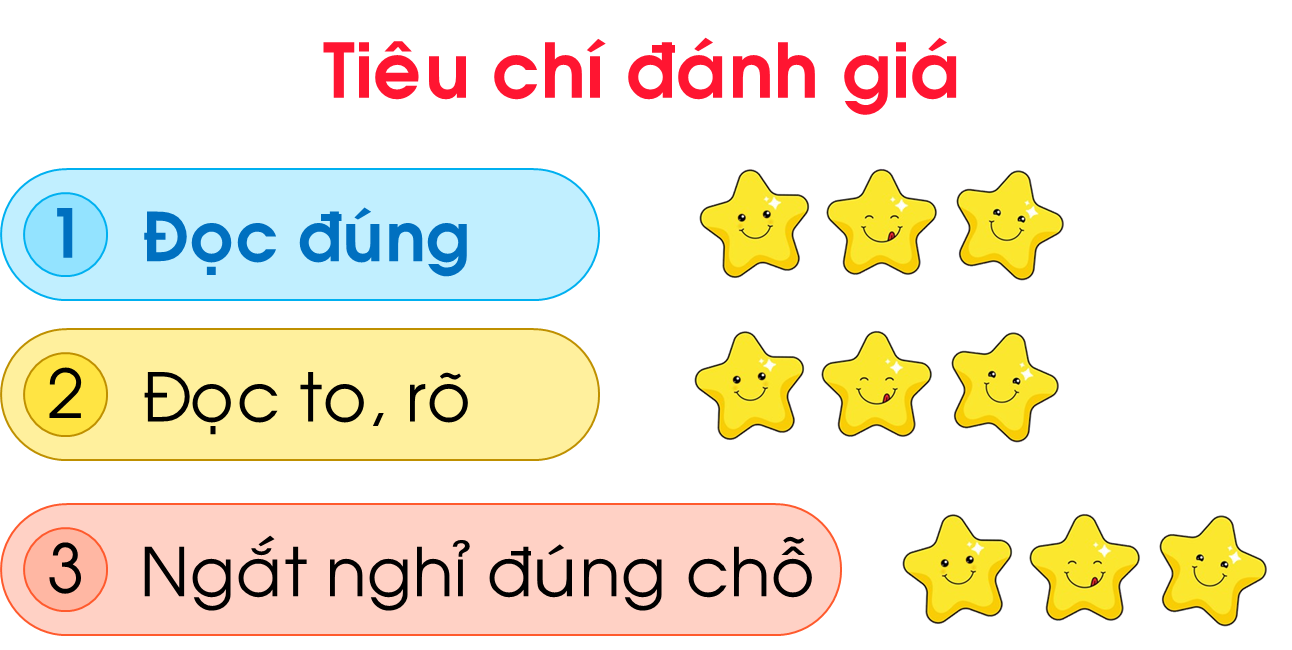 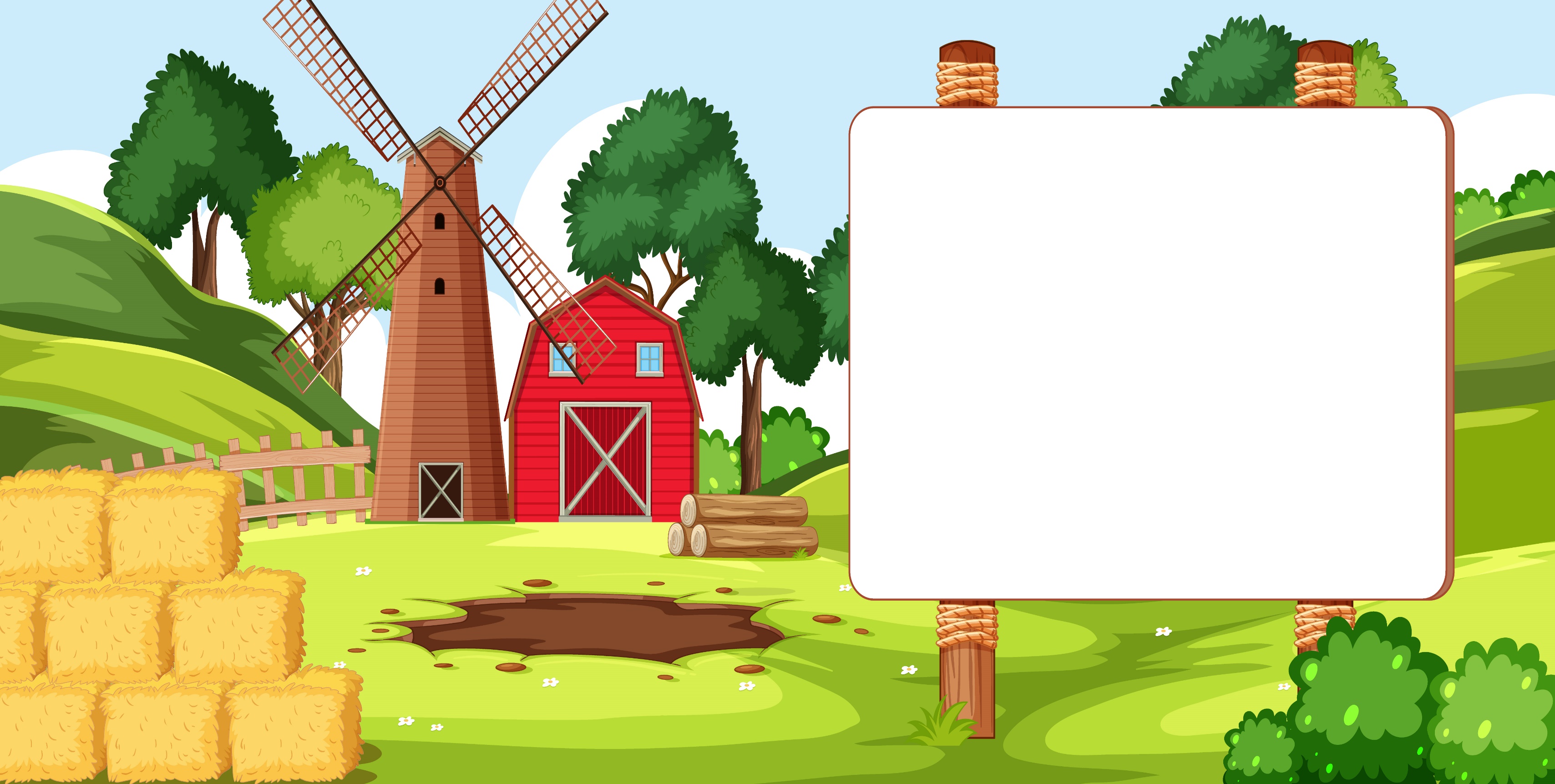 Trả lời câu hỏi
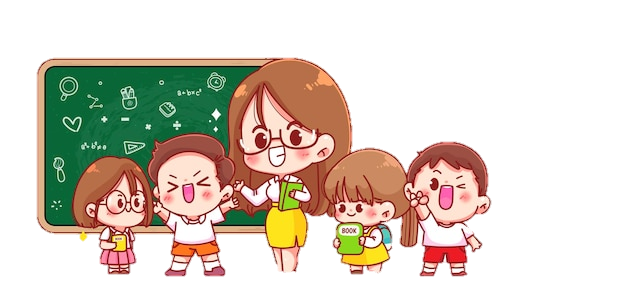 [Speaker Notes: Thiết kế: Hương Thảo – Zalo 0972115126. Các nick khác đều là giả mạo]
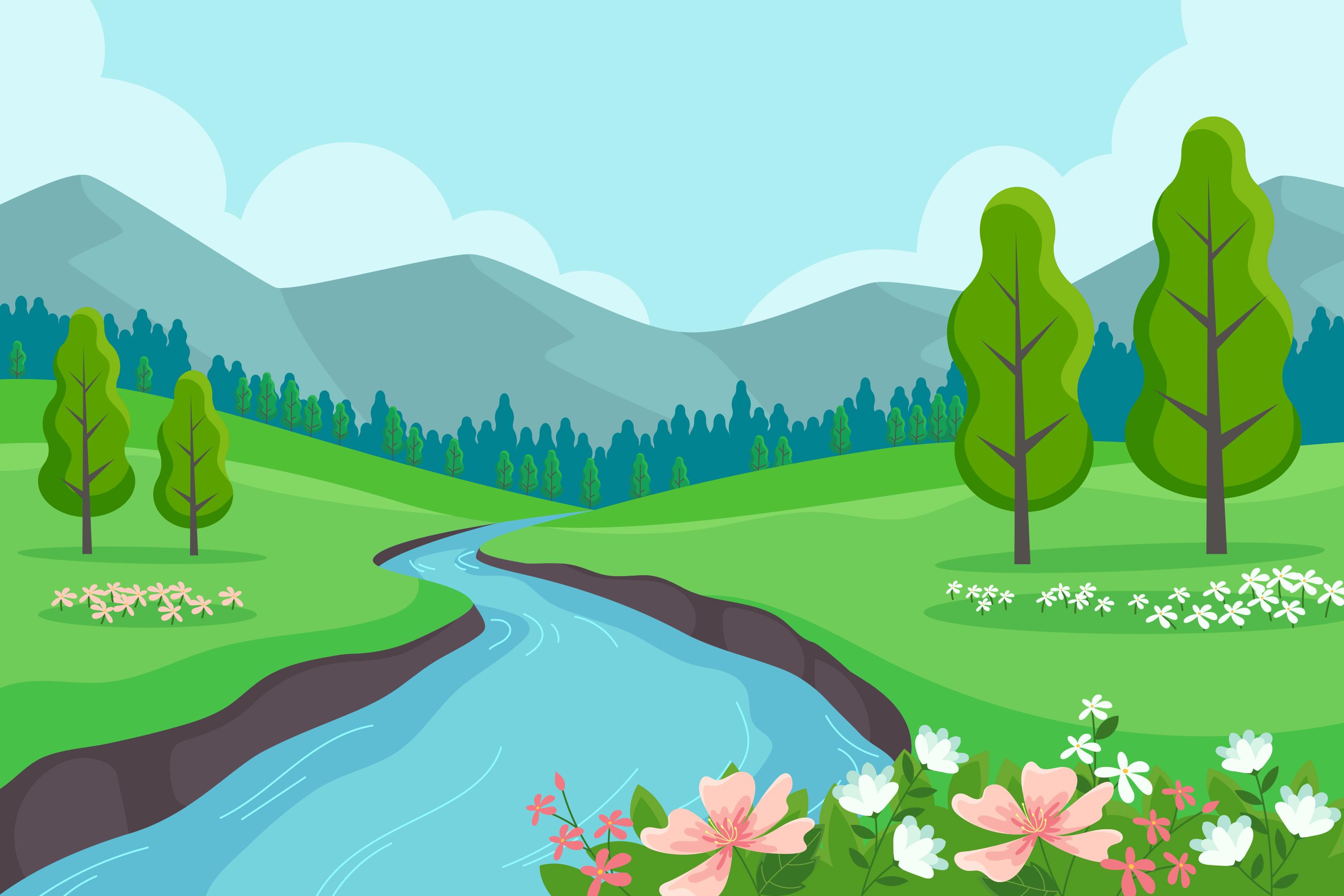 1. Tìm những chi tiết thể hiện tình yêu thương của bà dành cho con cháu.
Những chi tiết thể hiện tình yêu thương của bà dành cho con cháu là:
Dành quả ngon tới tận cuối mùa cho con cháu;
Thời tiết lạnh như cắt vào da thịt những bà vẫn chống gậy ra xem cây.
Lo sương làm táp quả, lo chim chào mào ăn mất trái ngon phần con cháu.
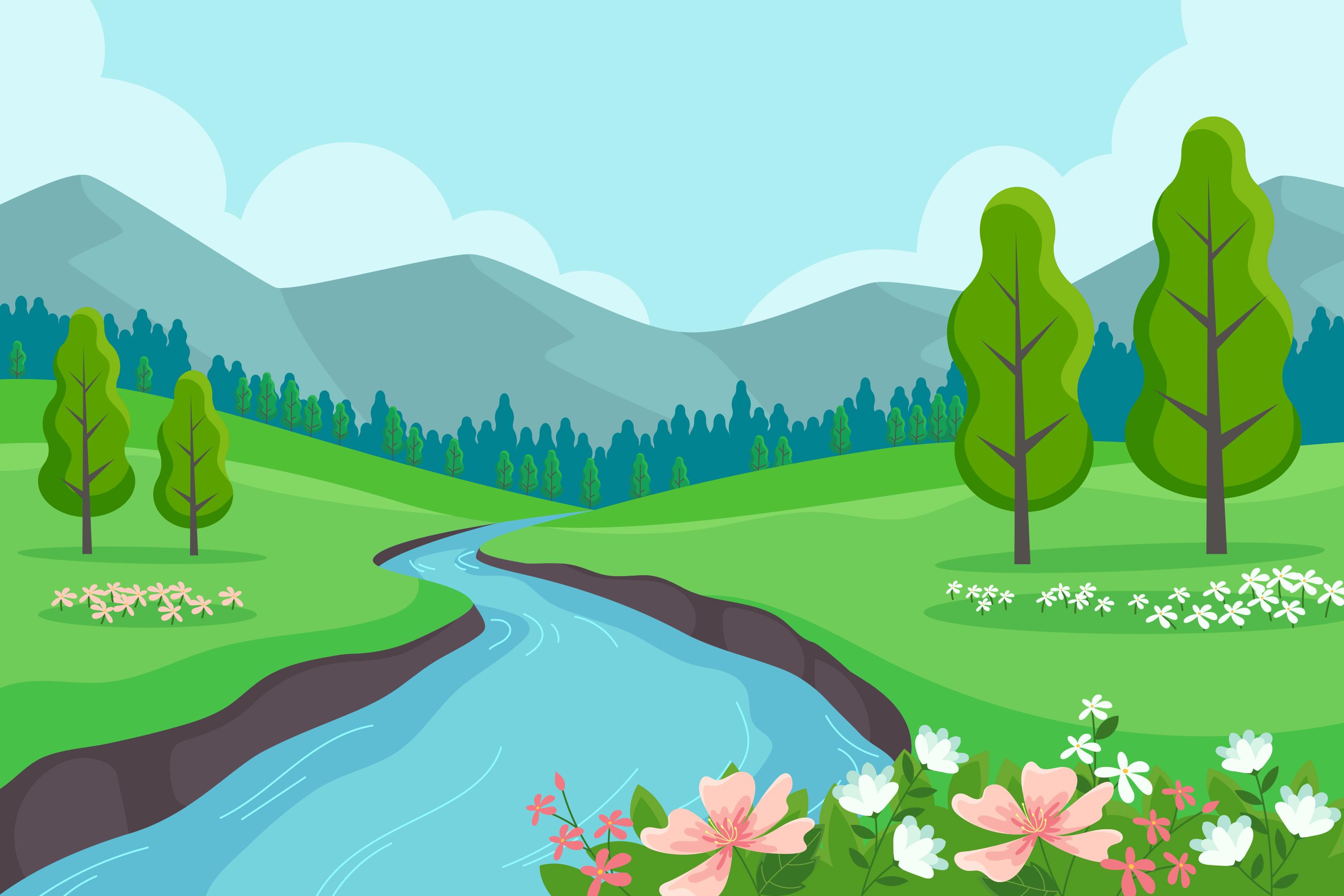 2. Tìm nghĩa của mỗi cụm từ sau:
rét cứa như dao
nom Đoài ngắm Đông
tóc sương da mồi
rất rét, rét như cứa vào da thịt
trông bên tây, ngó bên đông, quan sát kĩ khắp nơi
tóc đã bạc, da đã xuất hiện những chấm đồi mồi (nói về sự già đi của con người
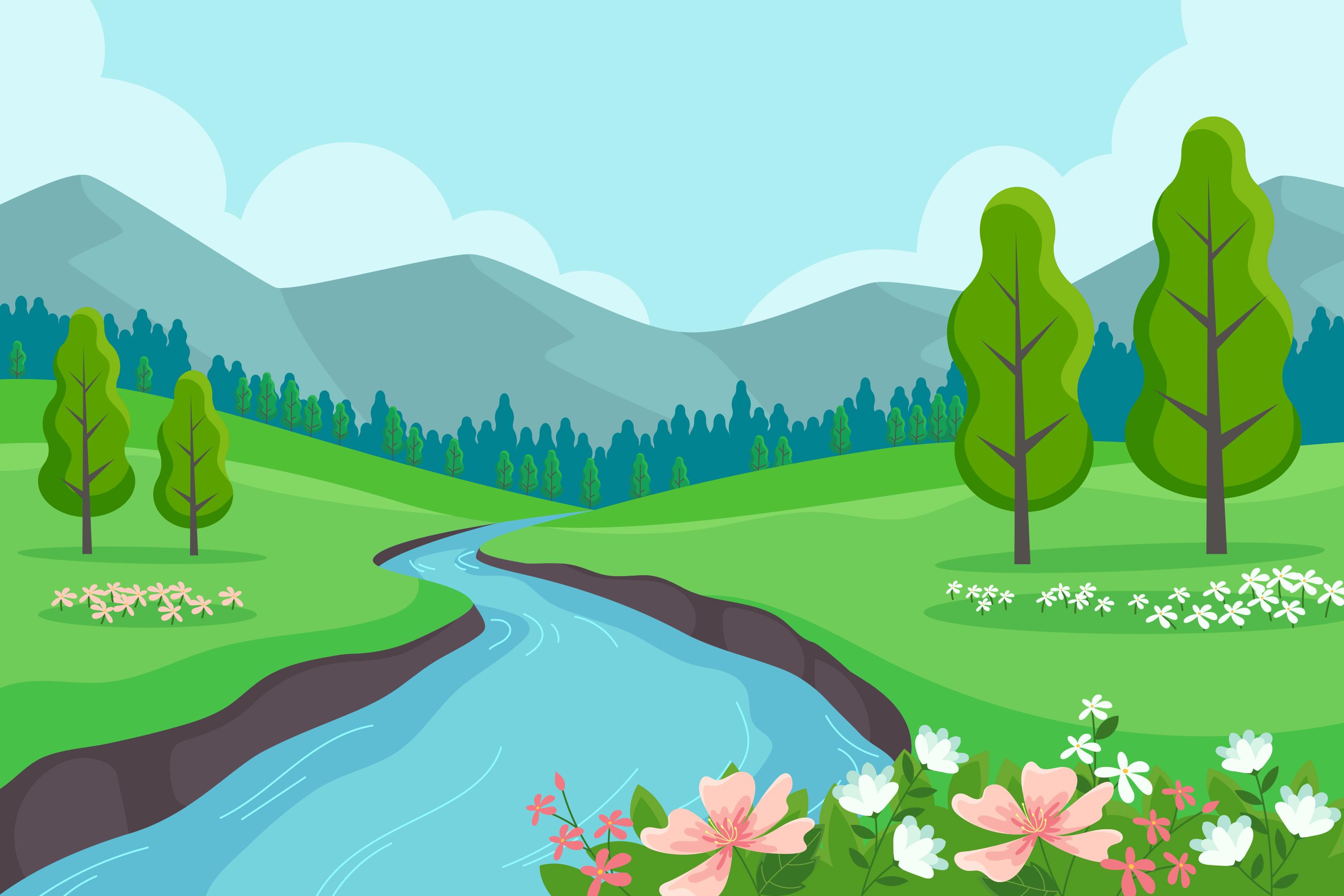 3. Người cháu thương bà vì điều gì?
Người cháu thương bà vì hiểu được tình cảm của bà dành cho con cháu, thể hiện ở việc có quả ngon cũng để dành cho con cháu, lo lắng hết lòng về chùm quả ấy. 
Người cháu thương bà ở chỗ nhận thấy bà thật cô đơn và mỗi ngày một già đi.
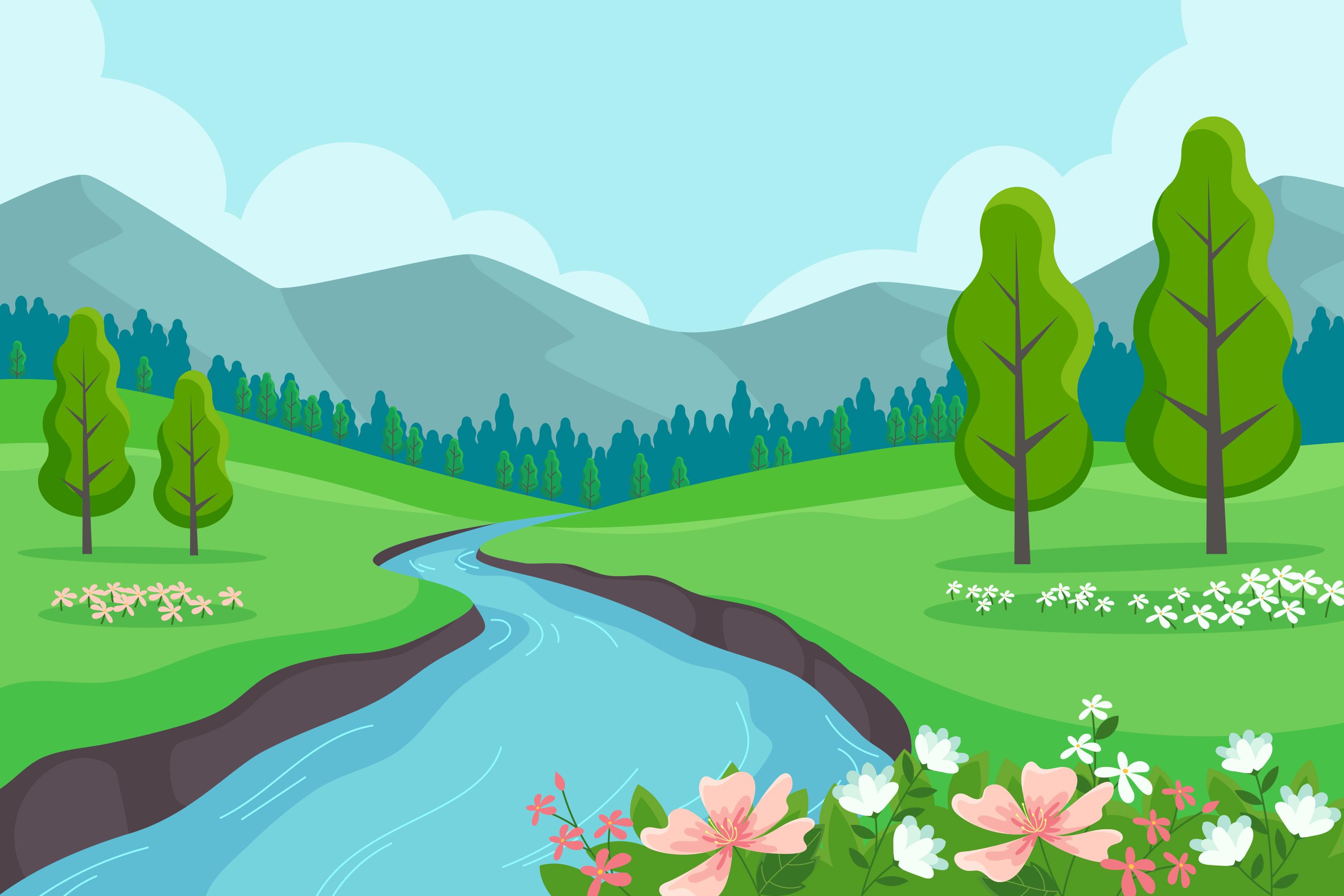 3. Hai câu thơ “Bà như quả ngọt chín rồi/ Càng thêm tuổi tác càng tươi lòng vàng.” Ý nói gì? Chọn câu trả lời dưới đây hoặc nêu ý kiến của em.
C. Tuổi của bà càng cao thì tình yêu thương của bà càng lớn.
B. Tình cảm của bà giống như trái chín, càng thêm thời gian thì càng thêm ngọt ngào.
A. Bà được ví như quả ngọt mà cuộc đời dành cho con cháu.
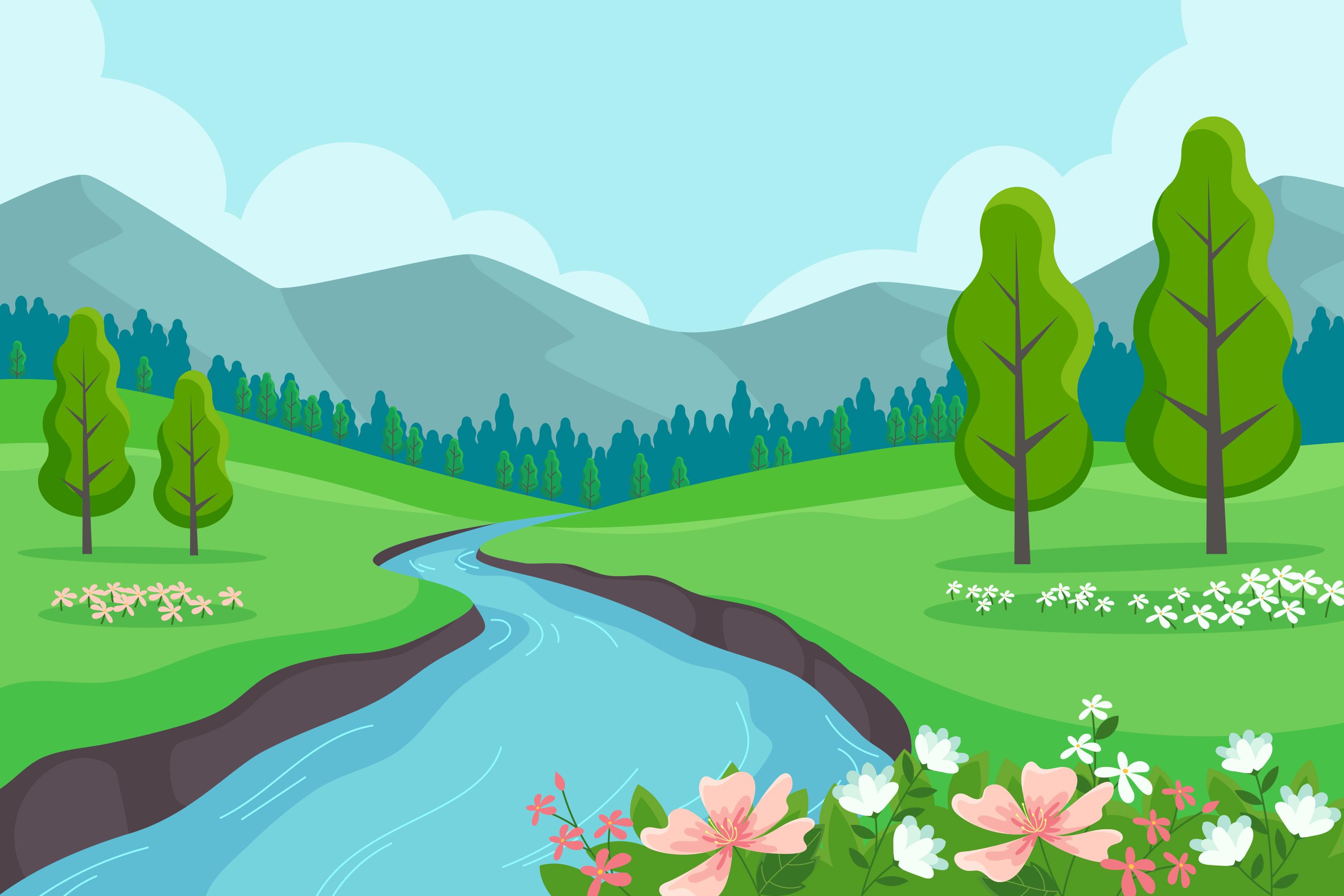 5. Theo em, tác giả muốn nói điều gì qua bài thơ?
Qua bài thơ tác giả muốn ca ngợi tình yêu thương vô bờ bến của người bà dành cho các con, các cháu.
Qua bài thơ, tác giả muốn nói lên tình cảm của mình đối với bà, sự trân trọng, yêu thương và thấu hiểu của chính nhà thơ đối với bà của mình.
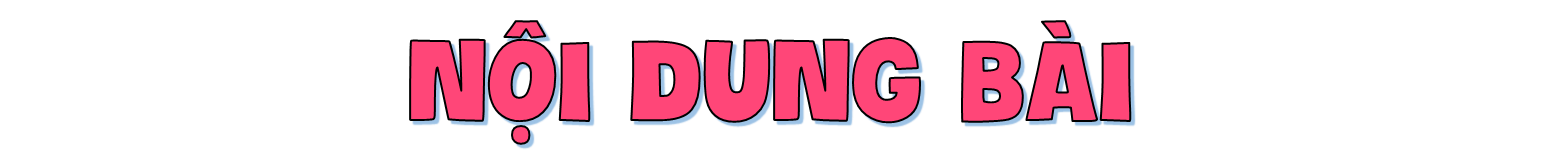 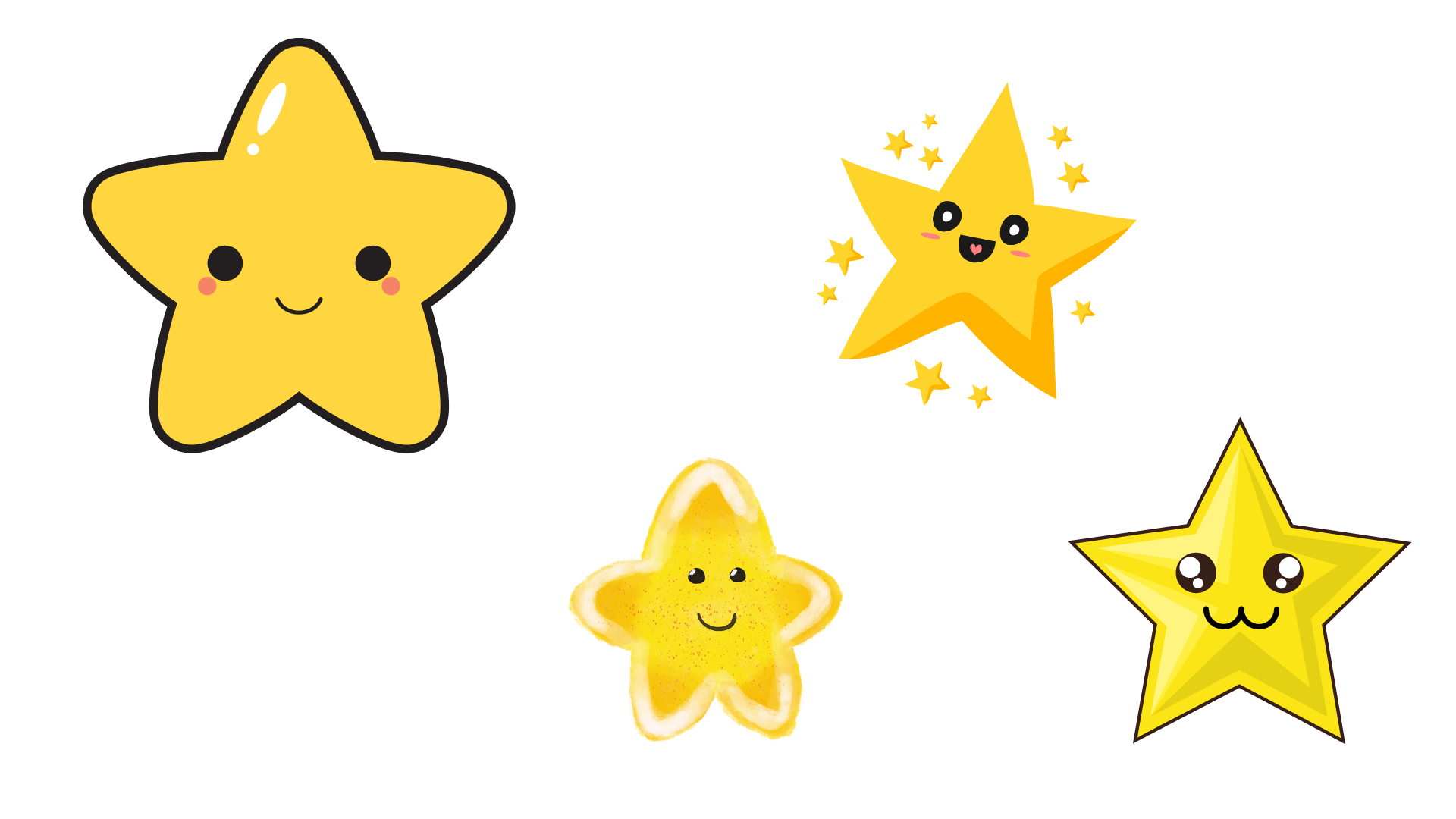 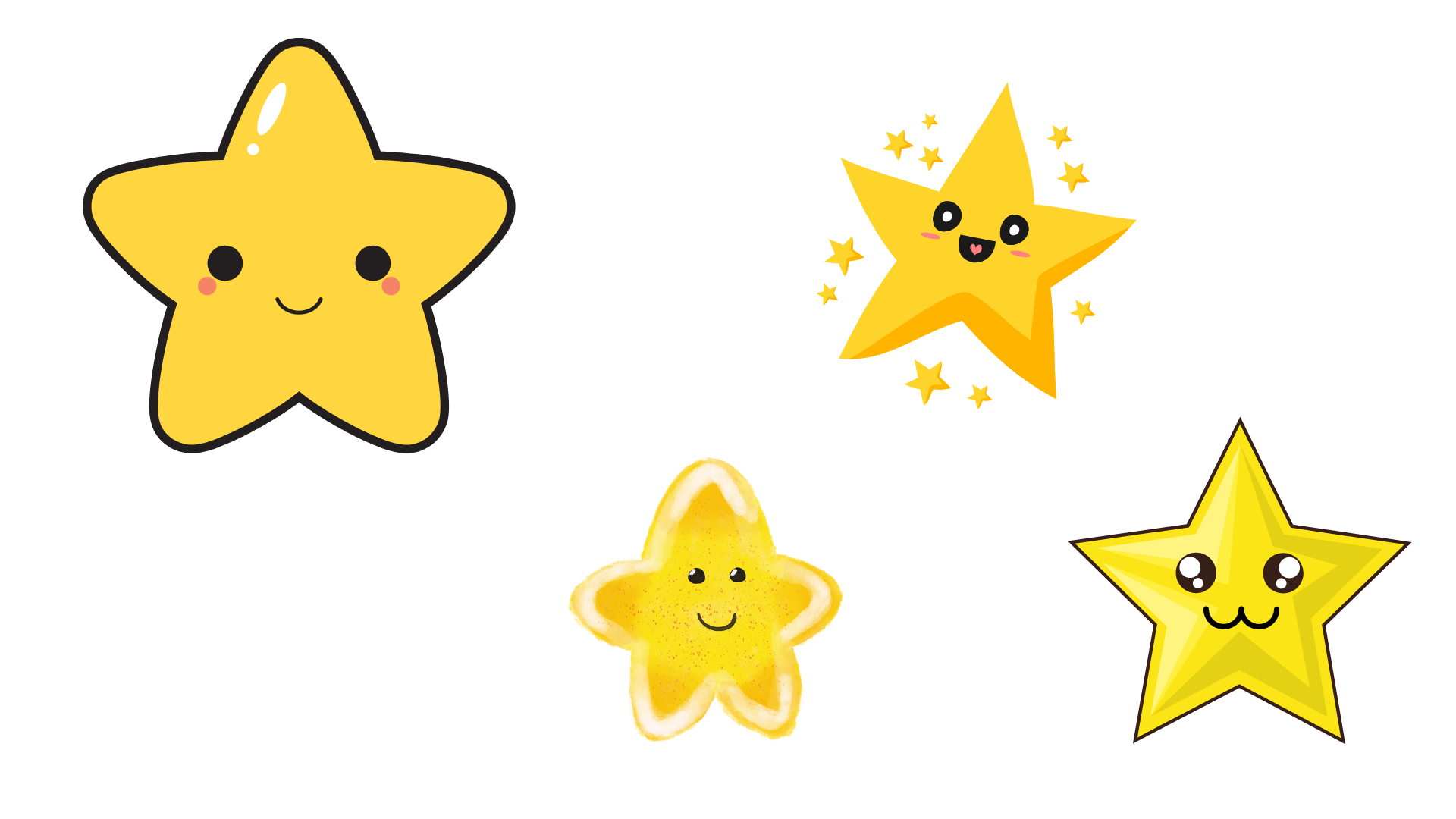 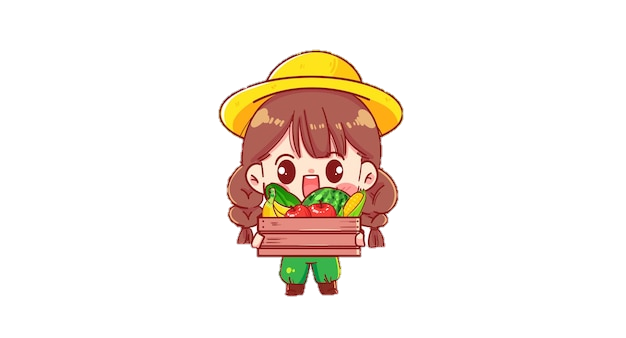 Bài thơ thể hiện hình ảnh một người bà rất đỗi bình dị, hết lòng vì con, vì cháu. Đồng thời, bài thơ cũng là tiếng lòng, là sự yêu thương, trân trọng của tác giả đối với người bà của mình.
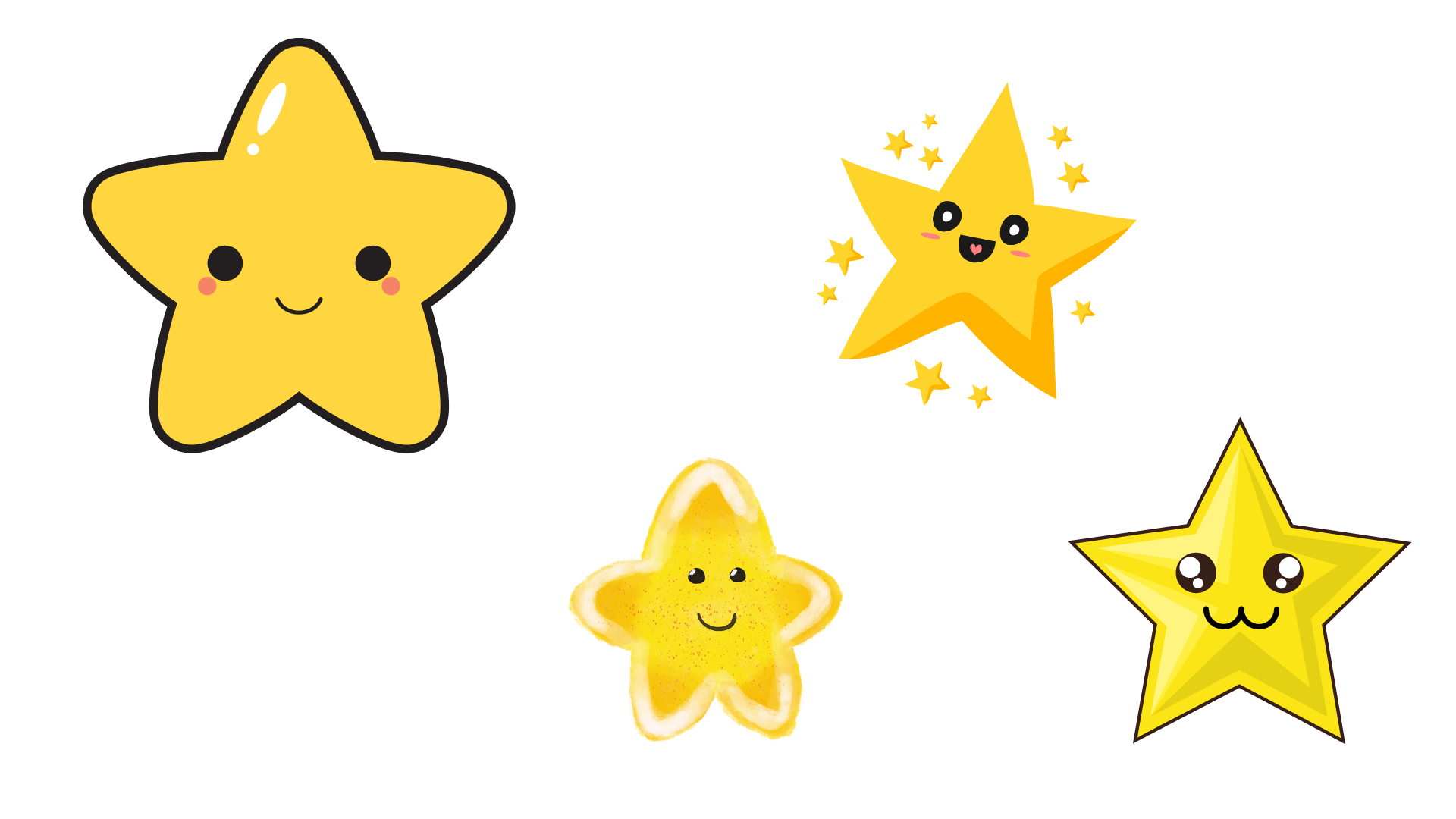 [Speaker Notes: Thiết kế: Hương Thảo – Zalo 0972115126. Các nick khác đều là giả mạo]
Học thuộc bài thơ
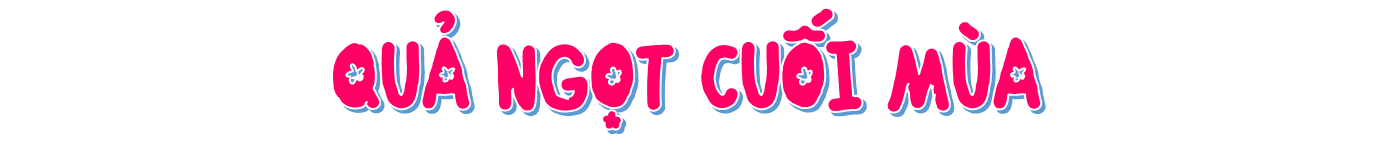 Trong vòm lá mới chồi non
Chùm cam bà giữ vẫn còn đung đưa
Quả ngon dành tận cuối mùa
Chờ con, phần cháu bà chưa trảy vào.
Giêng, Hai rét cứa như dao,
Nghe tiếng chào mào chống gậy ra trông
Nom Đoài rồi lại ngắm Đông
Bề lo sương táp, bề phòng chim ăn
Quả vàng nằm giữa cành xuân
Mải mê góp mật, chuyên cần toả hương.
Bà ơi, thương mấy là thương
Vắng con xa cháu tóc sương da mồi
Bà như quả ngọt chín rồi
Càng thêm tuổi tác càng tươi lòng vàng.
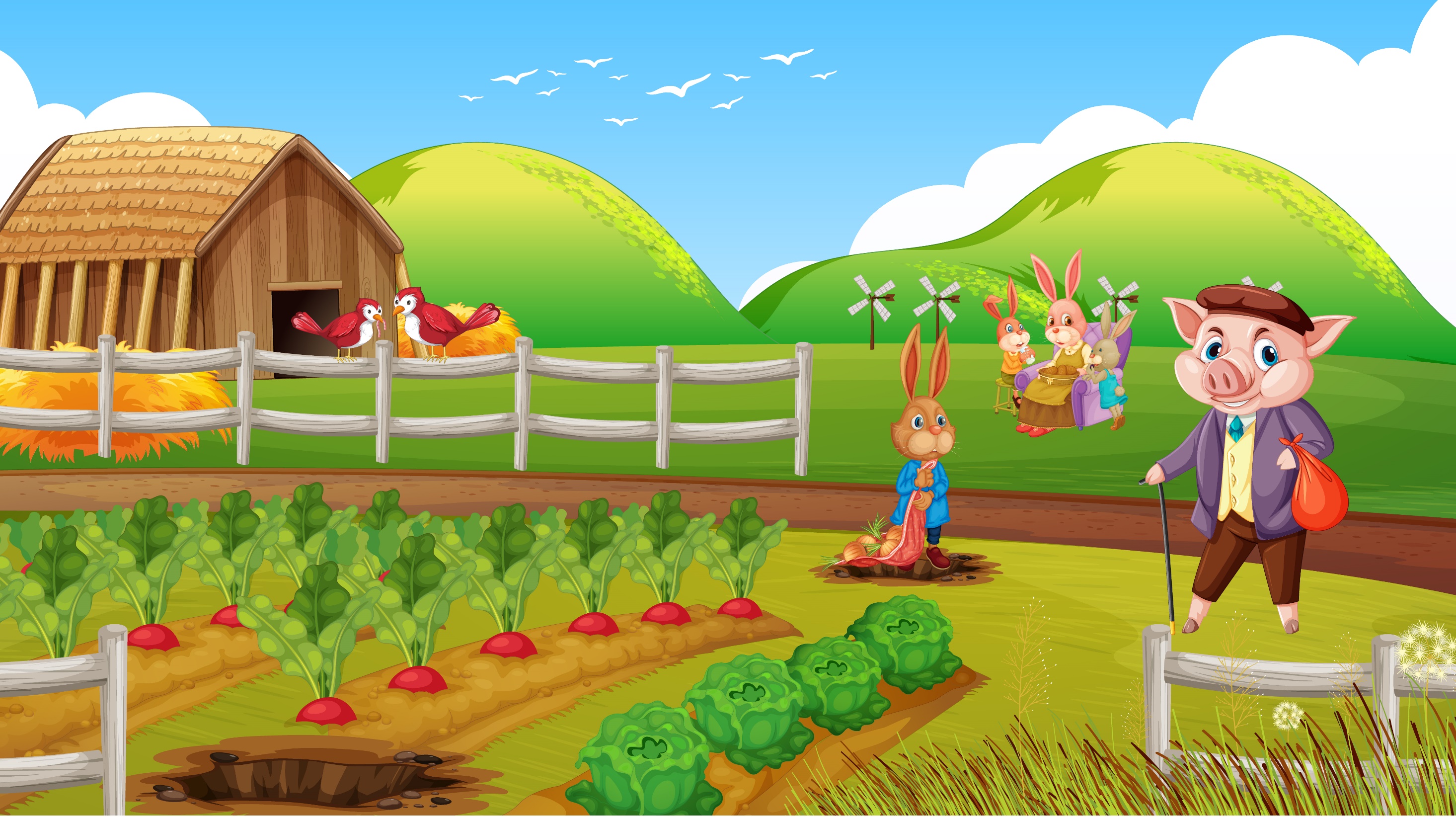 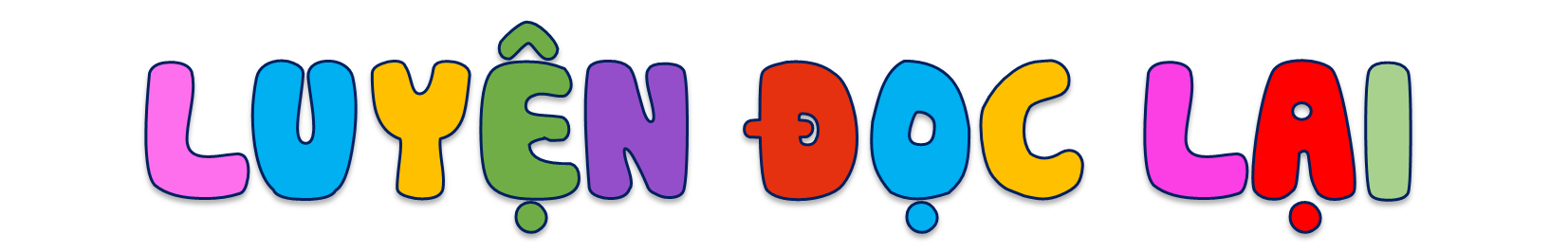 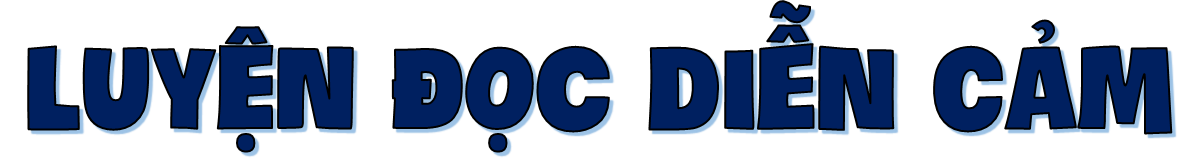 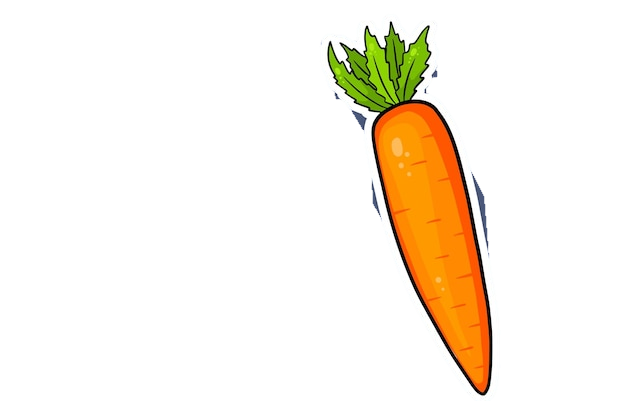 Giọng trong sáng, tha thiết
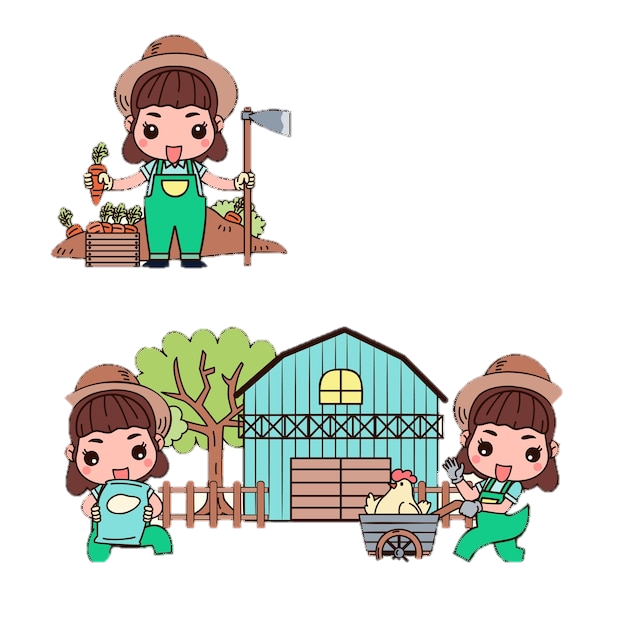 Nhấn giọng ở những từ ngữ chỉ việc làm, nỗi mong nhớ và tình thương của bà, tấm lòng biết ơn và tình cảm yêu thương tha thiết của cháu với bà
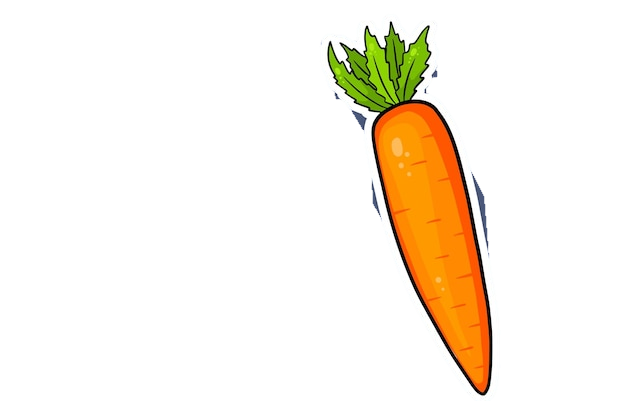 [Speaker Notes: Thiết kế: Hương Thảo – Zalo 0972115126. Các nick khác đều là giả mạo]
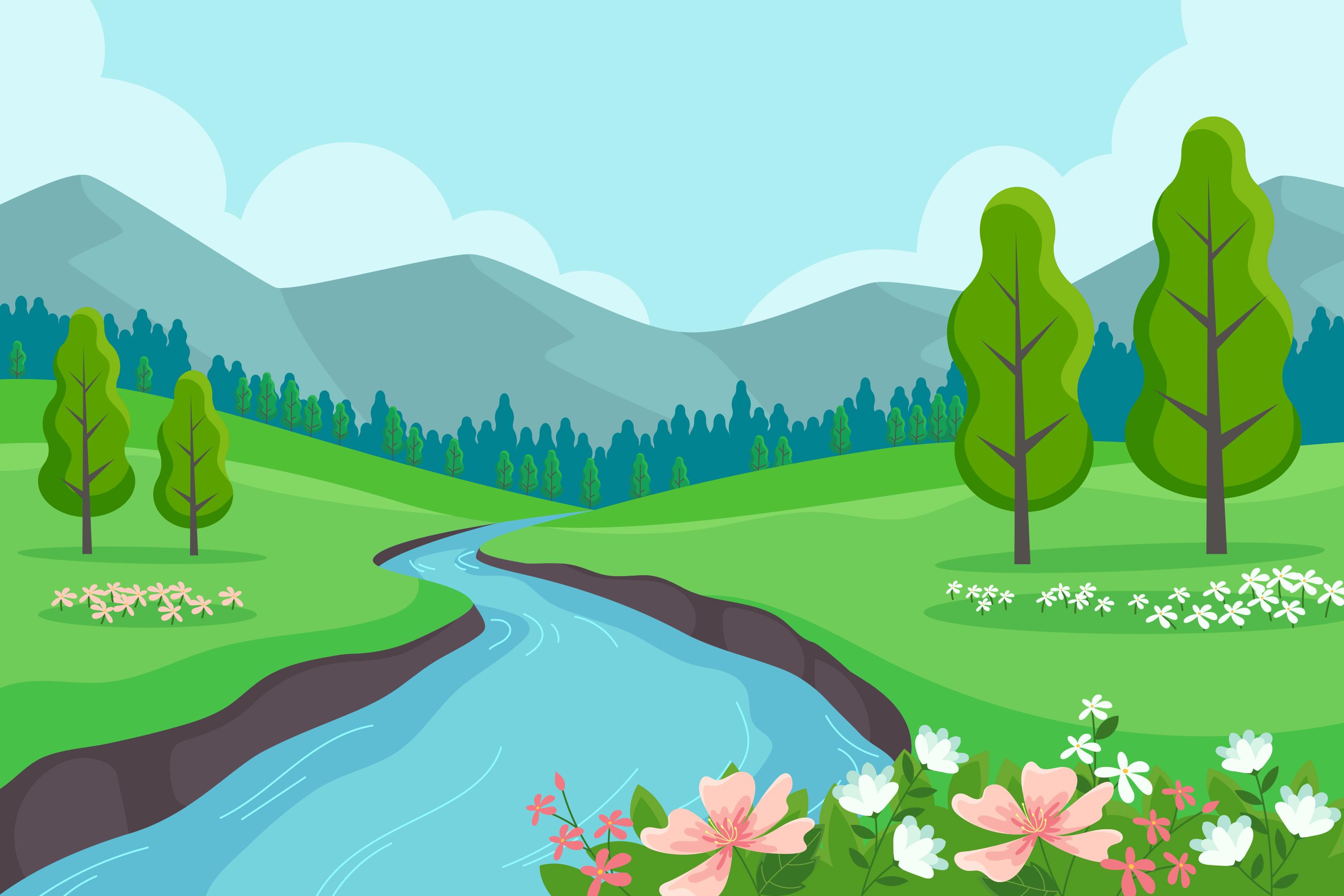 Võ Thanh An
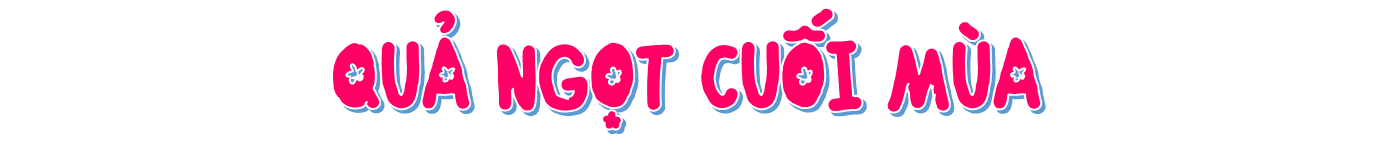 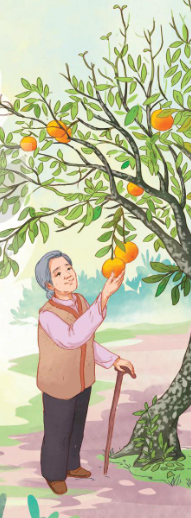 Trong vòm lá mới chồi non
Chùm cam bà giữ vẫn còn đung đưa
Quả ngon dành tận cuối mùa
Chờ con, phần cháu bà chưa trảy vào.
Giêng, Hai rét cứa như dao,
Nghe tiếng chào mào chống gậy ra trông
Nom Đoài rồi lại ngắm Đông
Bề lo sương táp, bề phòng chim ăn
Quả vàng nằm giữa cành xuân
Mải mê góp mật, chuyên cần toả hương.
Bà ơi, thương mấy là thương
Vắng con xa cháu tóc sương da mồi
Bà như quả ngọt chín rồi
Càng thêm tuổi tác càng tươi lòng vàng.
(Võ Thanh An)
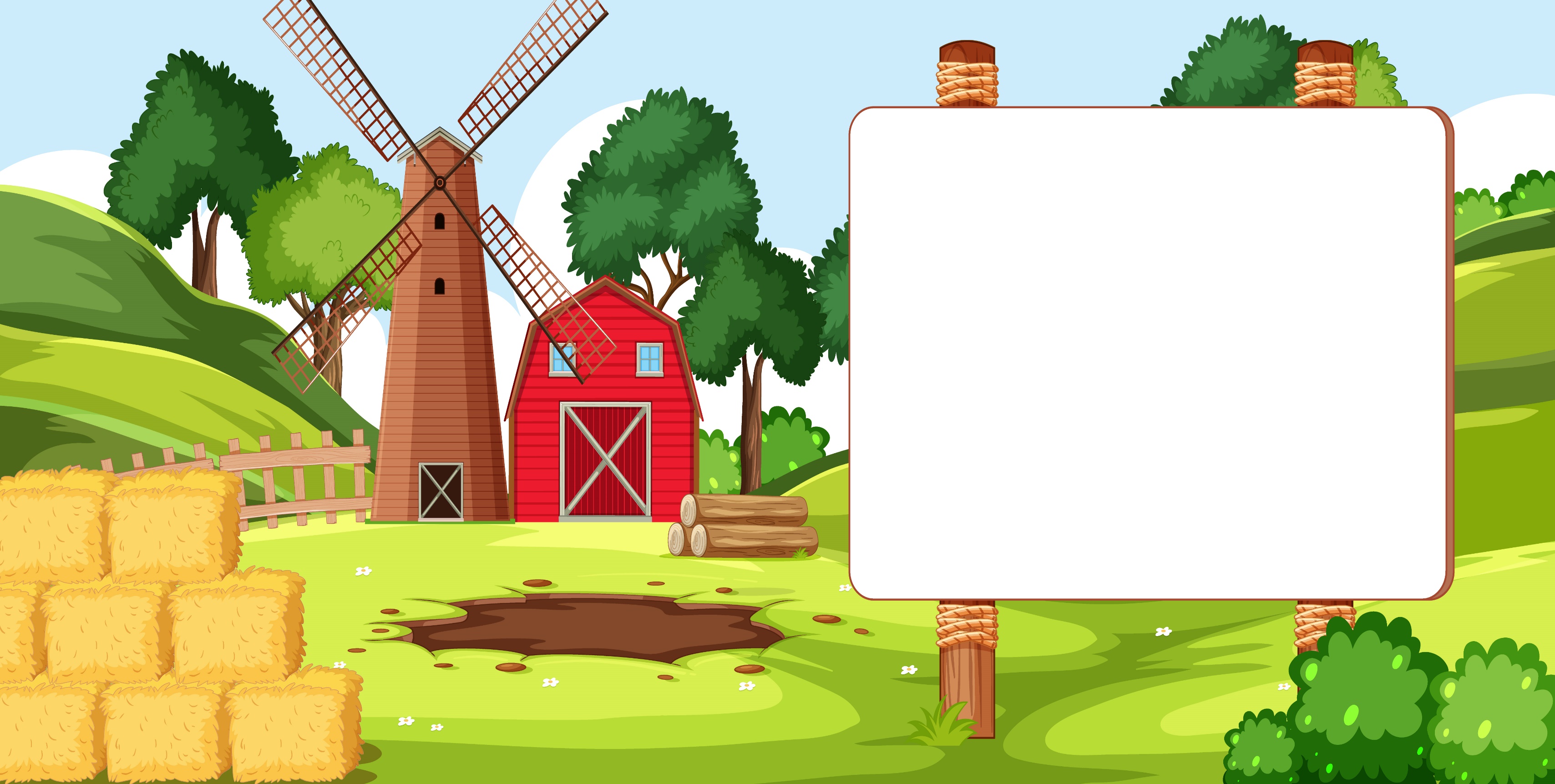 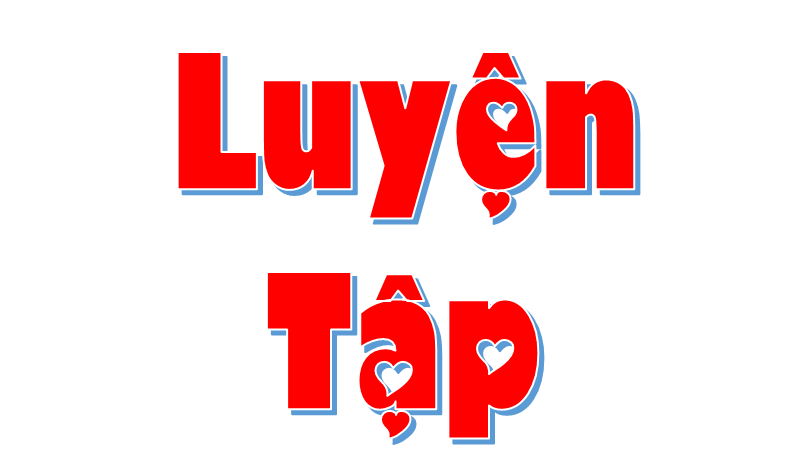 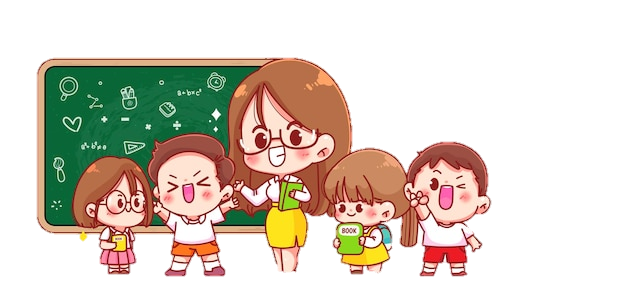 Tìm các từ có nghĩa giống với từ trông trong những câu thơ sau: 
Giêng, Hai rét cứa như dao,
Nghe tiếng chào mào chống gậy ra trông
Nom Đoài rồi lại ngắm Đông
Bề lo sương táp, bề phòng chim ăn.
[Speaker Notes: Thiết kế: Hương Thảo – Zalo 0972115126. Các nick khác đều là giả mạo]
2. Tìm thêm từ có nghĩa giống với từ trông và đặt một câu với từ vừa tìm được.
Các từ có nghĩa giống với từ “trông”: nhìn, xem, nhìn, ngắm,...
Đặt câu: 
Em ngắm cánh diều đang chao liệng trên bầu trời.
Mẹ em đang xem ti vi.
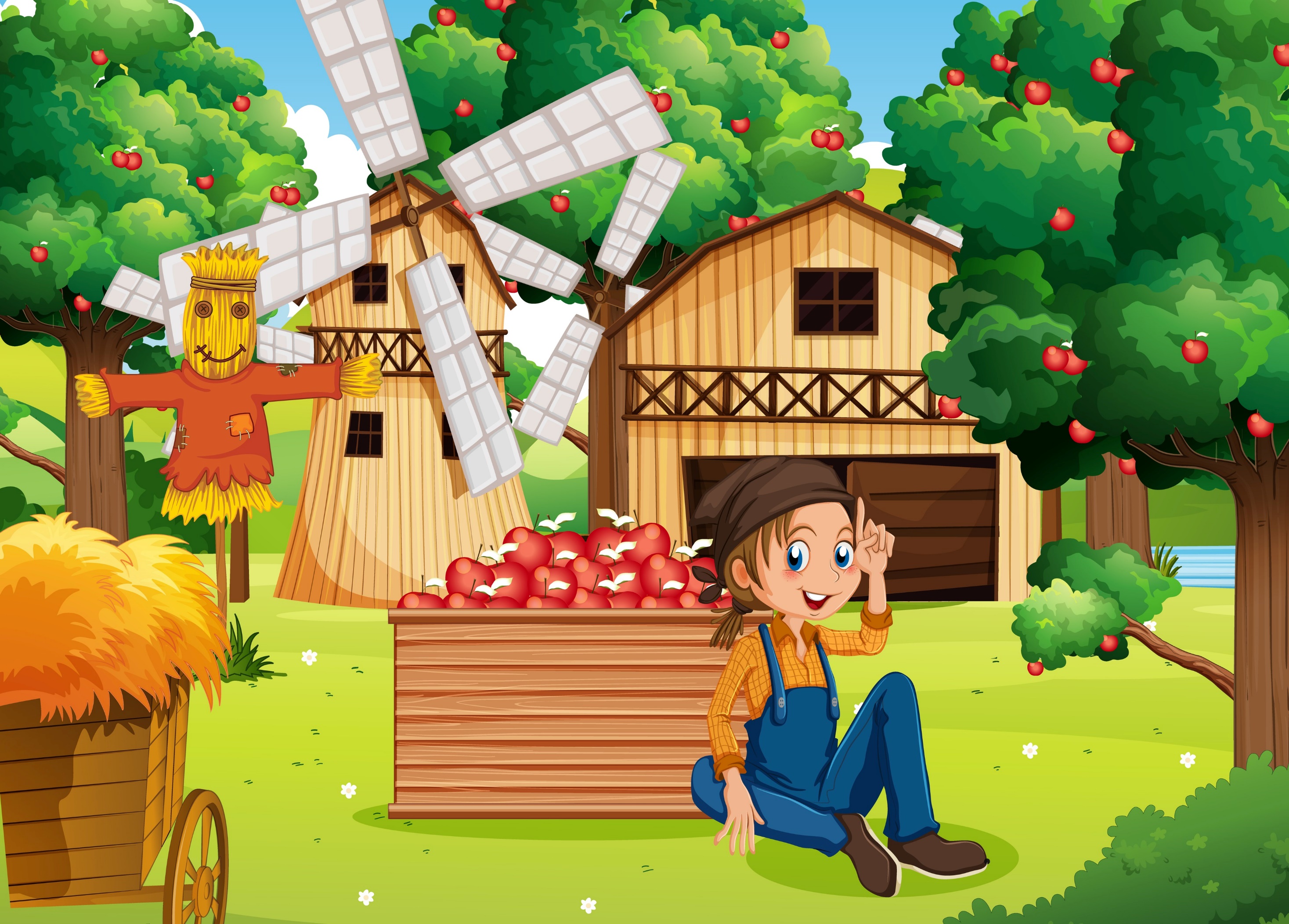 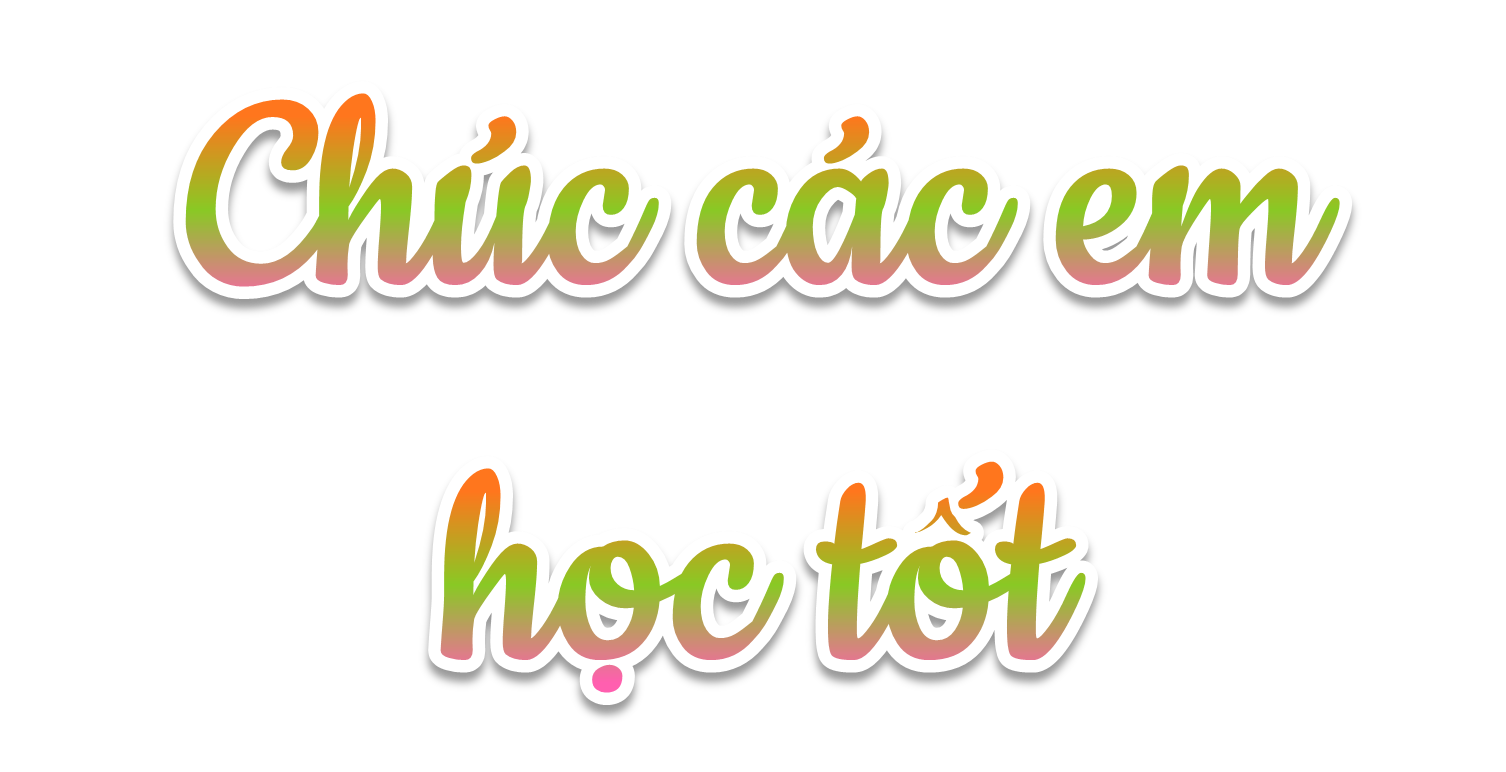 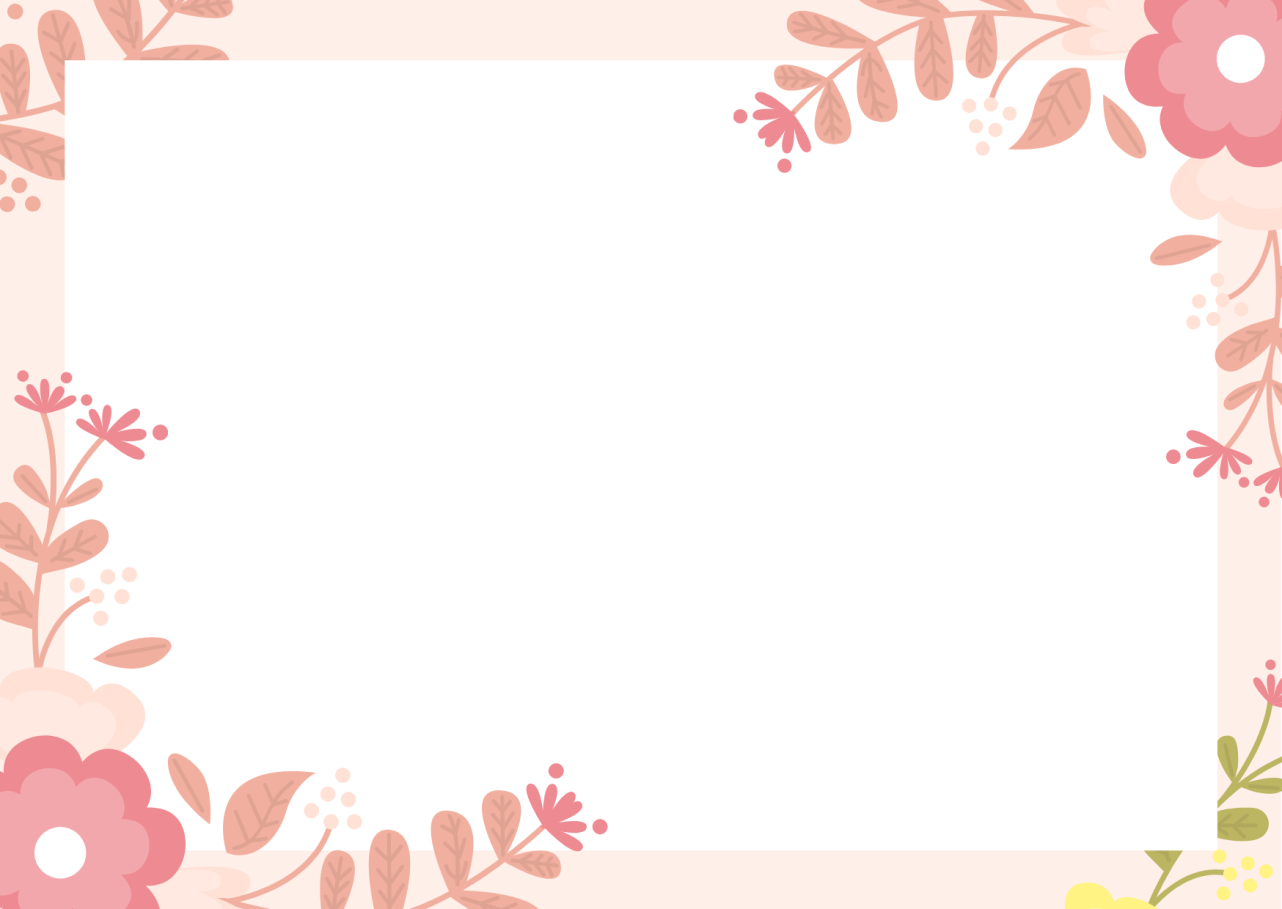 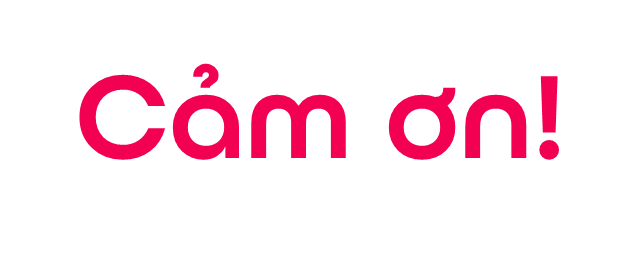 Chân thành cảm Quý Thầy Cô đã yêu thích, tin tưởng và ủng hộ Hương Thảo – Zalo 0972115126!
Mong rằng tài liệu này sẽ giúp Quý Thầy Cô gặt hái được nhiều thành công trong sự nghiệp trồng người.
Để biết thêm nhiều tài nguyên hay các bạn hãy truy cập Facebook: https://www.facebook.com/huongthaoGADT